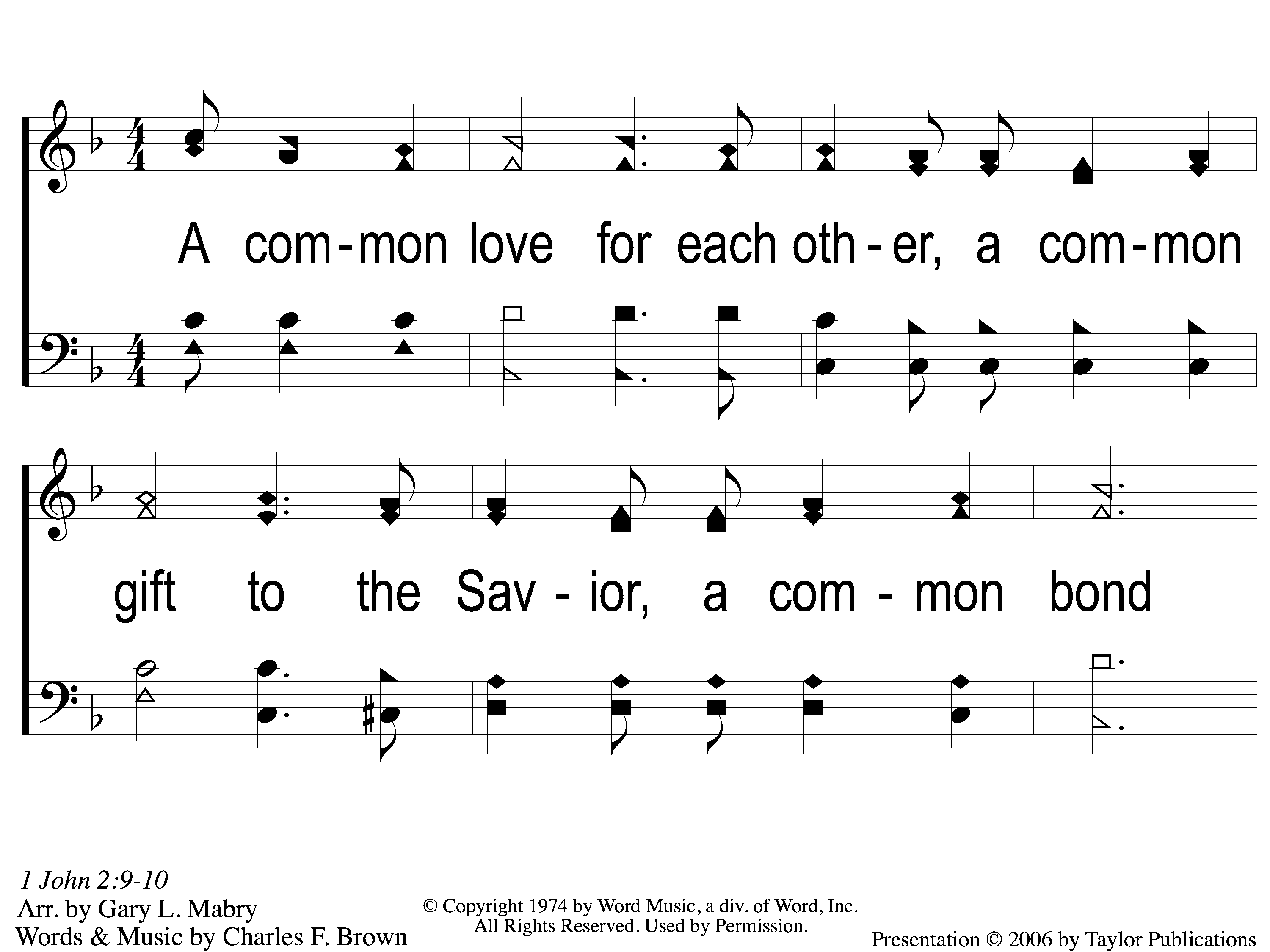 A Common Love
705
1 A Common Love
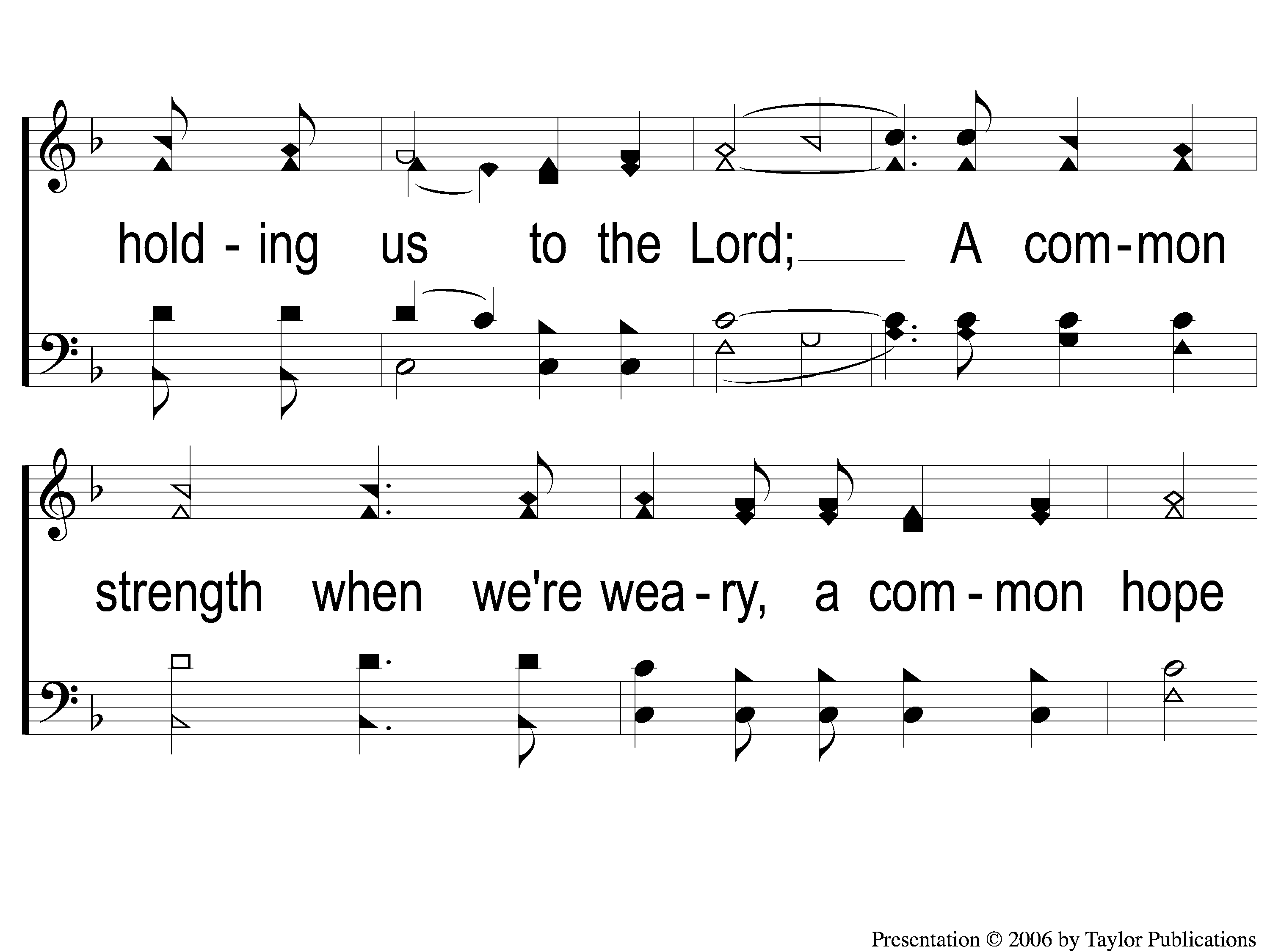 A Common Love
705
2 A Common Love
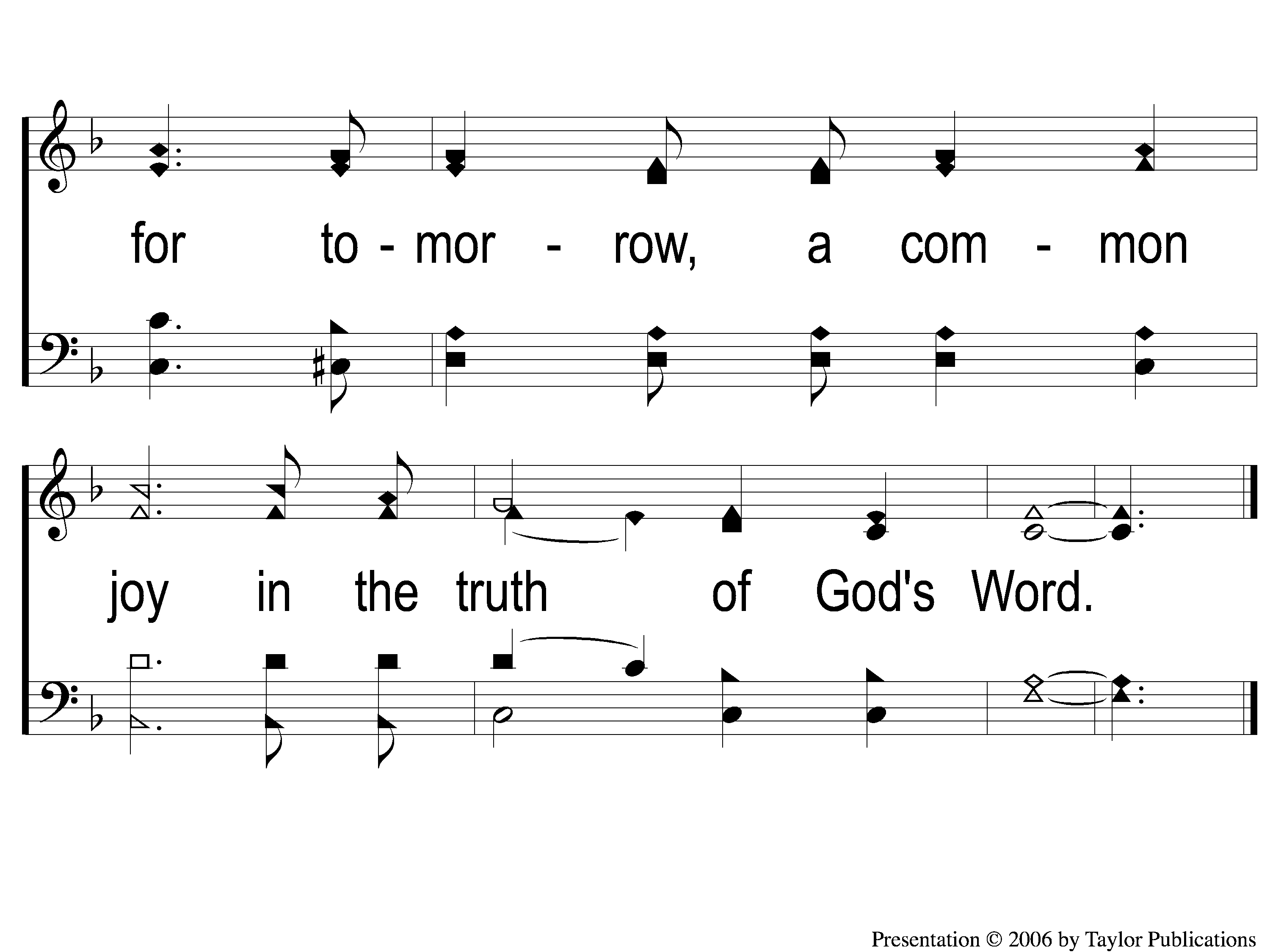 A Common Love
705
3 A Common Love
RESTOREREBUILDRENEW
welcome
we are glad to
Have you with us
IN 2022
WHEELER
CHURCH
OF
CHRIST
Song:
I Walk With The King
#550
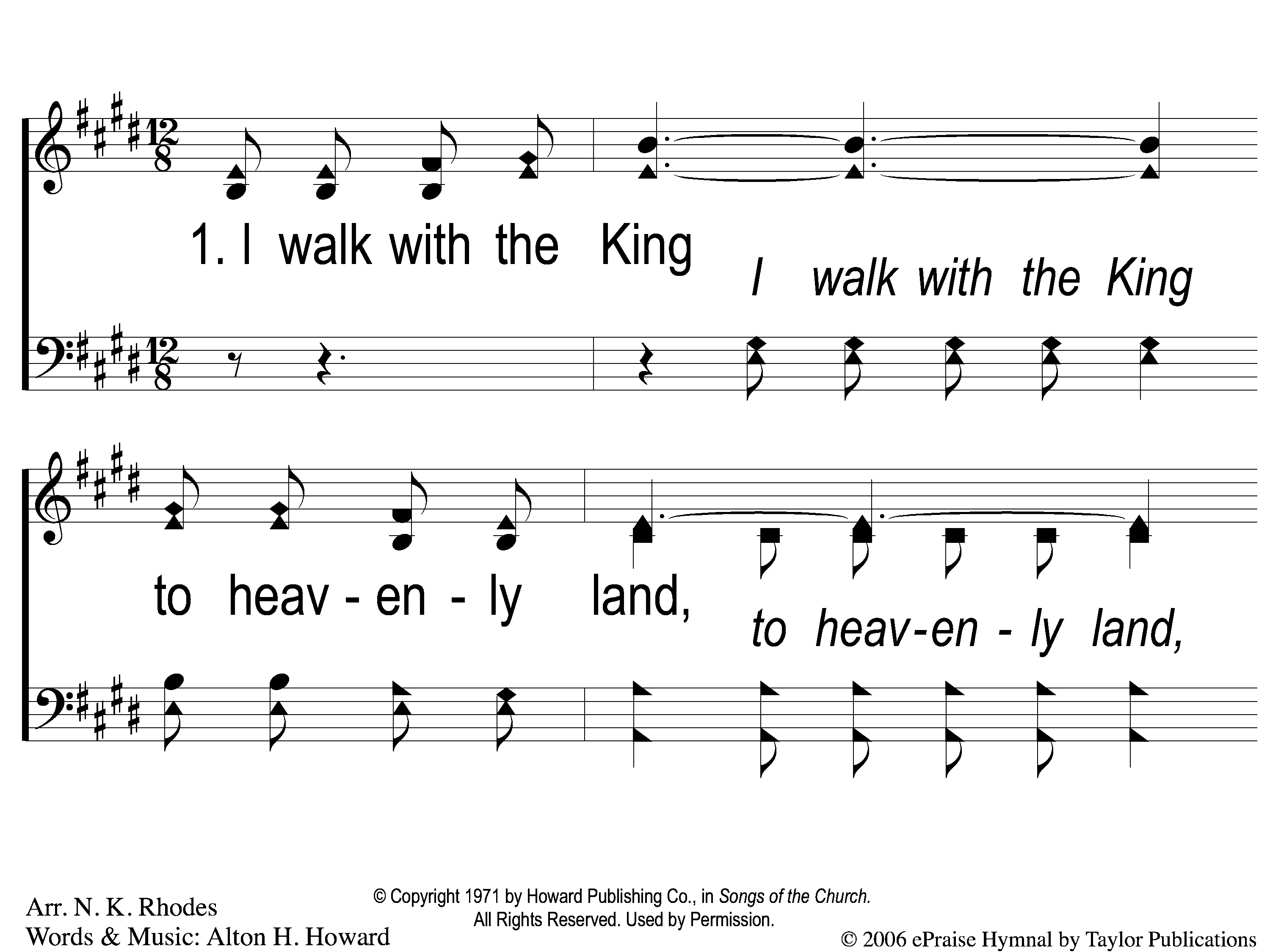 I Walk With The King
550
1-1 I Walk With the King
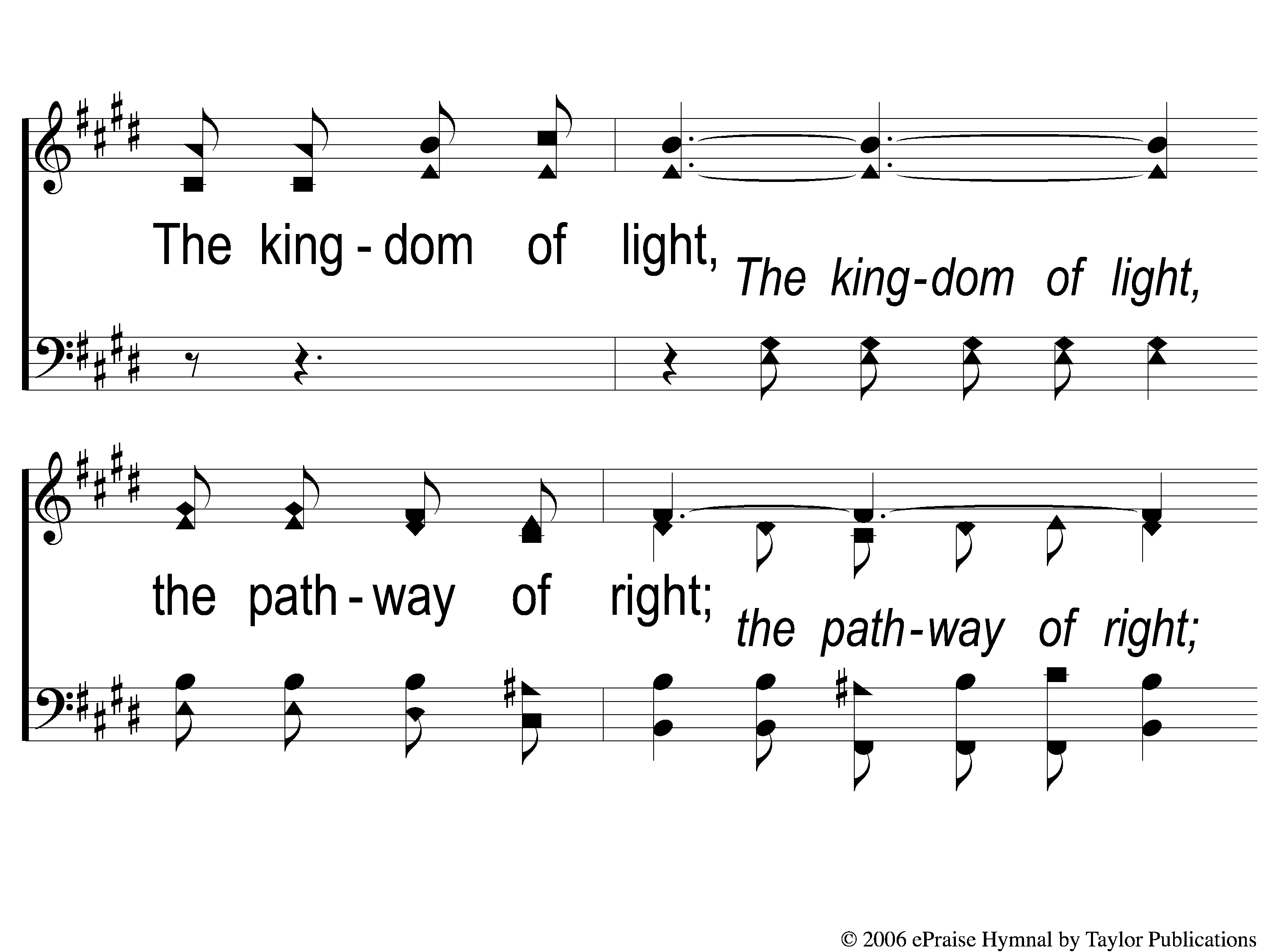 I Walk With The King
550
1-2 I Walk With the King
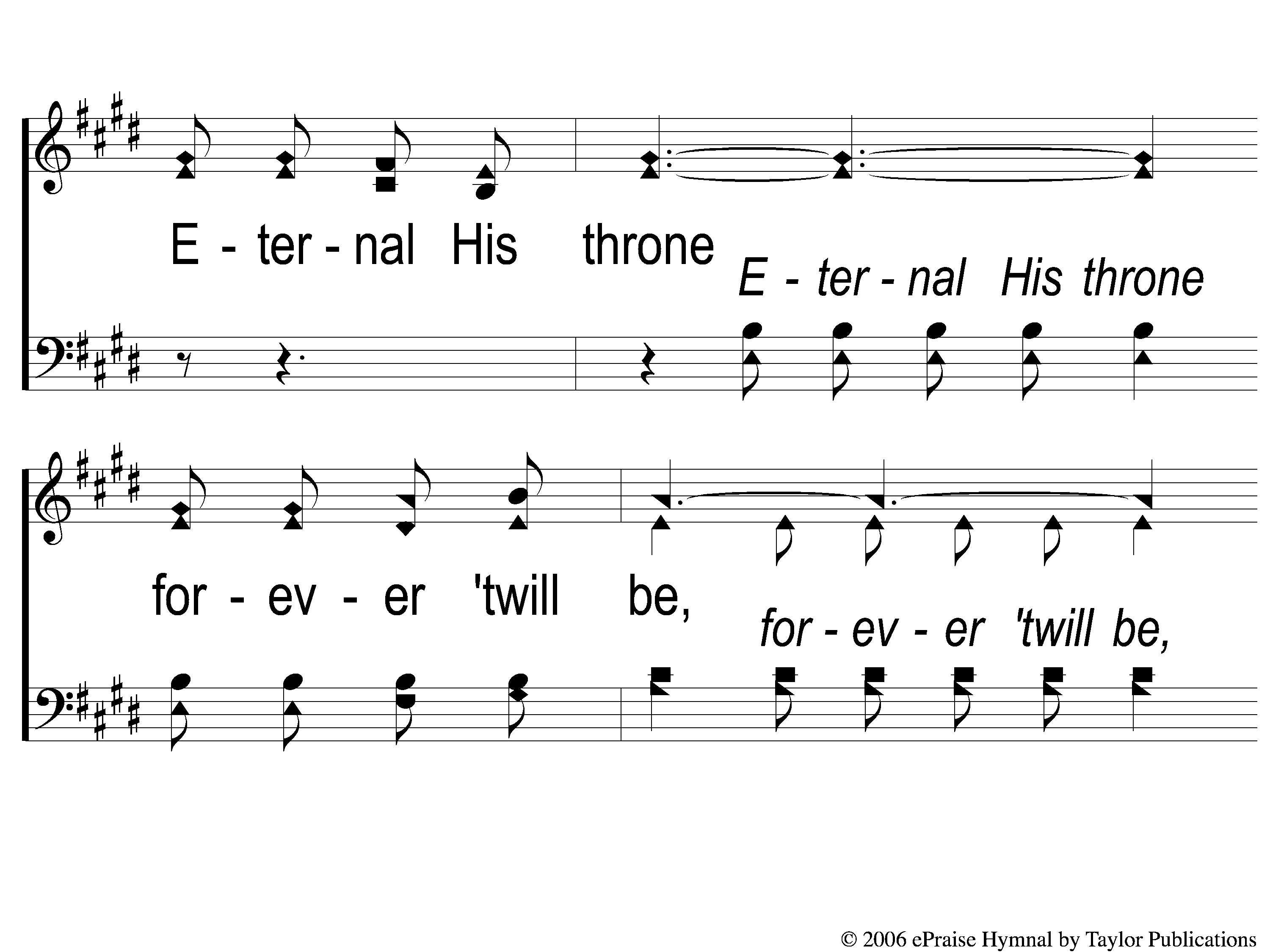 I Walk With The King
550
1-3 I Walk With the King
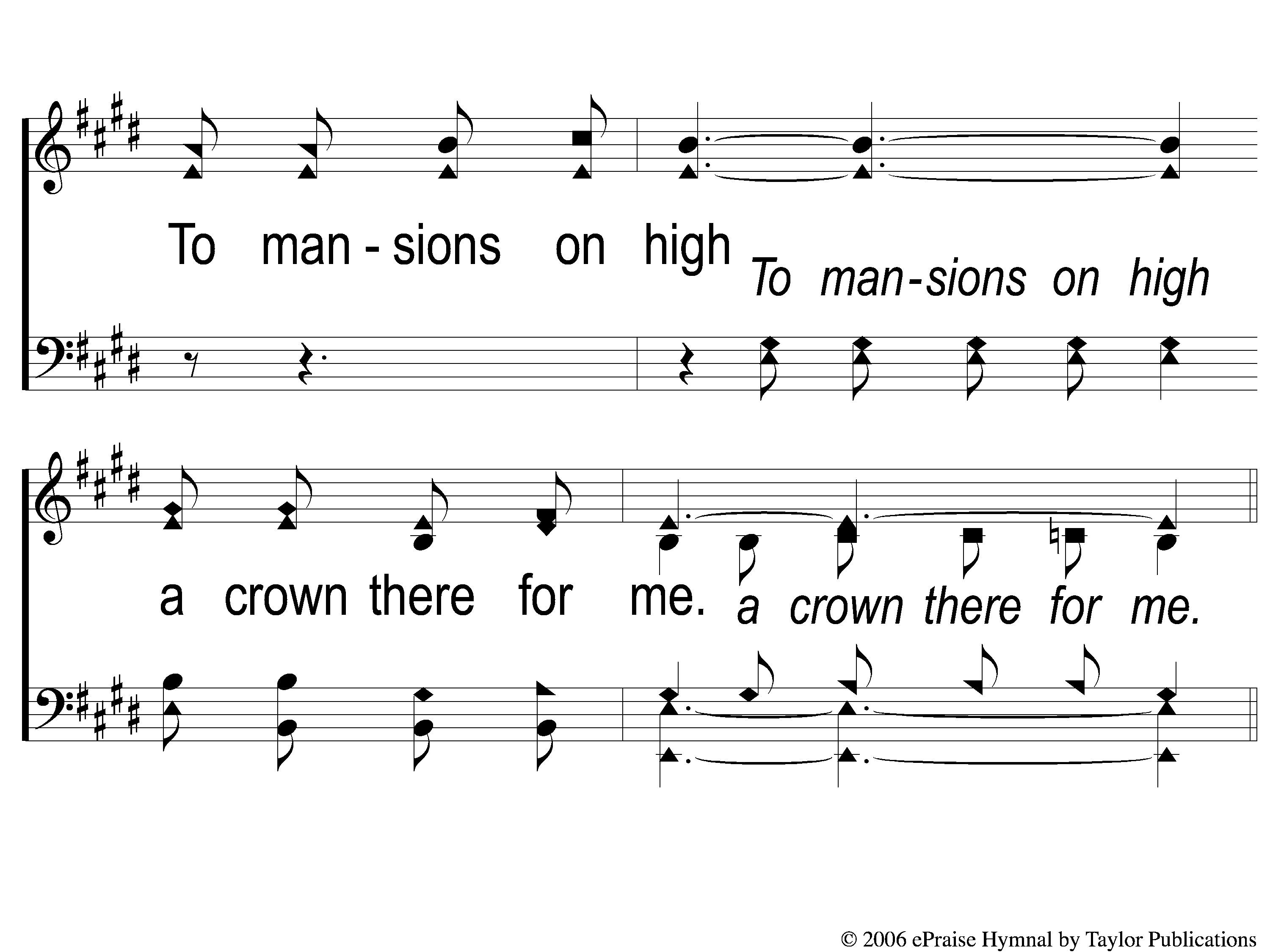 I Walk With The King
550
1-4 I Walk With the King
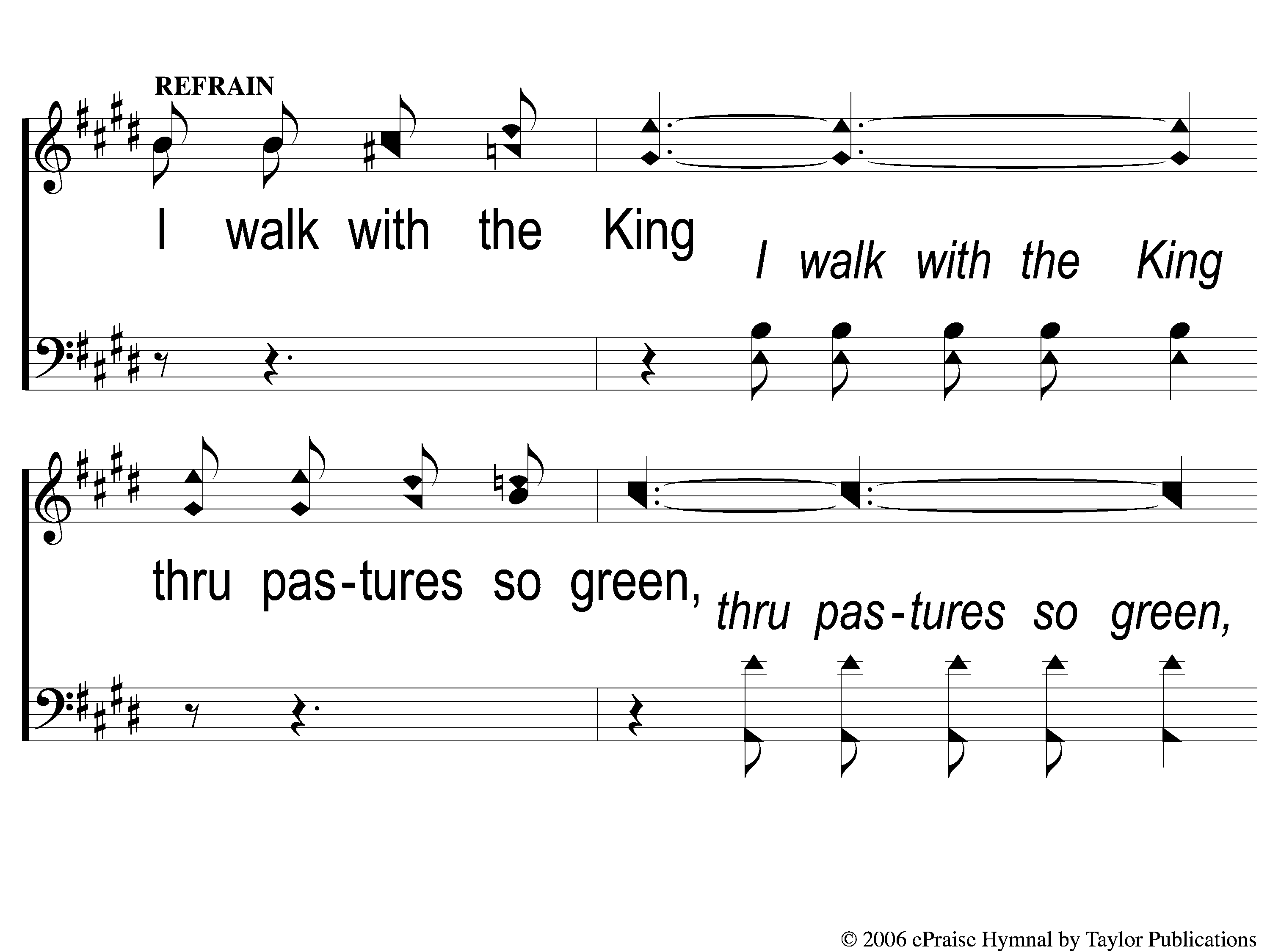 I Walk With The King
550
C-1 I Walk With the King
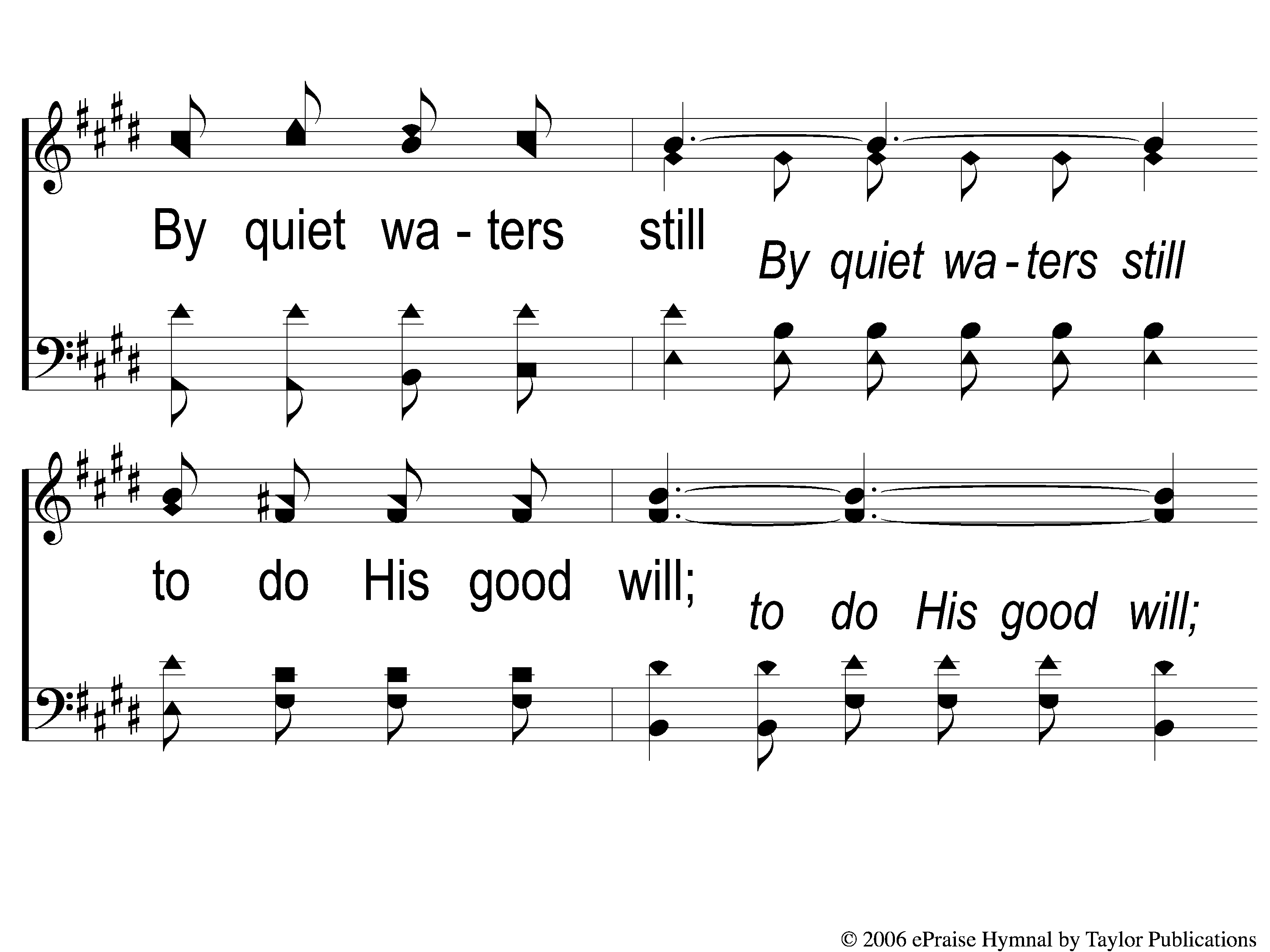 I Walk With The King
550
C-2 I Walk With the King
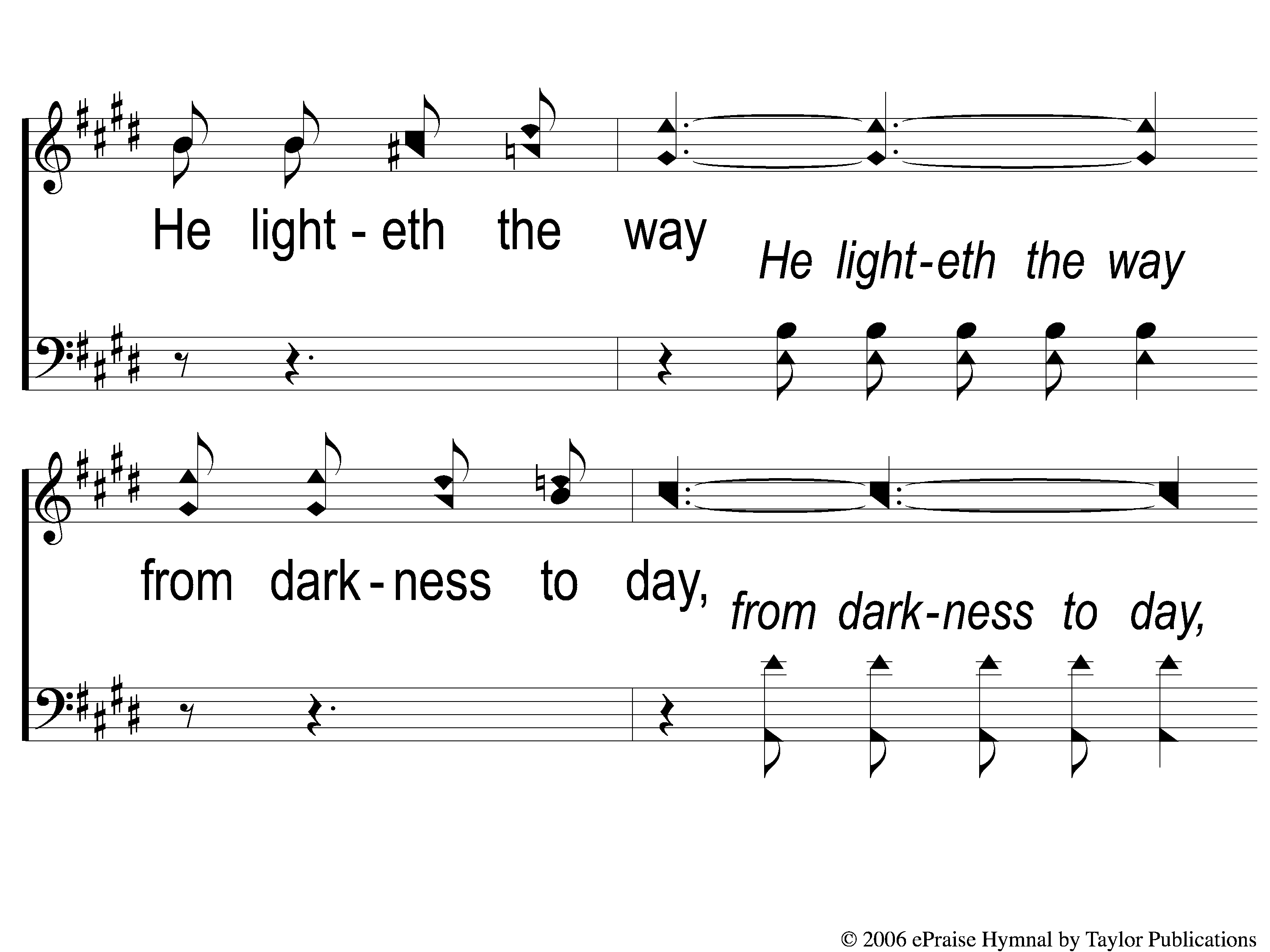 I Walk With The King
550
C-3 I Walk With the King
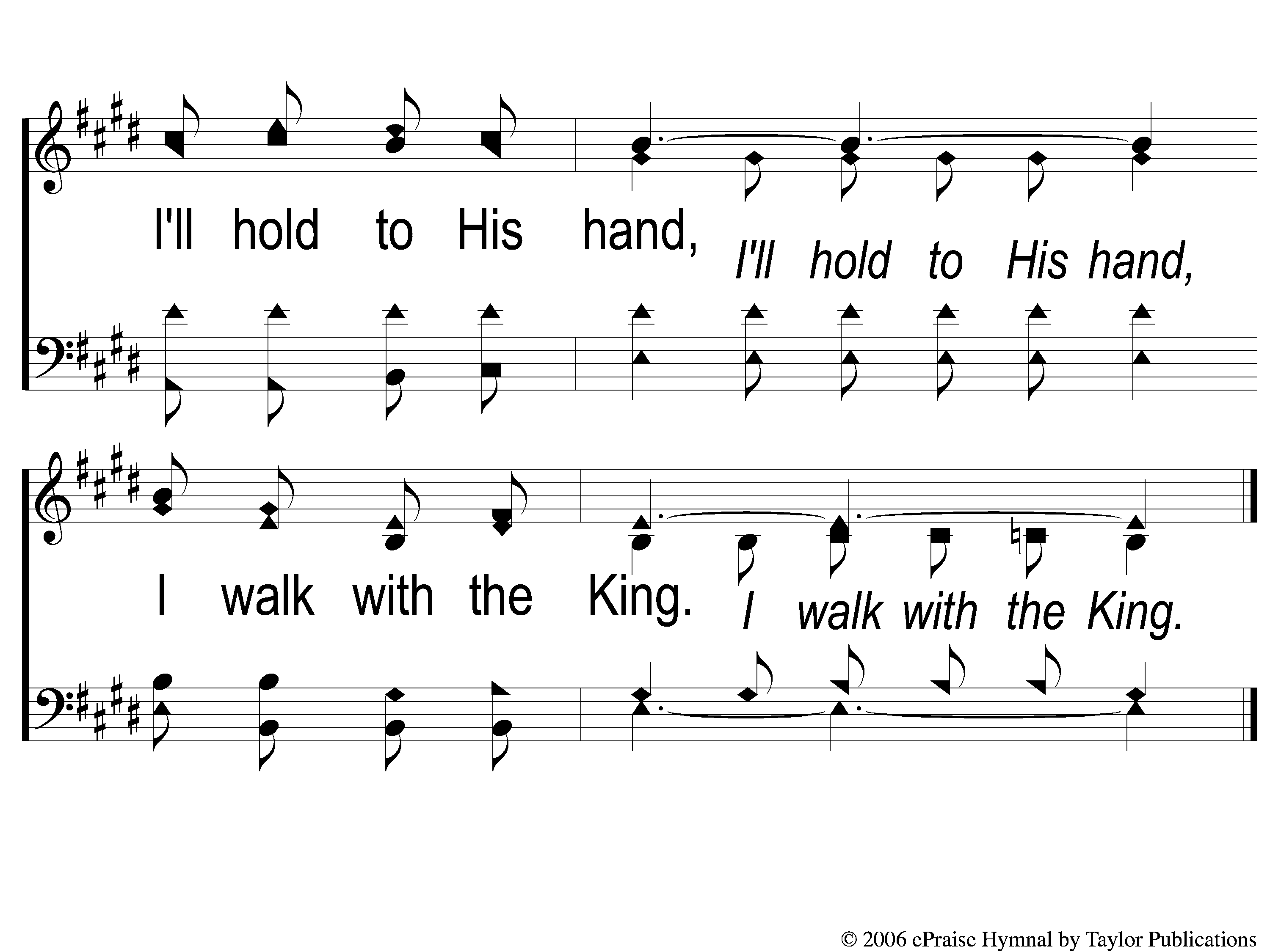 I Walk With The King
550
C-4 I Walk With the King
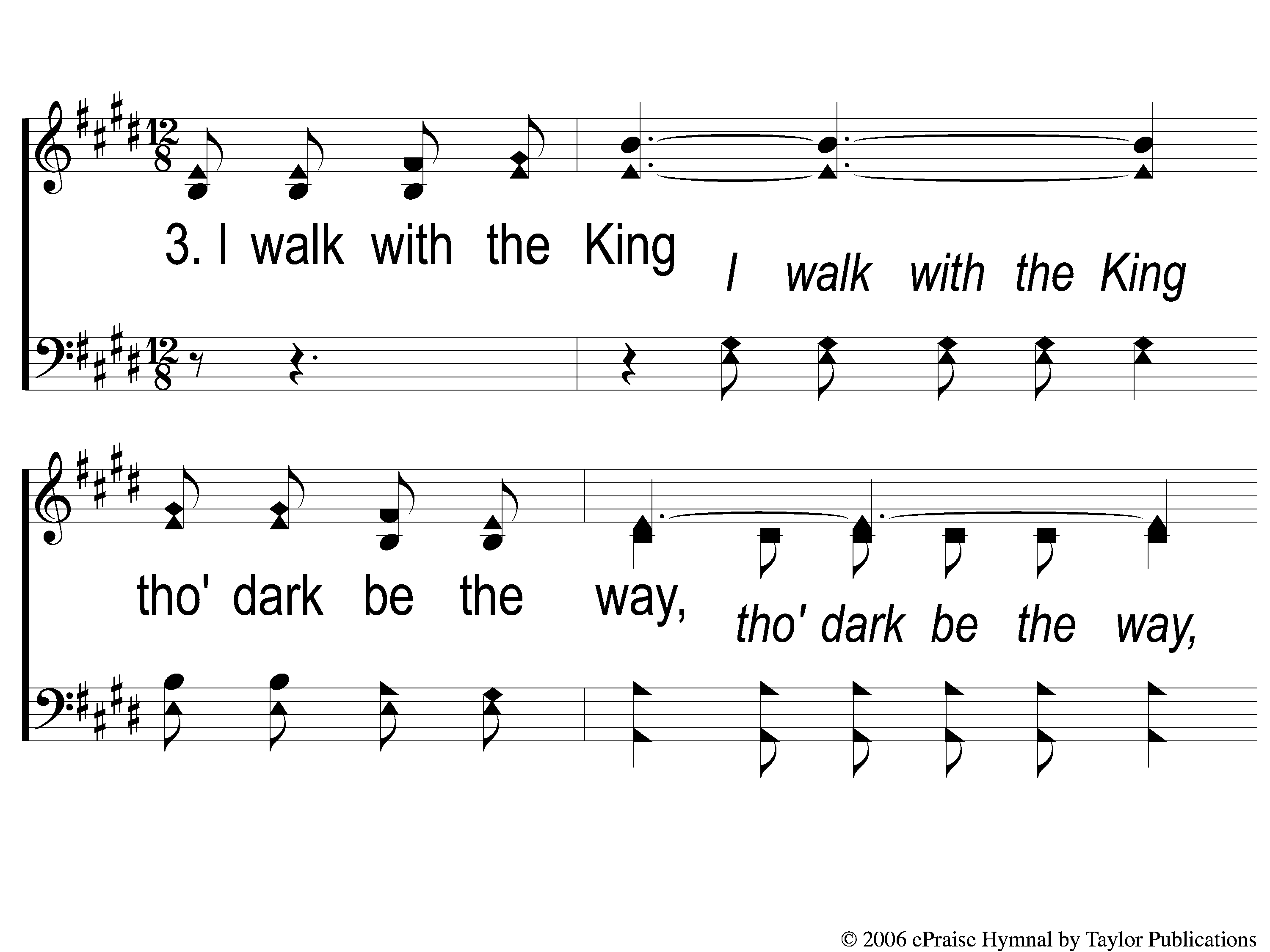 I Walk With The King
550
3-1 I Walk With the King
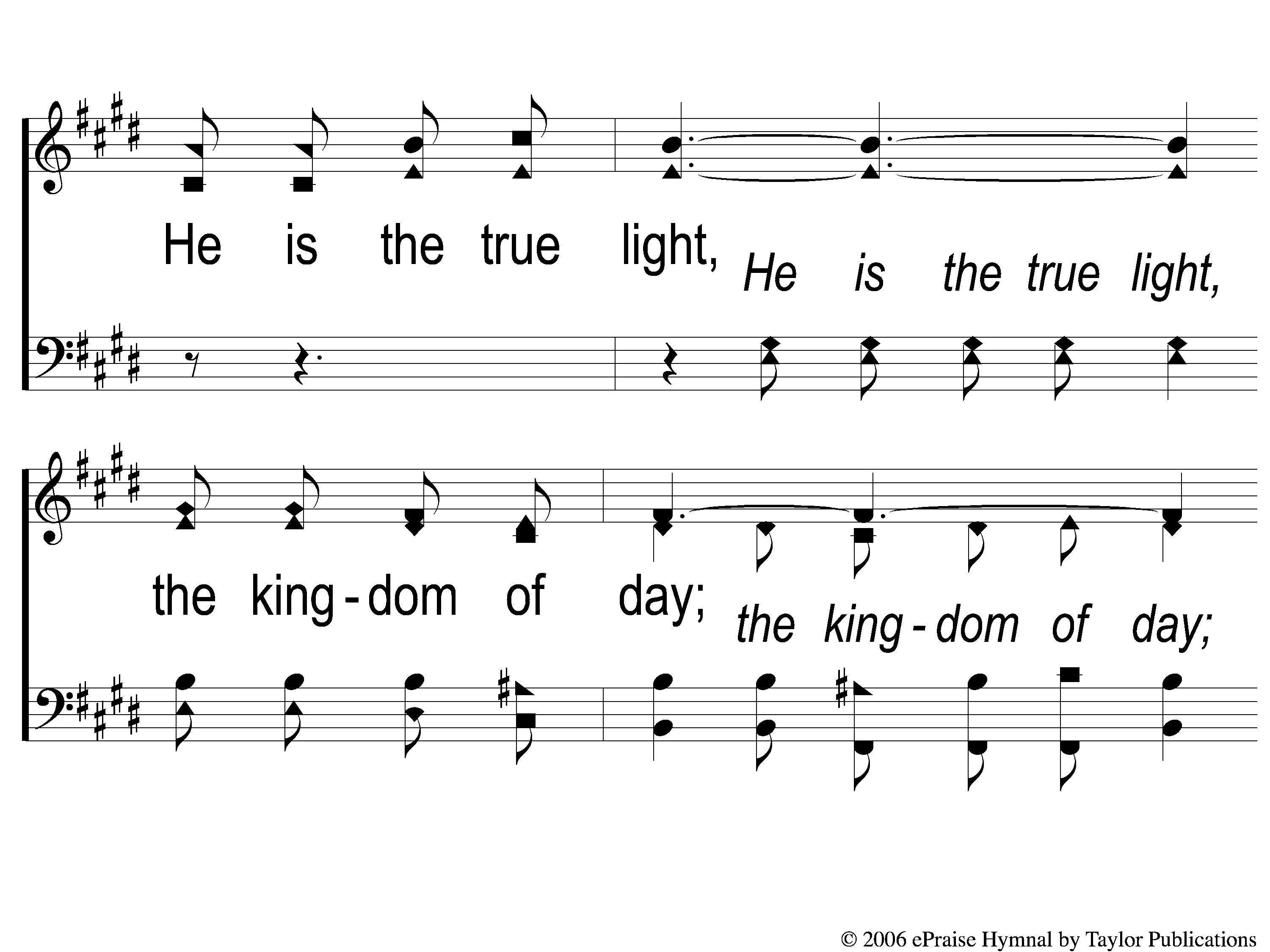 I Walk With The King
550
3-2 I Walk With the King
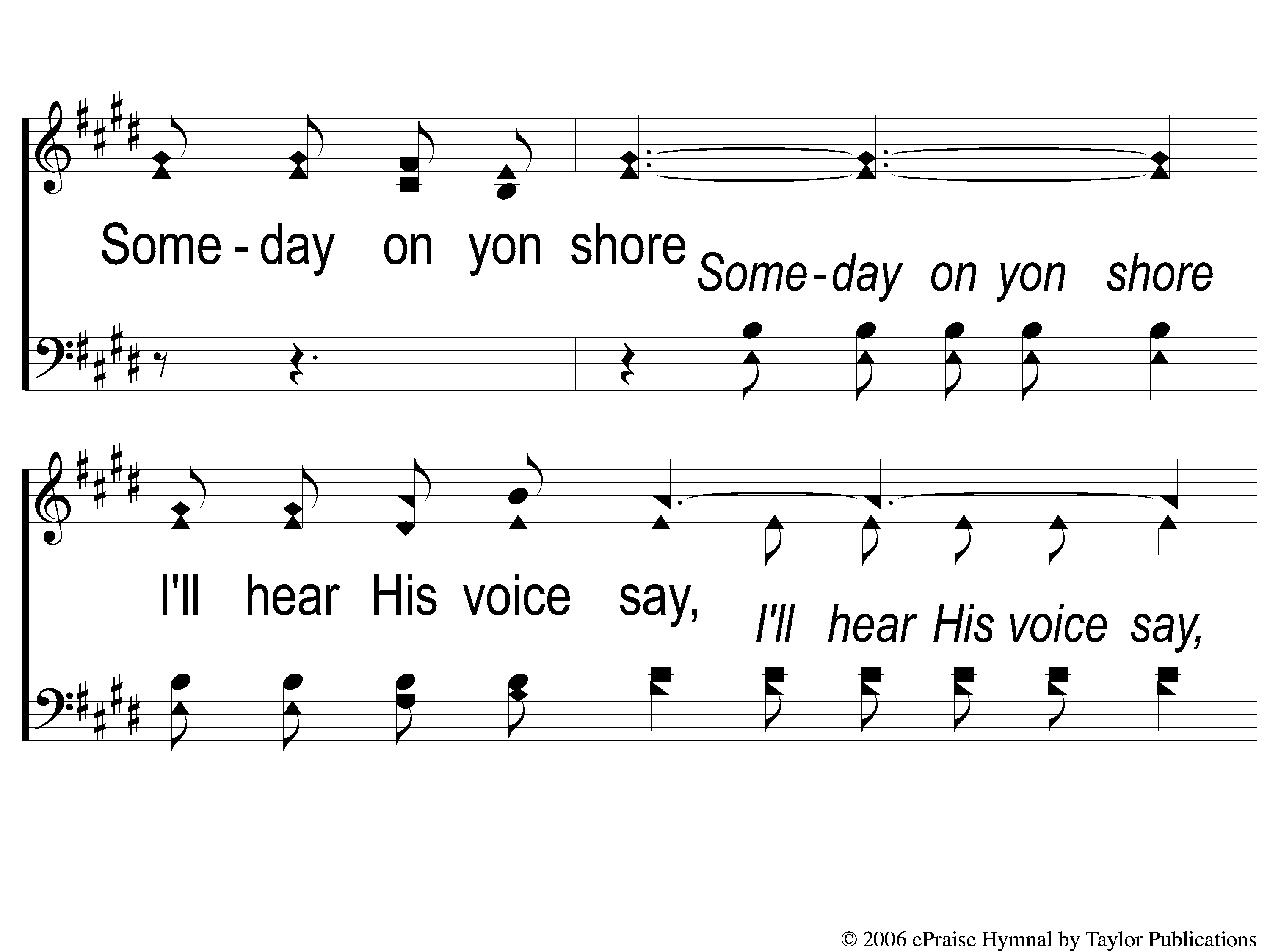 I Walk With The King
550
3-3 I Walk With the King
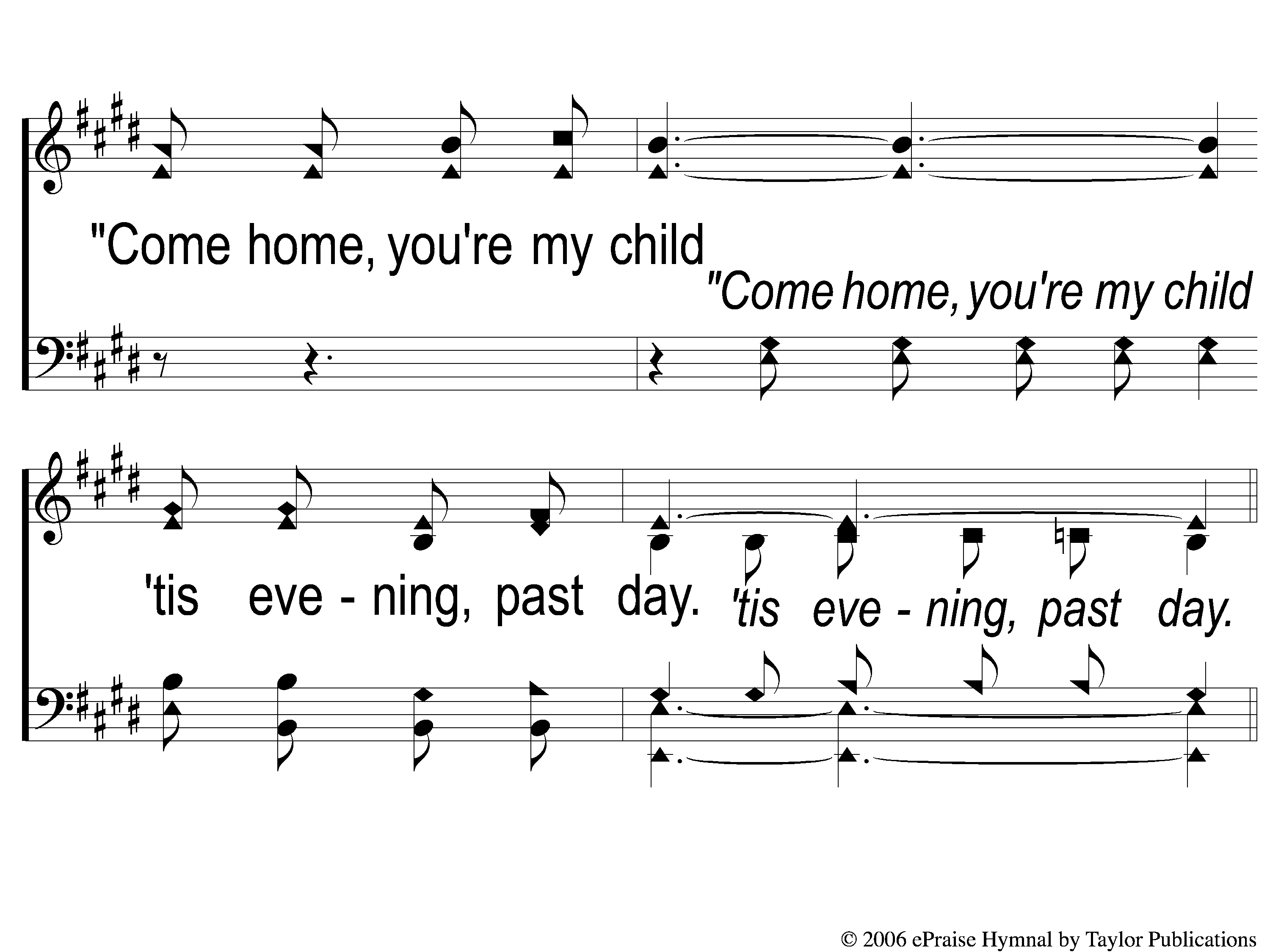 I Walk With The King
550
3-4 I Walk With the King
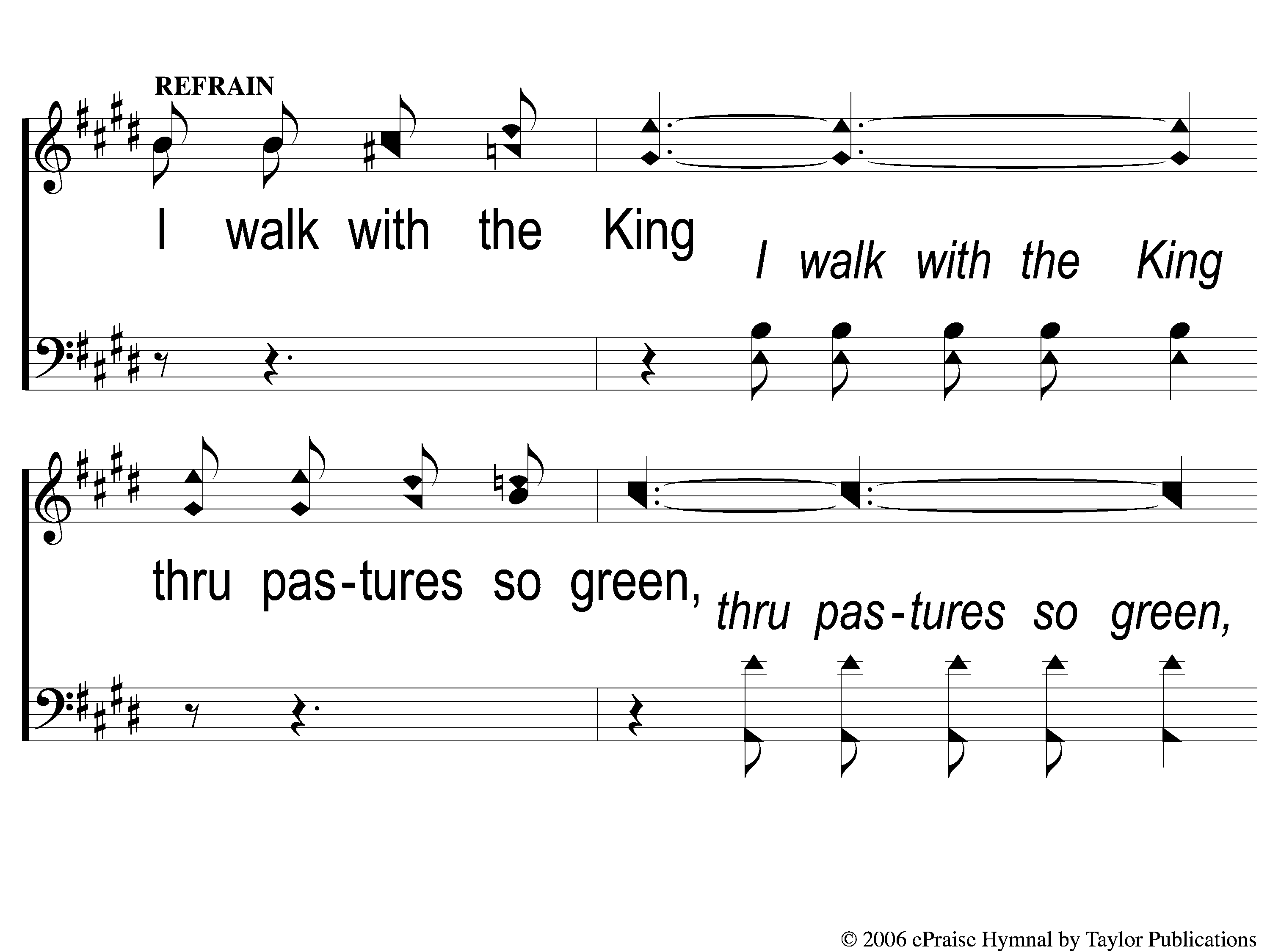 I Walk With The King
550
C-1 I Walk With the King
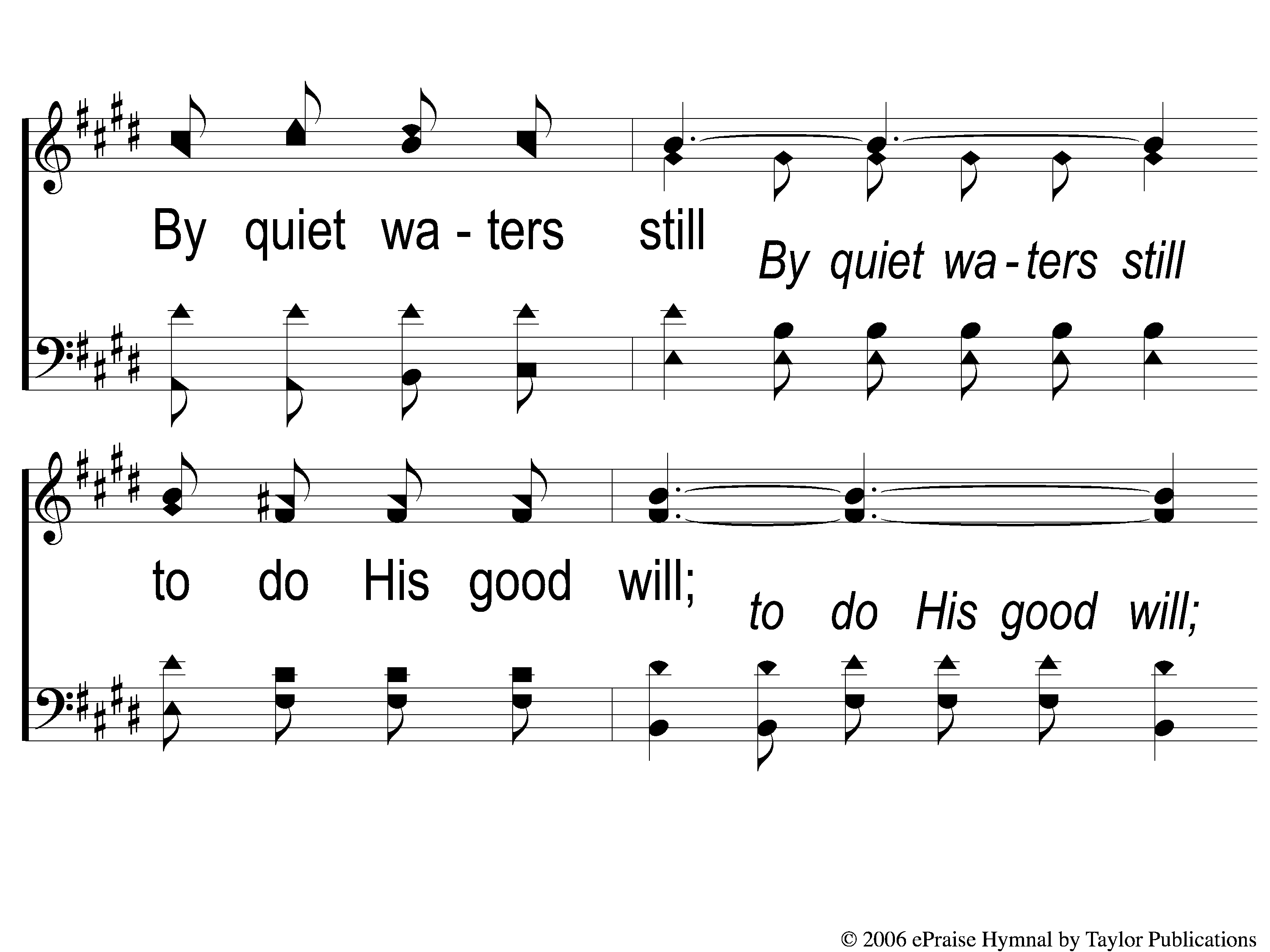 I Walk With The King
550
C-2 I Walk With the King
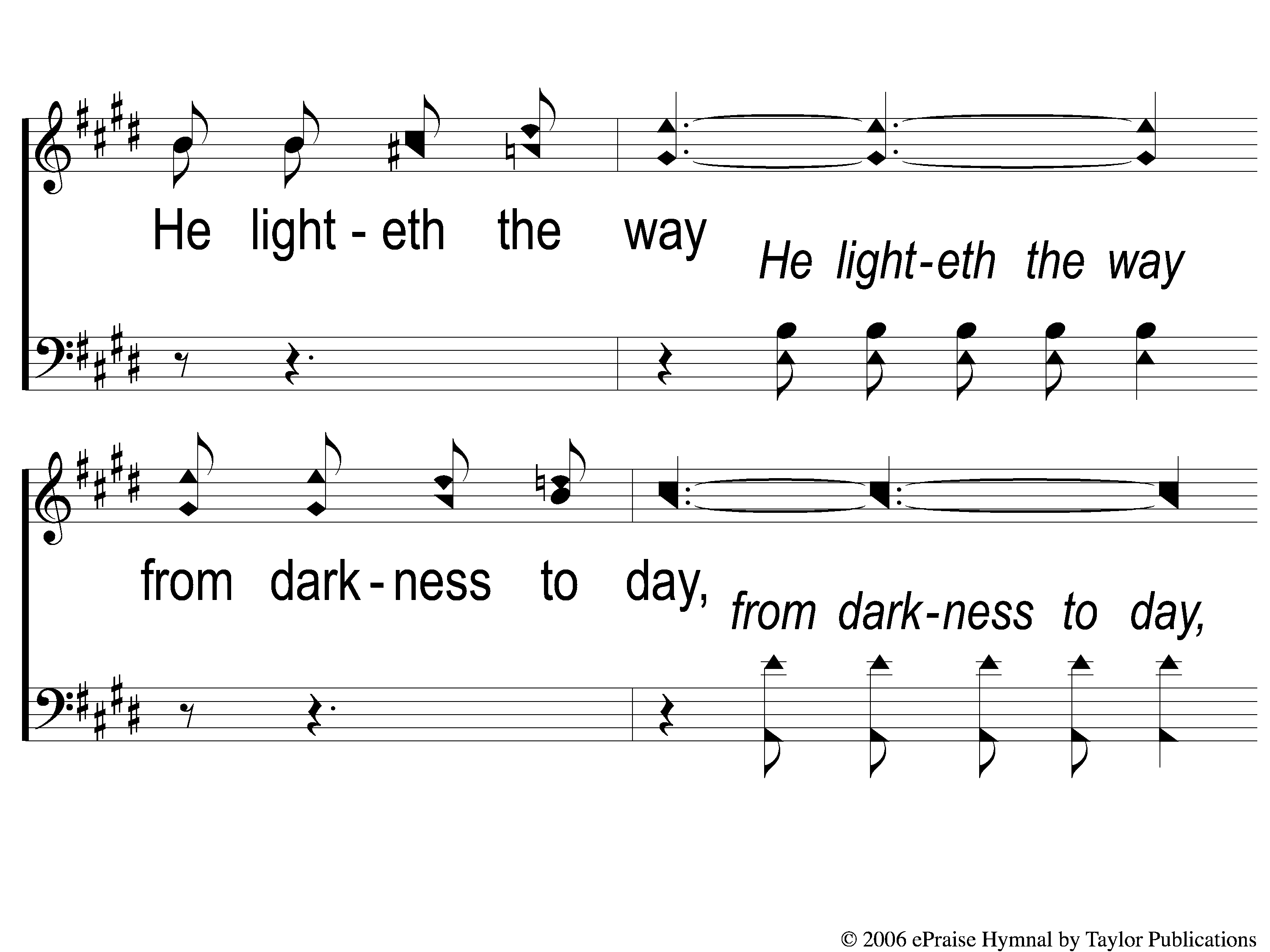 I Walk With The King
550
C-3 I Walk With the King
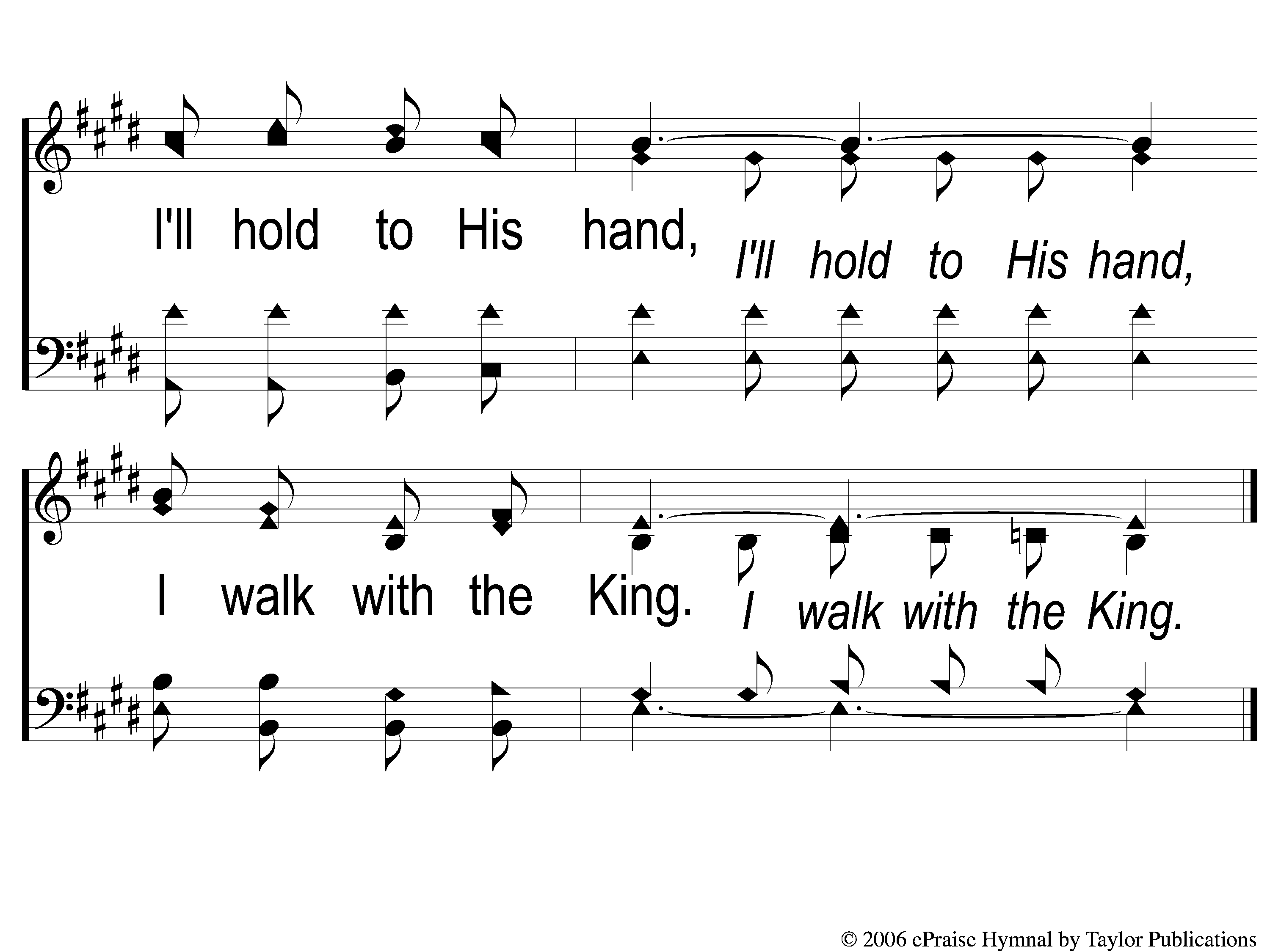 I Walk With The King
550
C-4 I Walk With the King
Song:
In Moments Like These
#239
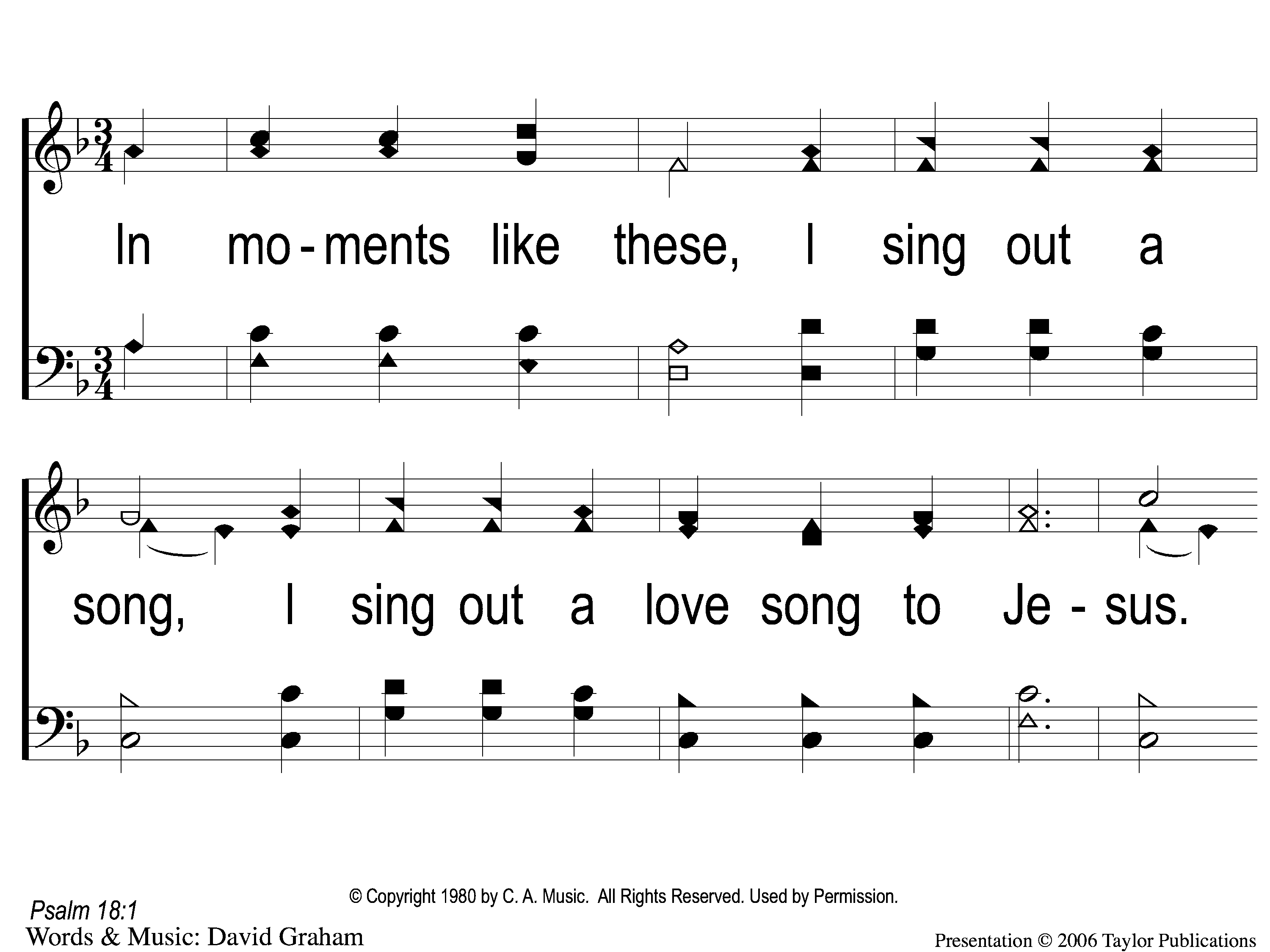 In Moments Like These
239
1-1 In Moments Like These
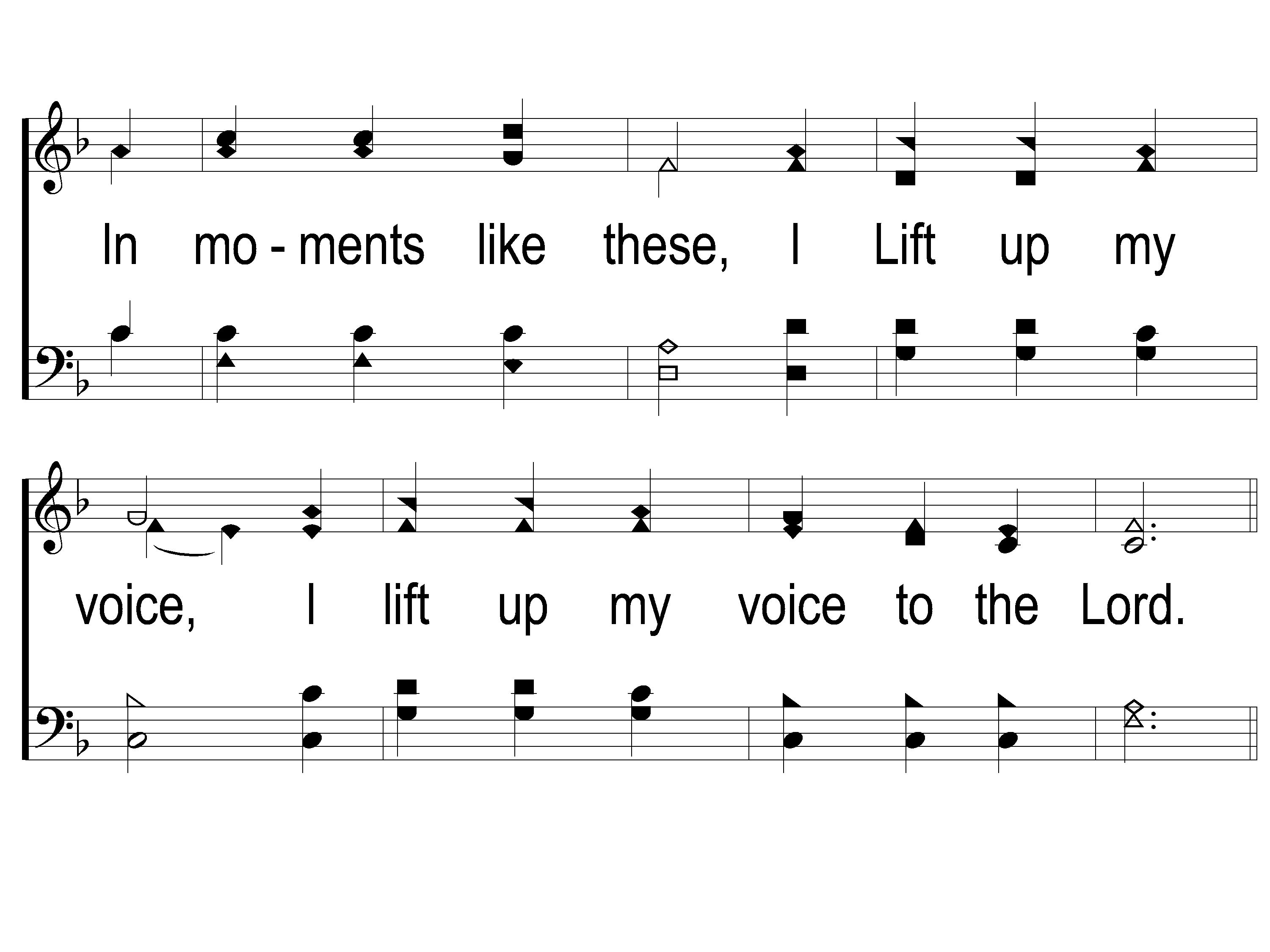 In Moments Like These
239
1-2 In Moments Like These
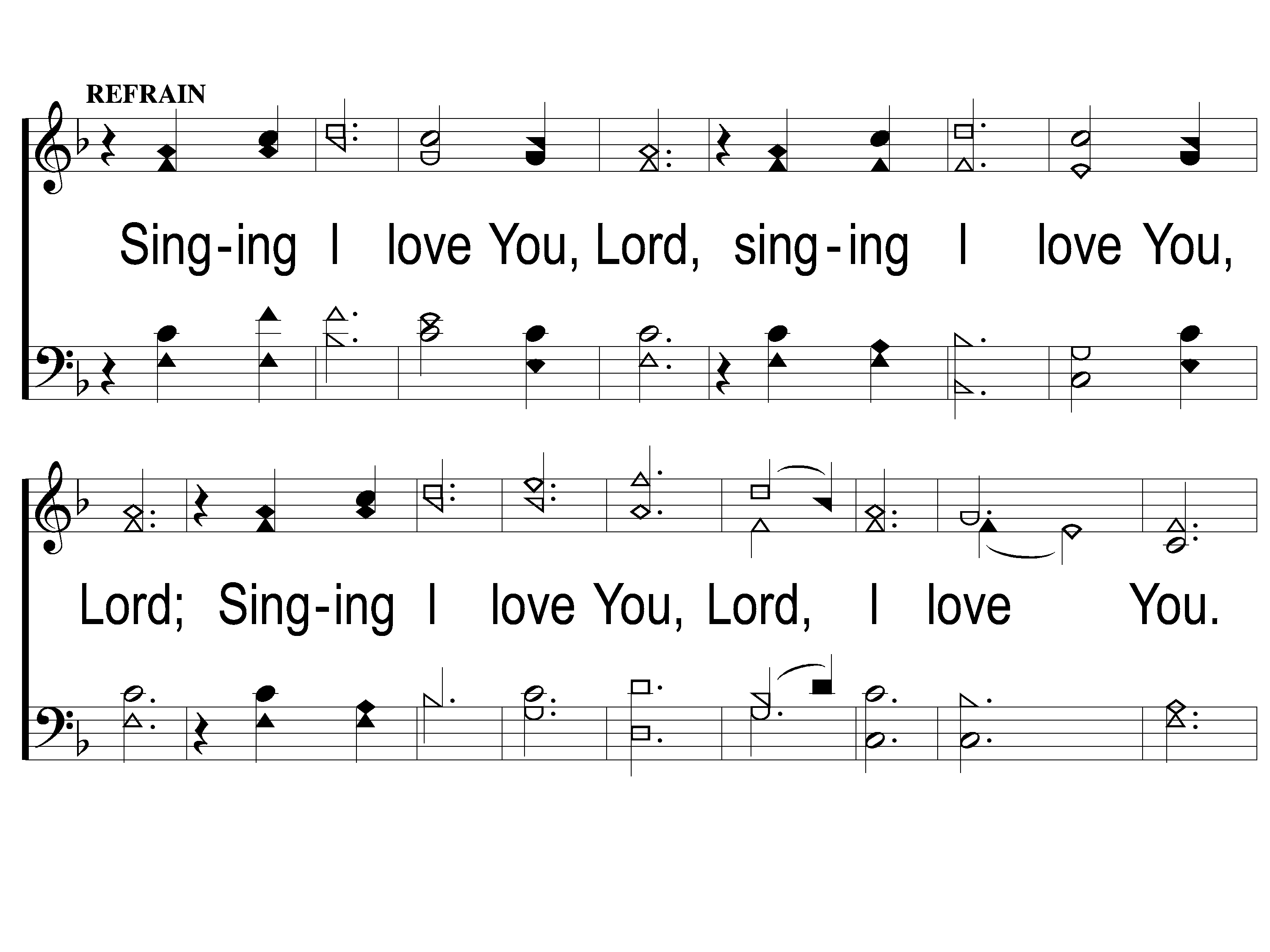 In Moments Like These
239
C-1 In Moments Like These
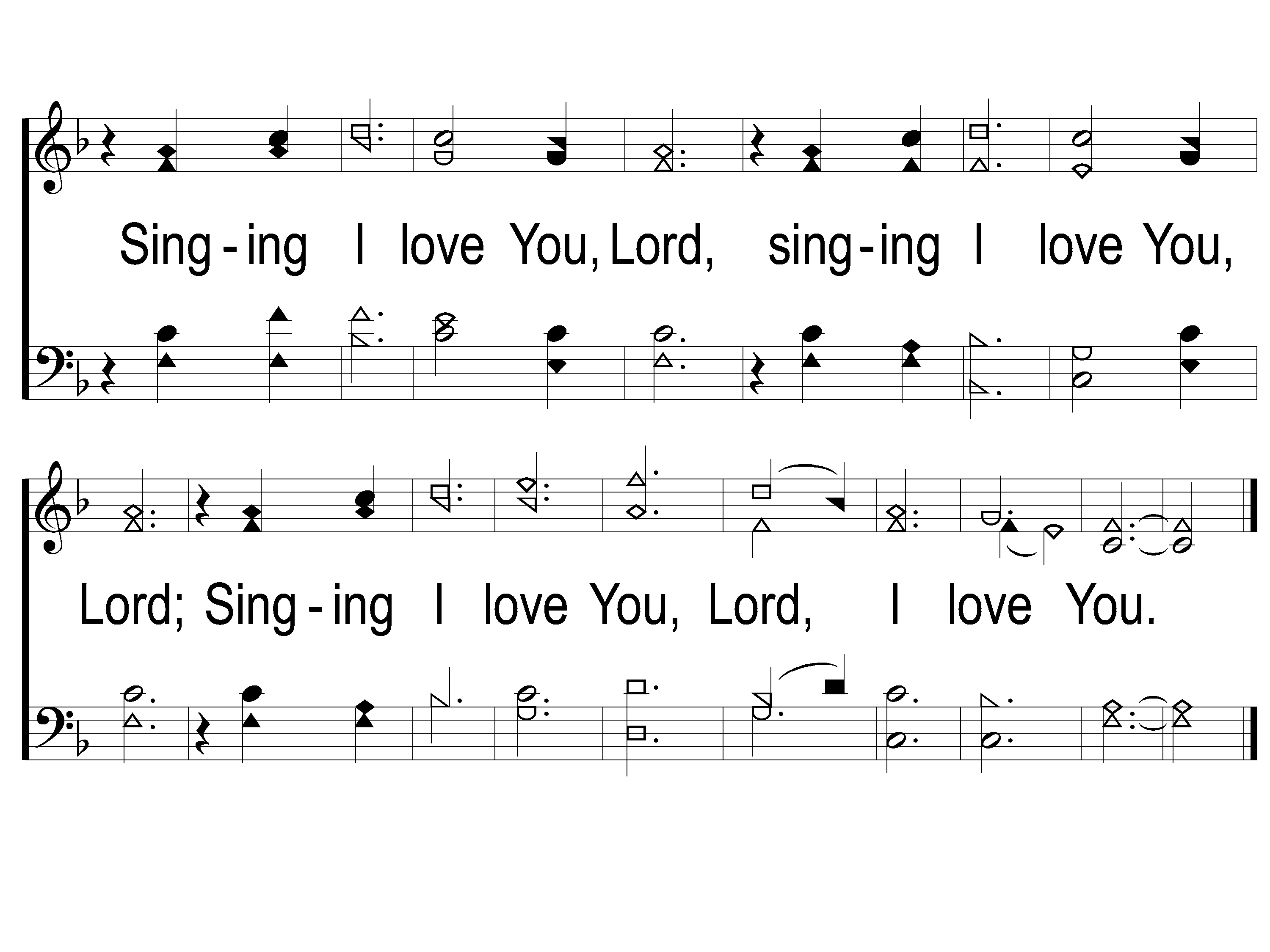 In Moments Like These
239
C-2 In Moments Like These
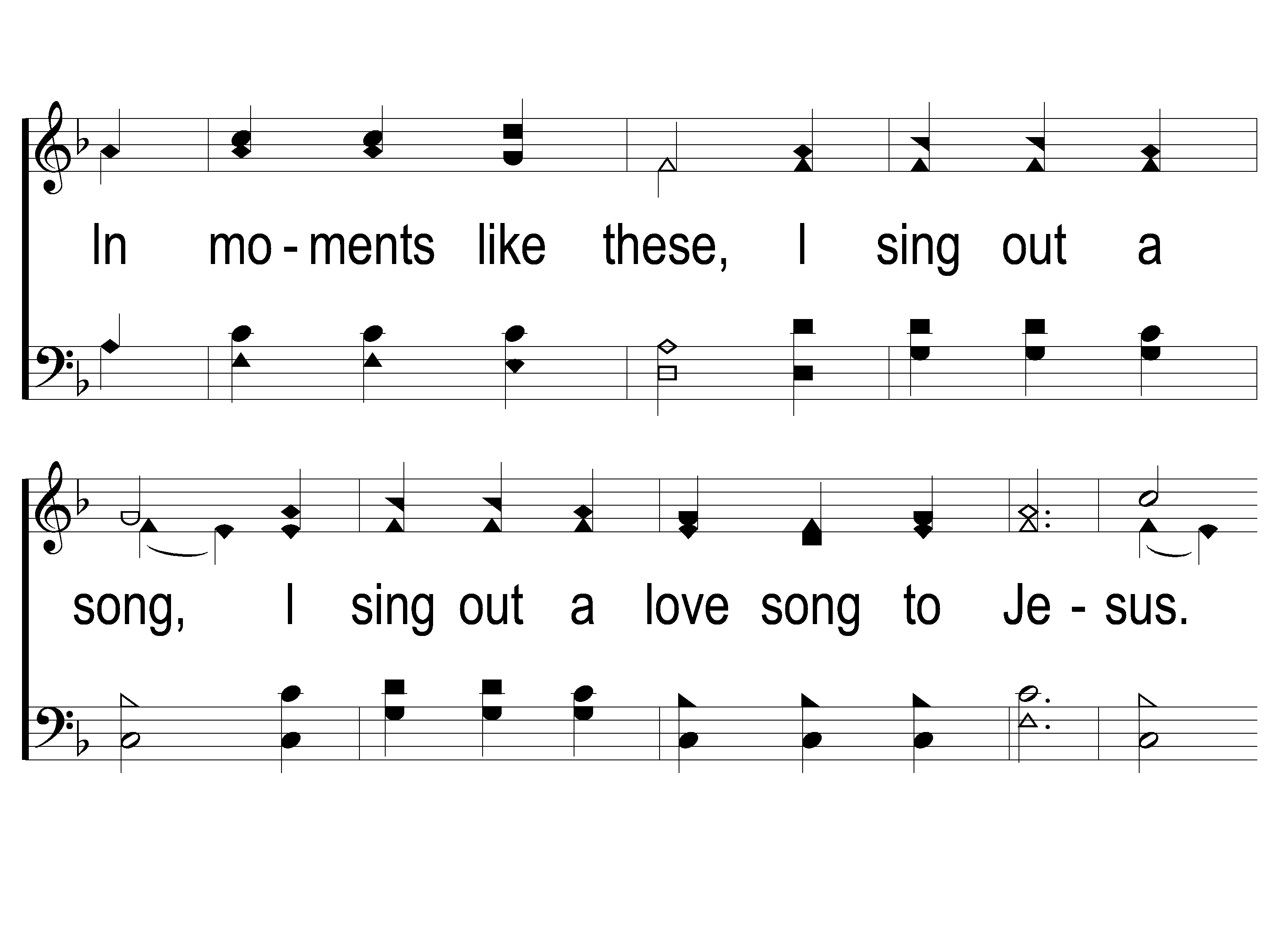 In Moments Like These
239
2-1 In Moments Like These
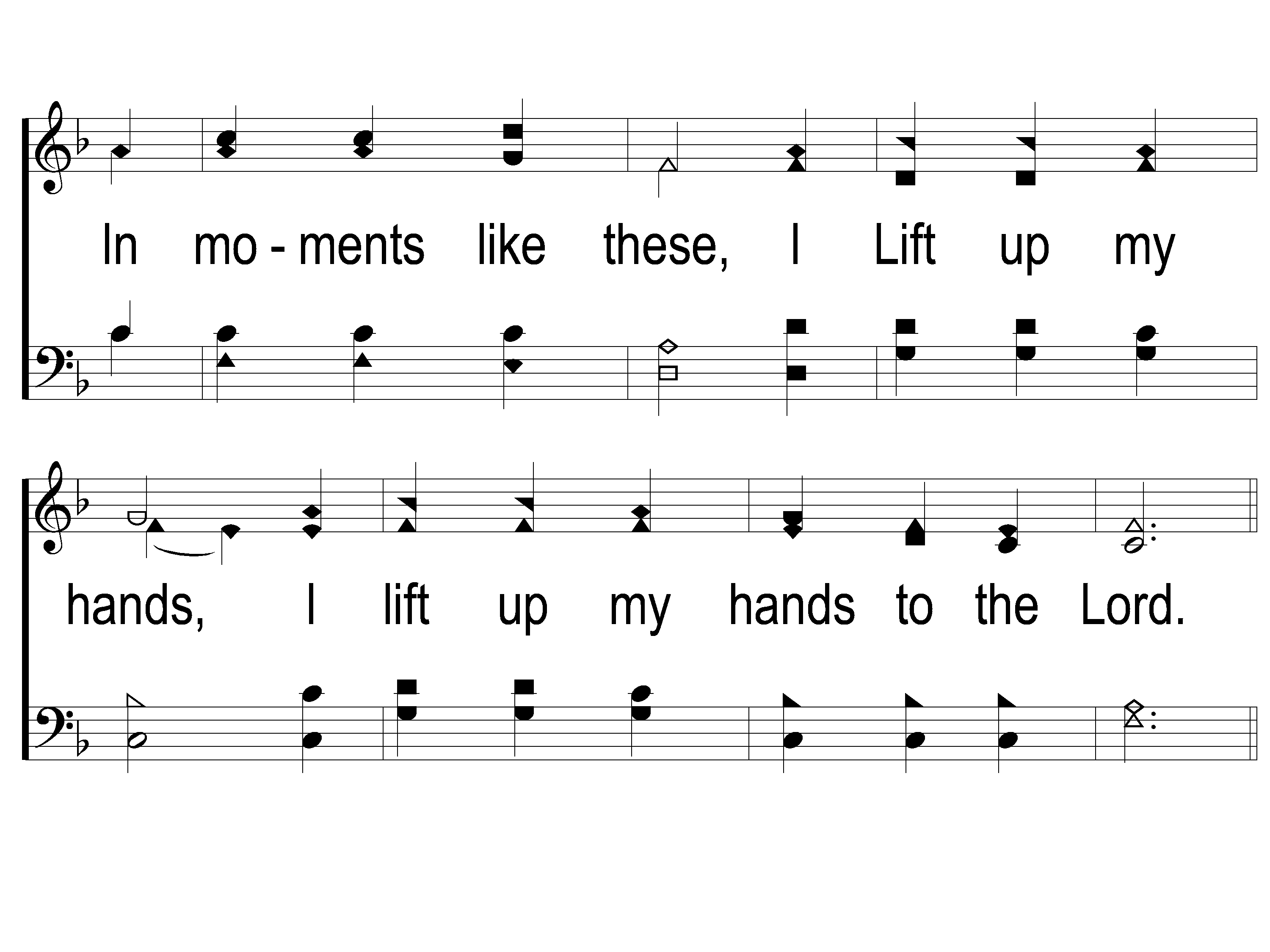 In Moments Like These
239
2-2 In Moments Like These
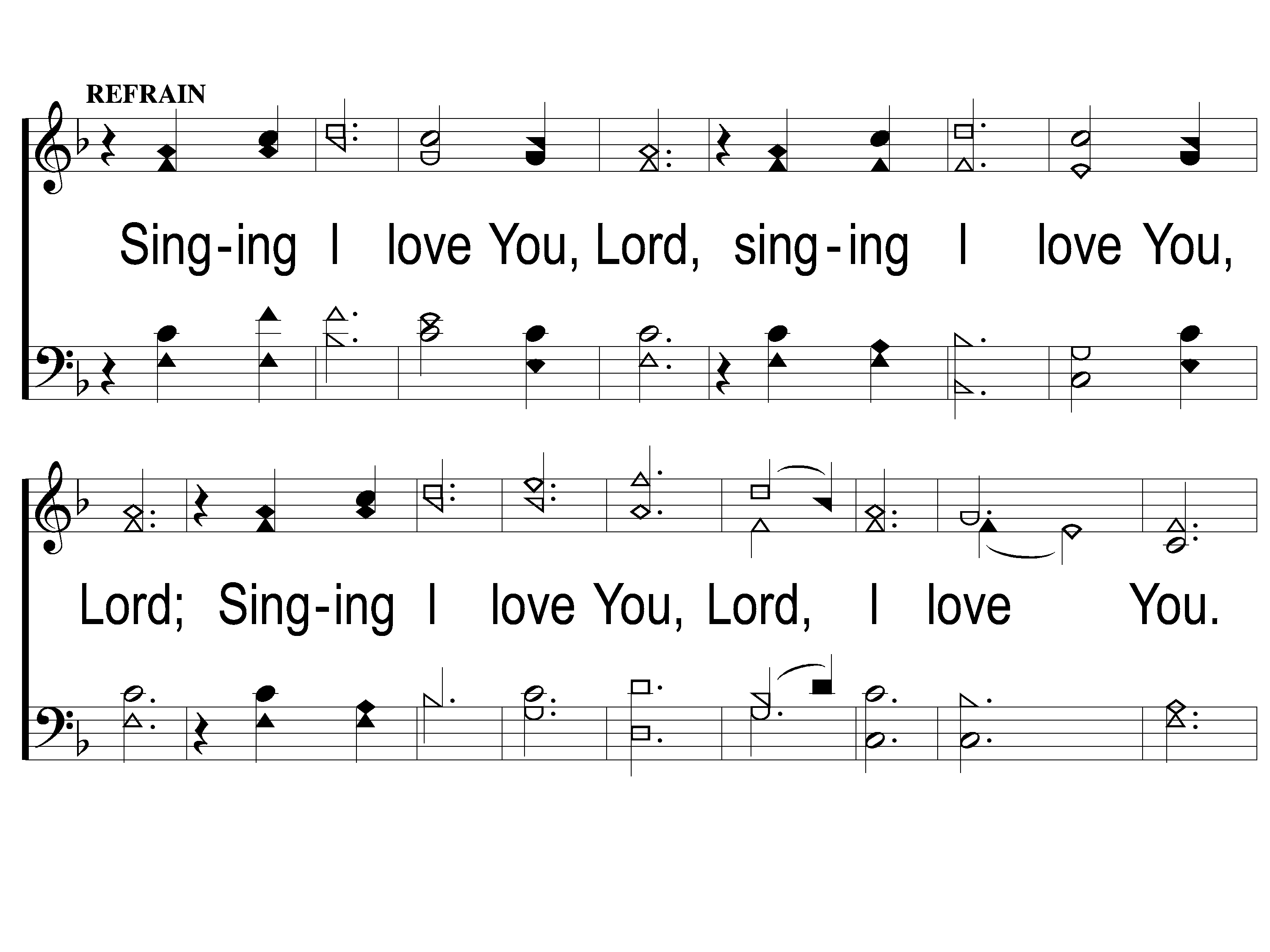 In Moments Like These
239
C-1 In Moments Like These
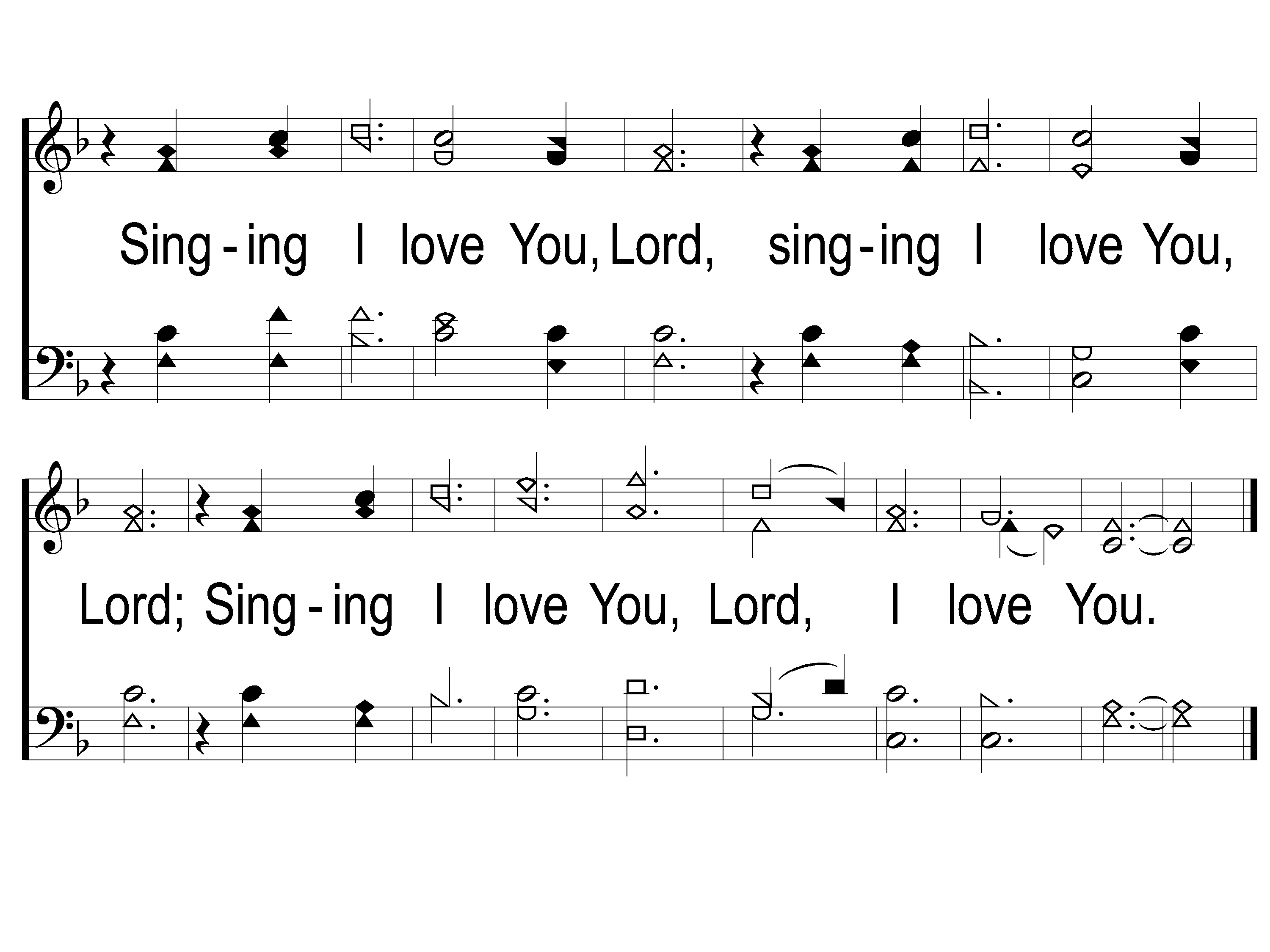 In Moments Like These
239
C-2 In Moments Like These
Opening Prayer
Song:
You’re The One
#294
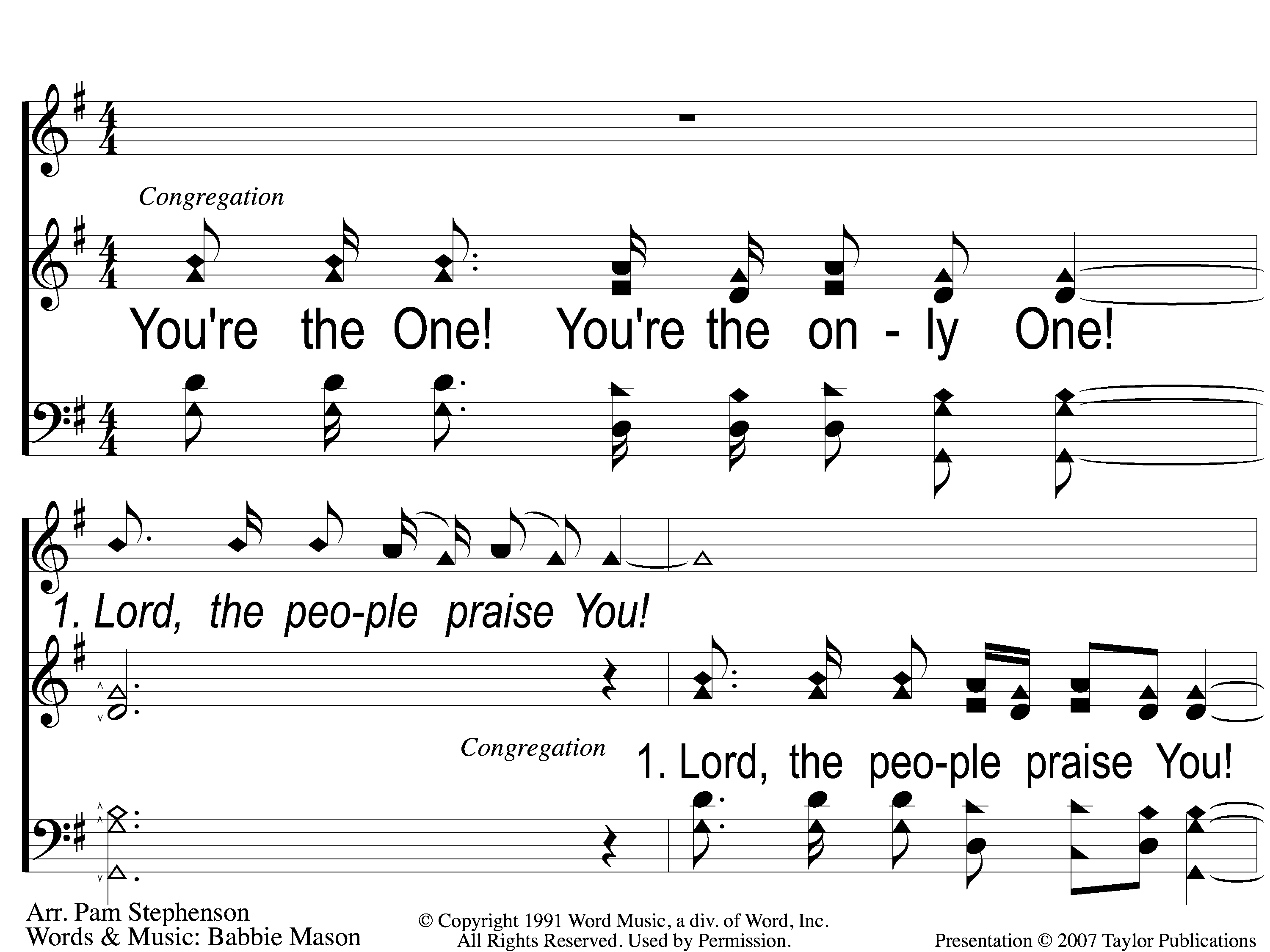 You’re the One
294
1-1 You’re the One
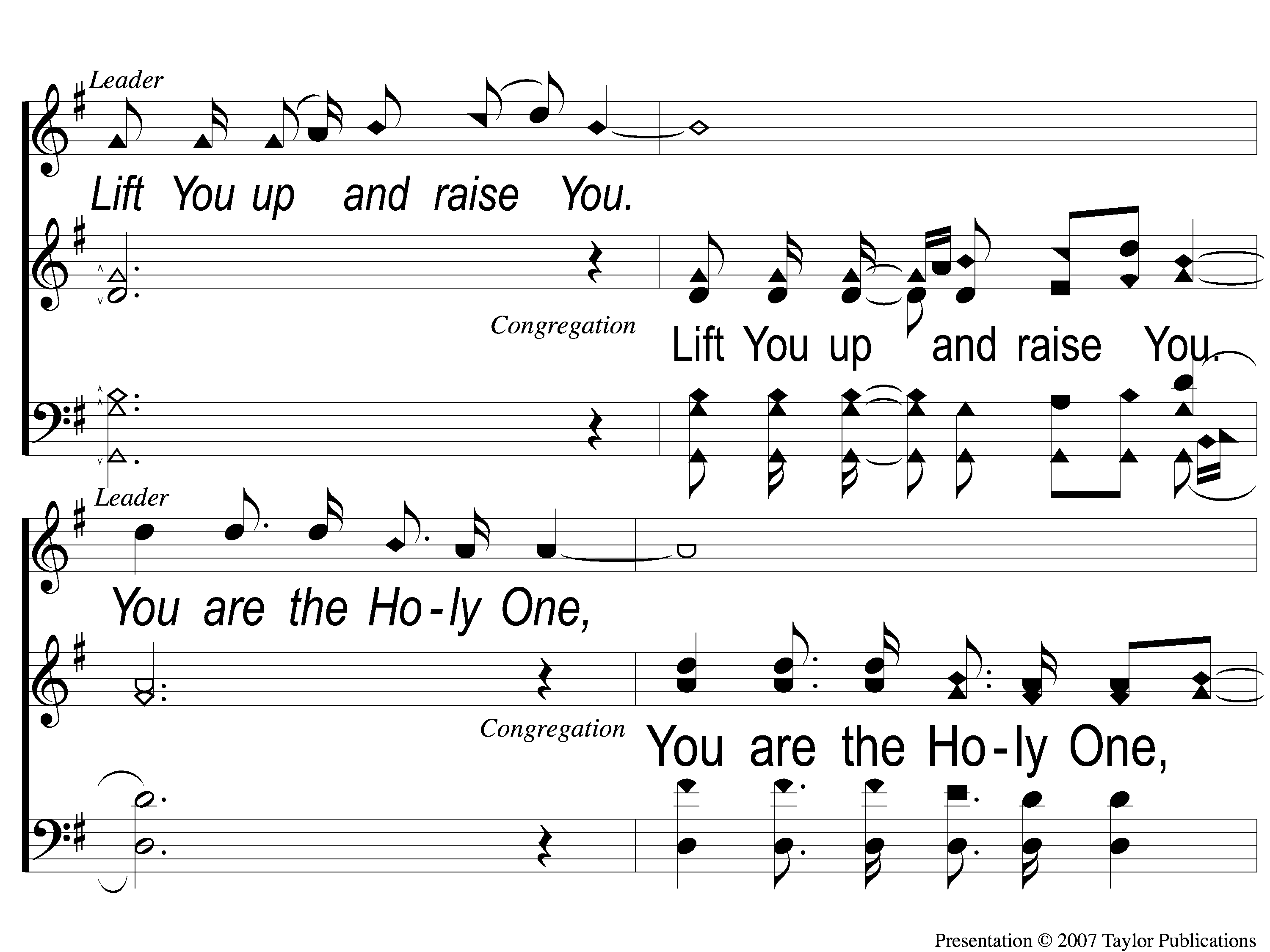 You’re the One
294
1-2 You’re the One
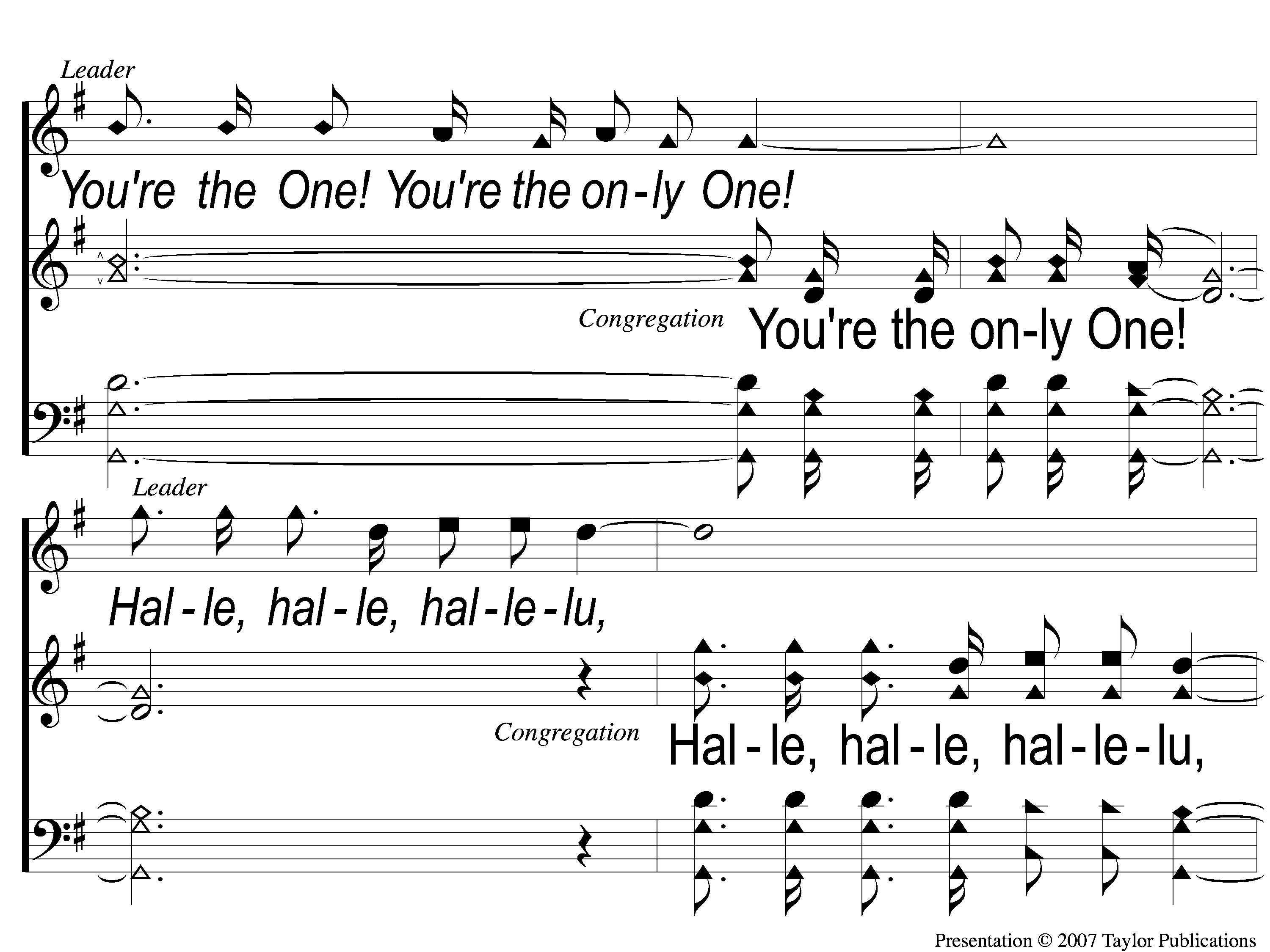 You’re the One
294
1-3 You’re the One
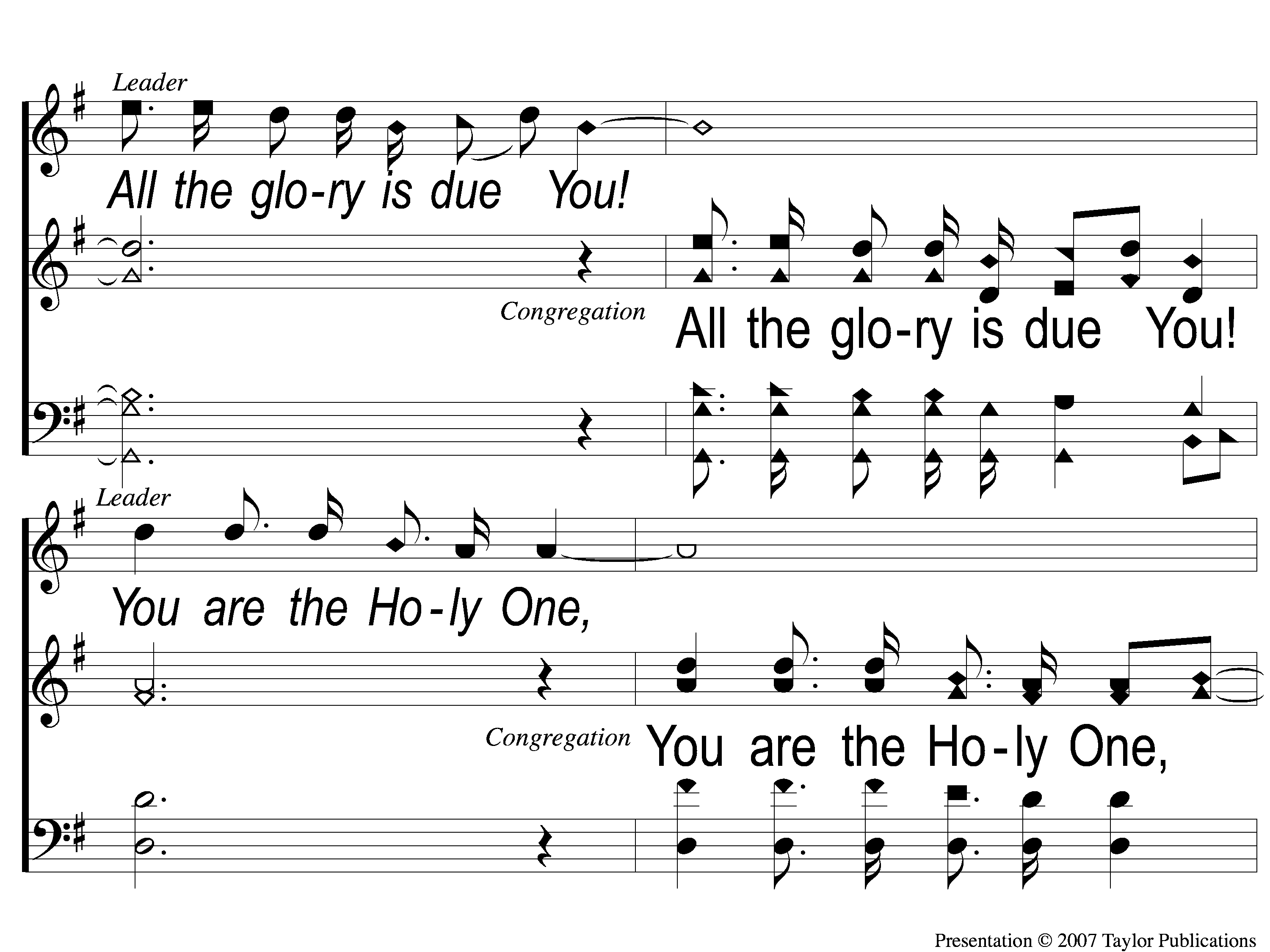 You’re the One
294
1-4 You’re the One
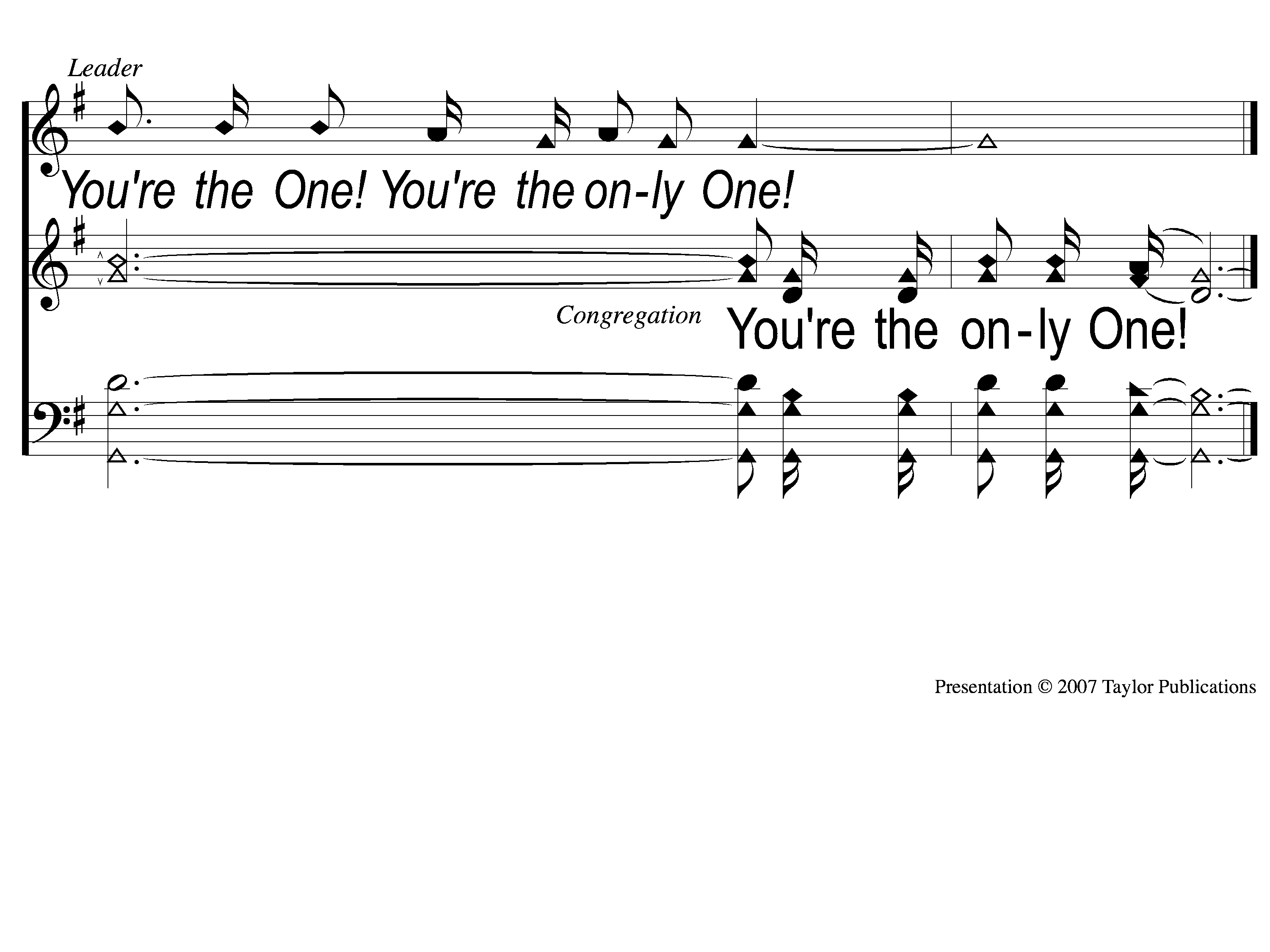 You’re the One
294
1-5 You’re the One
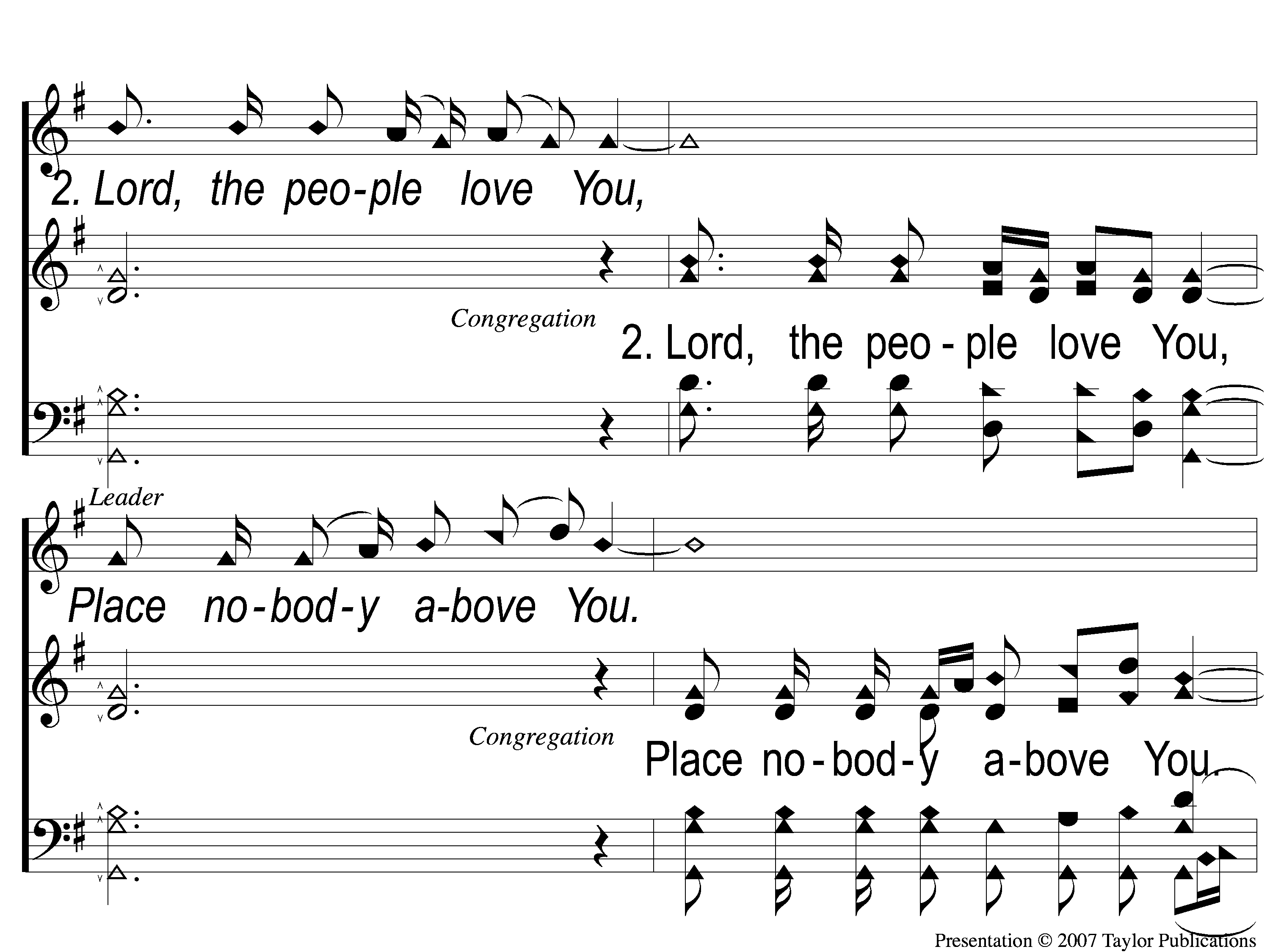 You’re the One
294
2-1 You’re the One
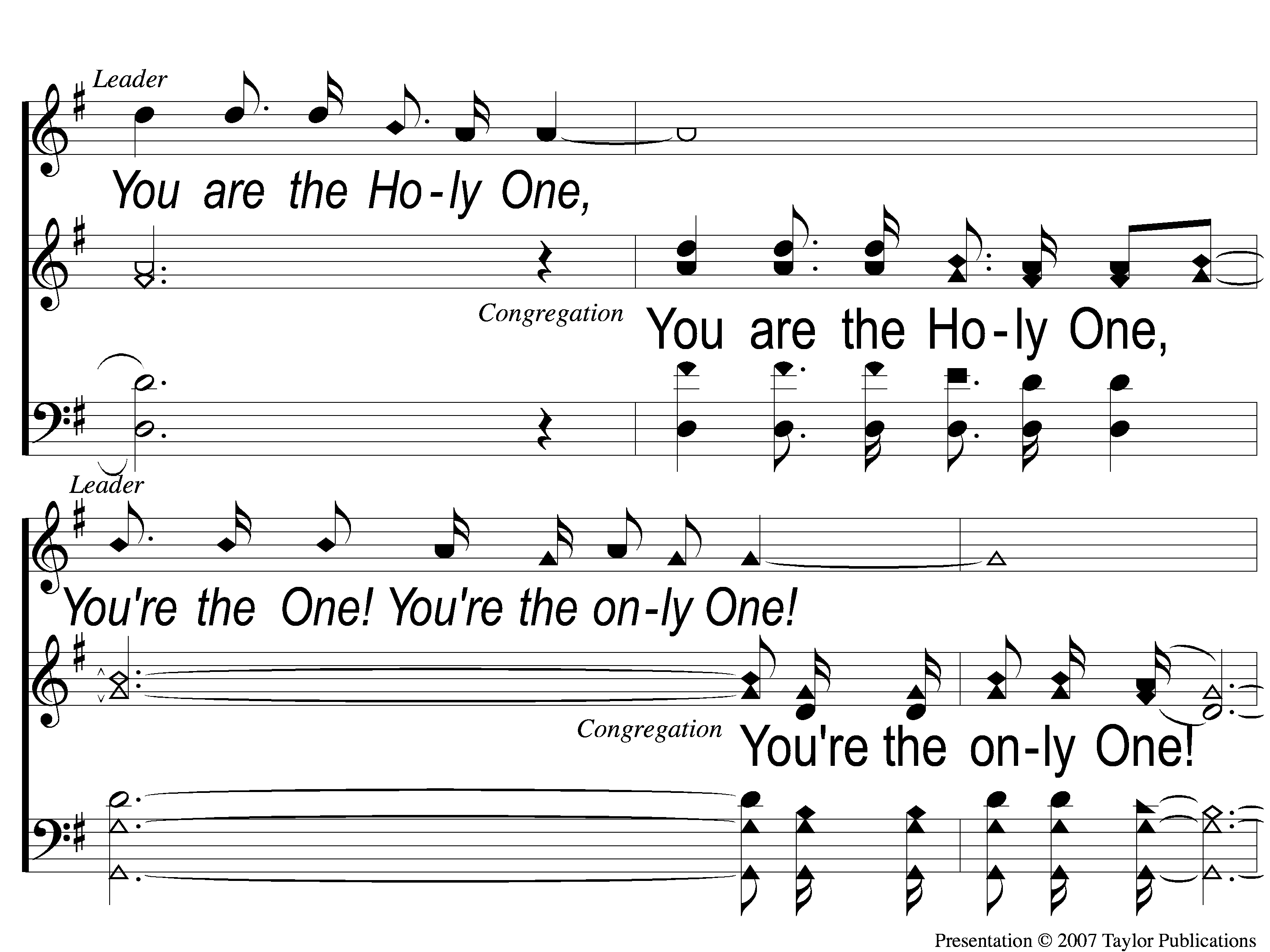 You’re the One
294
2-2 You’re the One
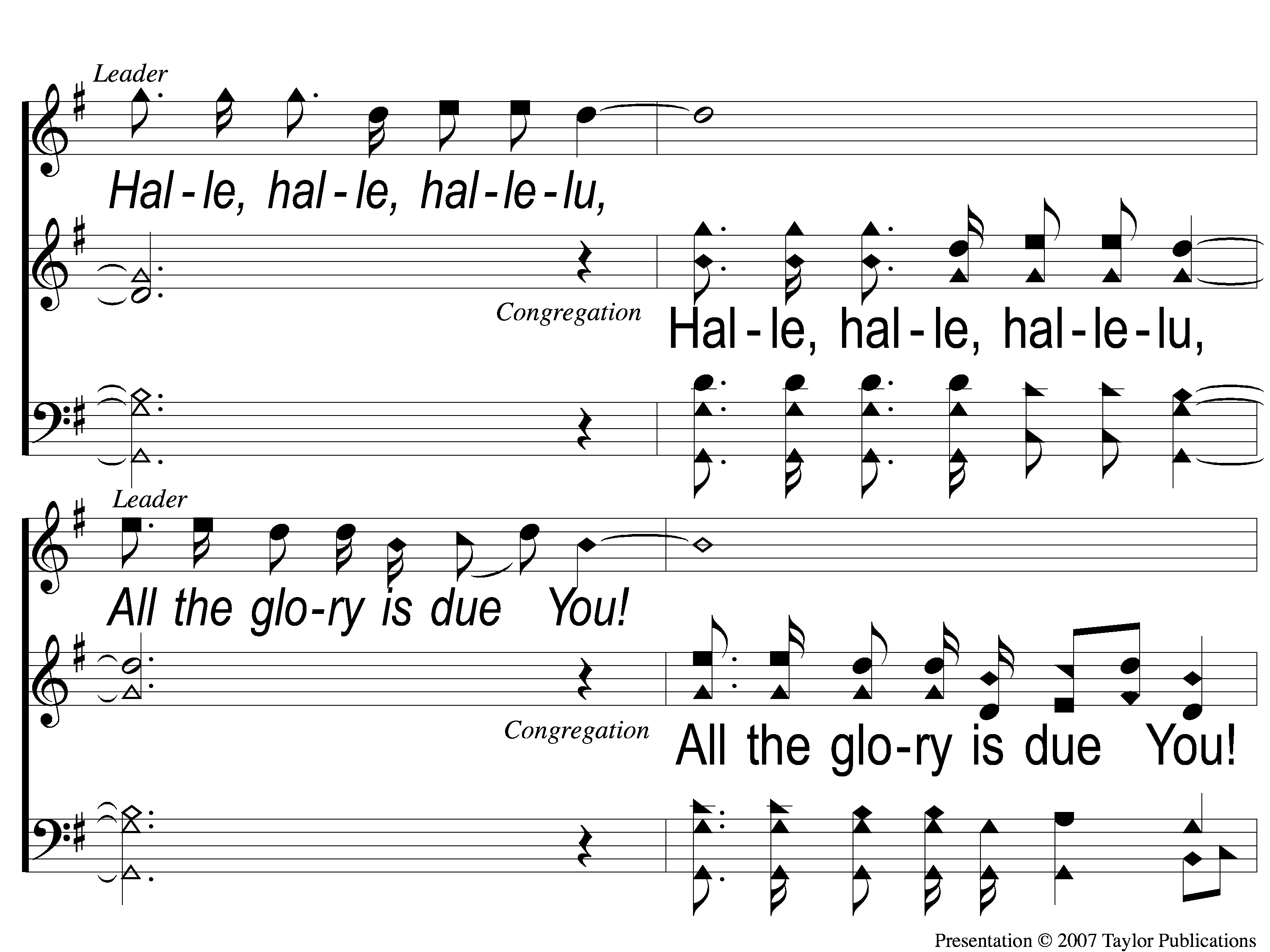 You’re the One
294
2-3 You’re the One
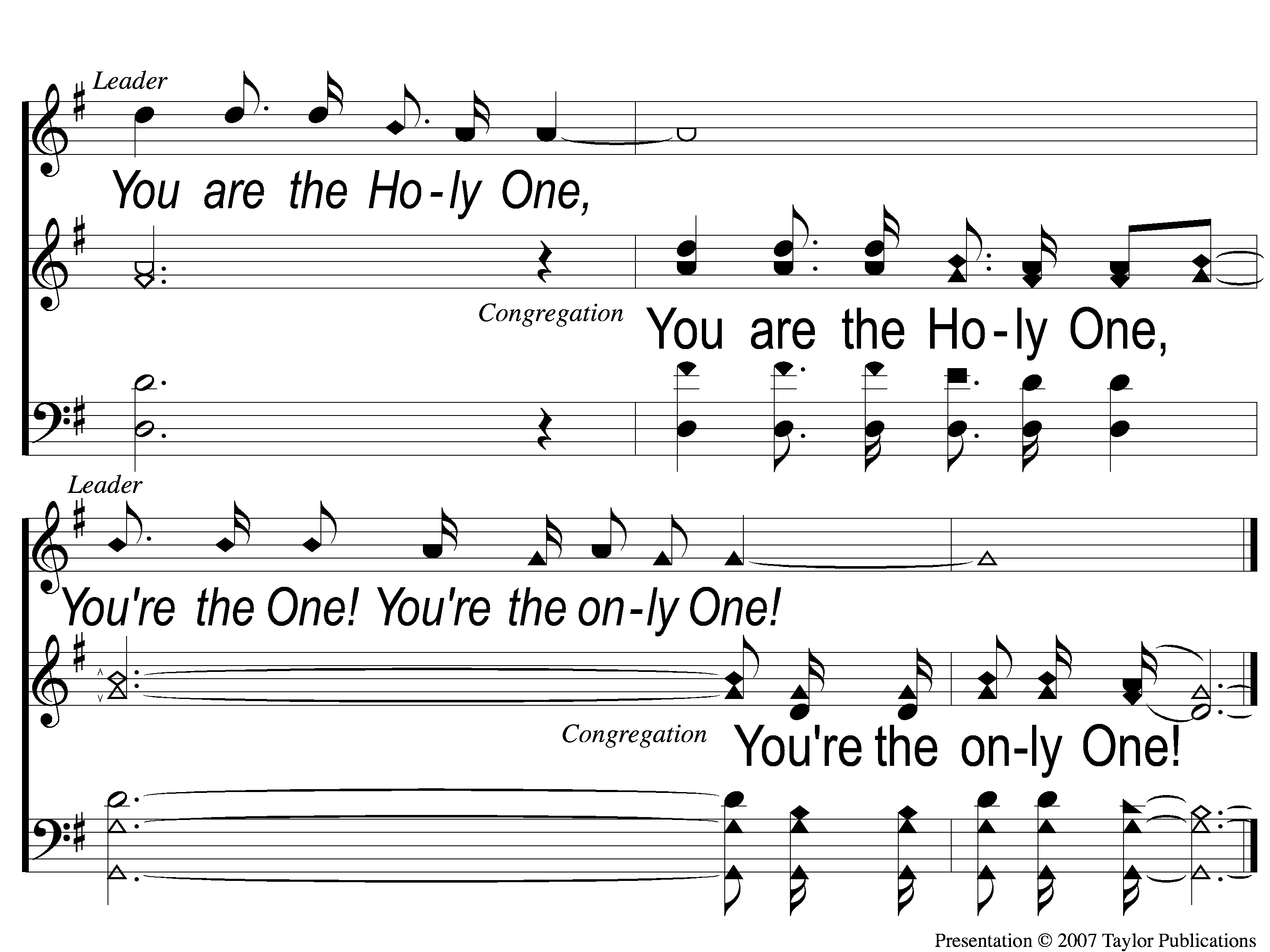 You’re the One
294
2-4 You’re the One
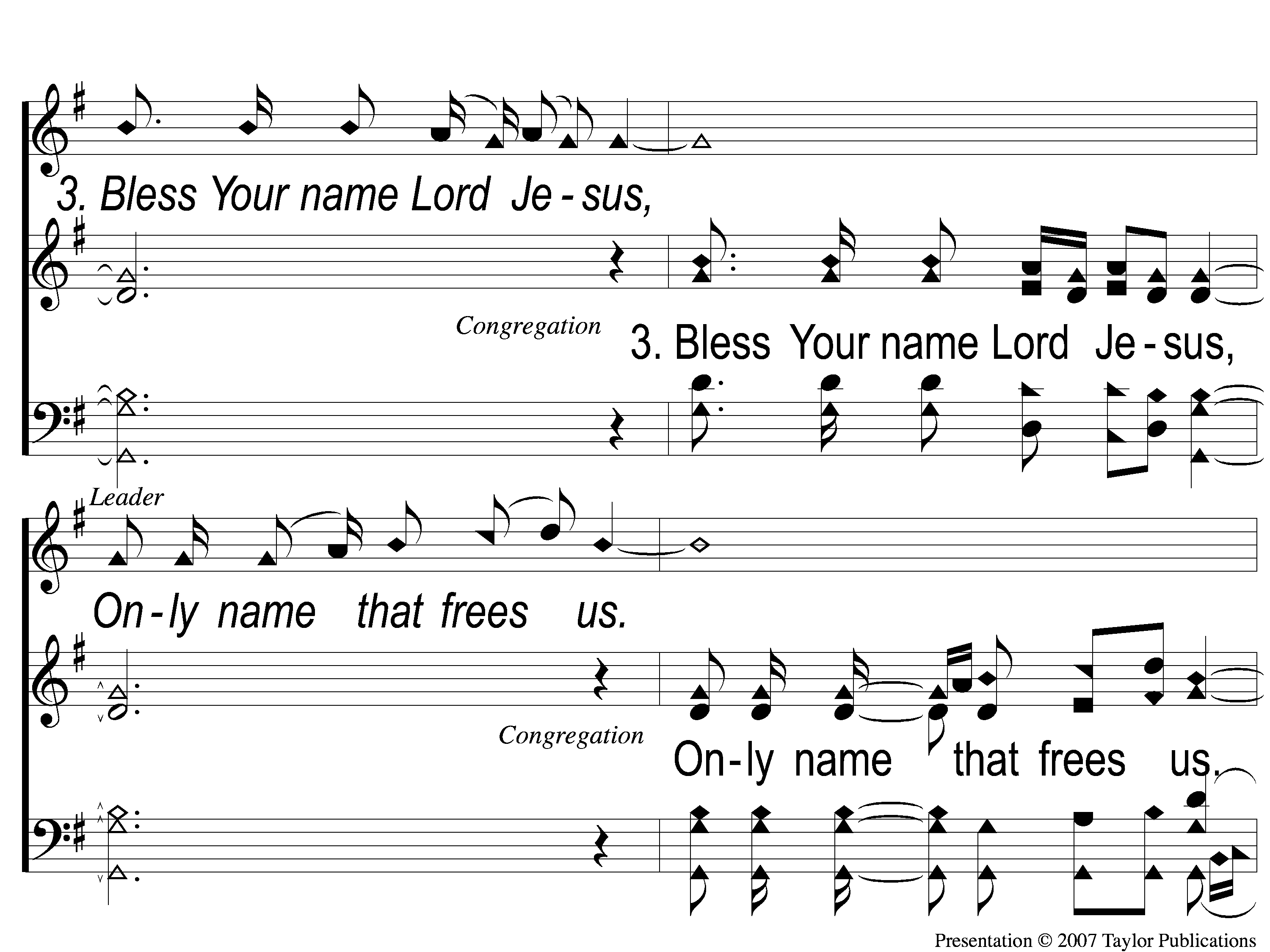 You’re the One
294
3-1 You’re the One
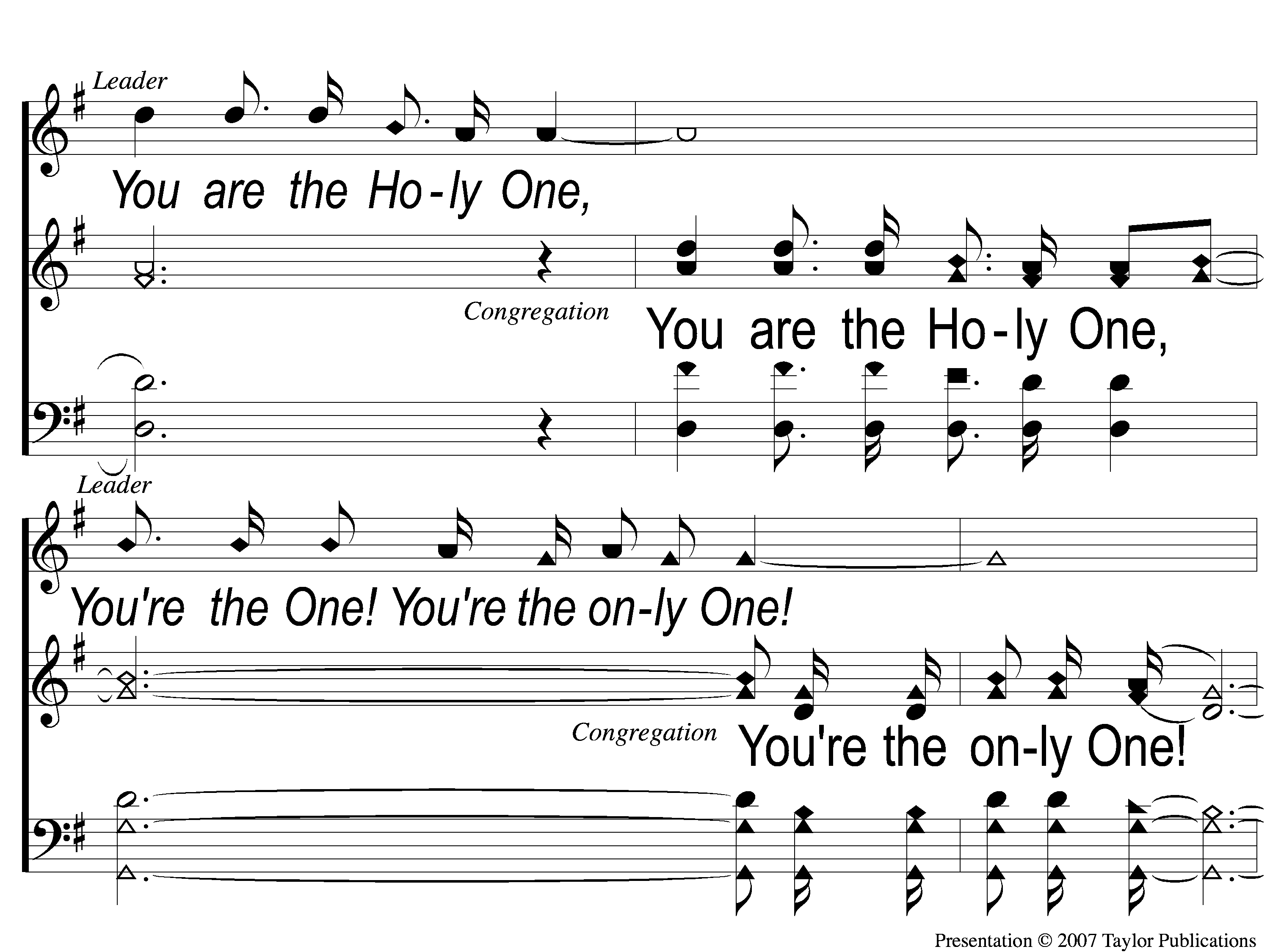 You’re the One
294
3-2 You’re the One
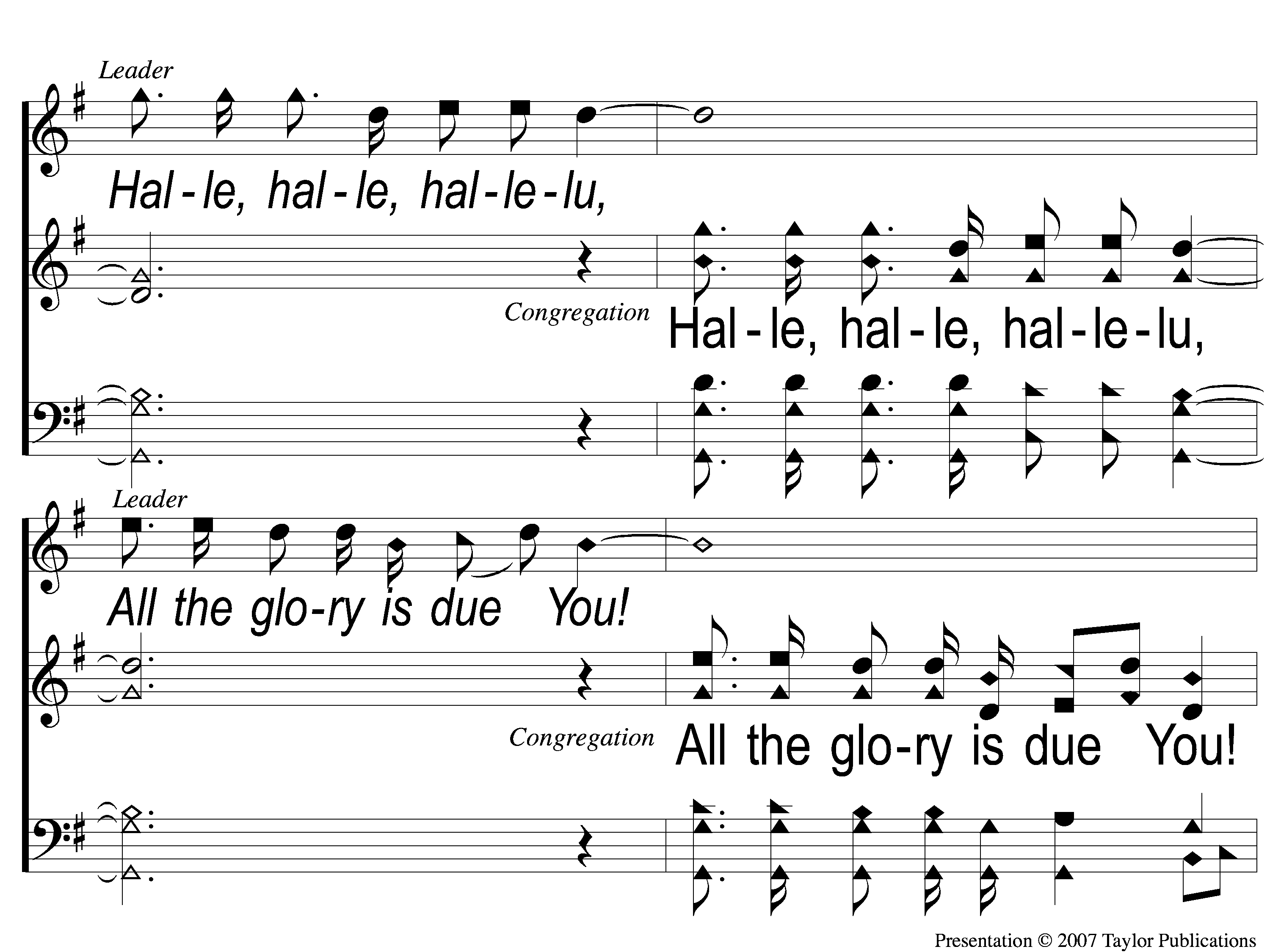 You’re the One
294
3-3 You’re the One
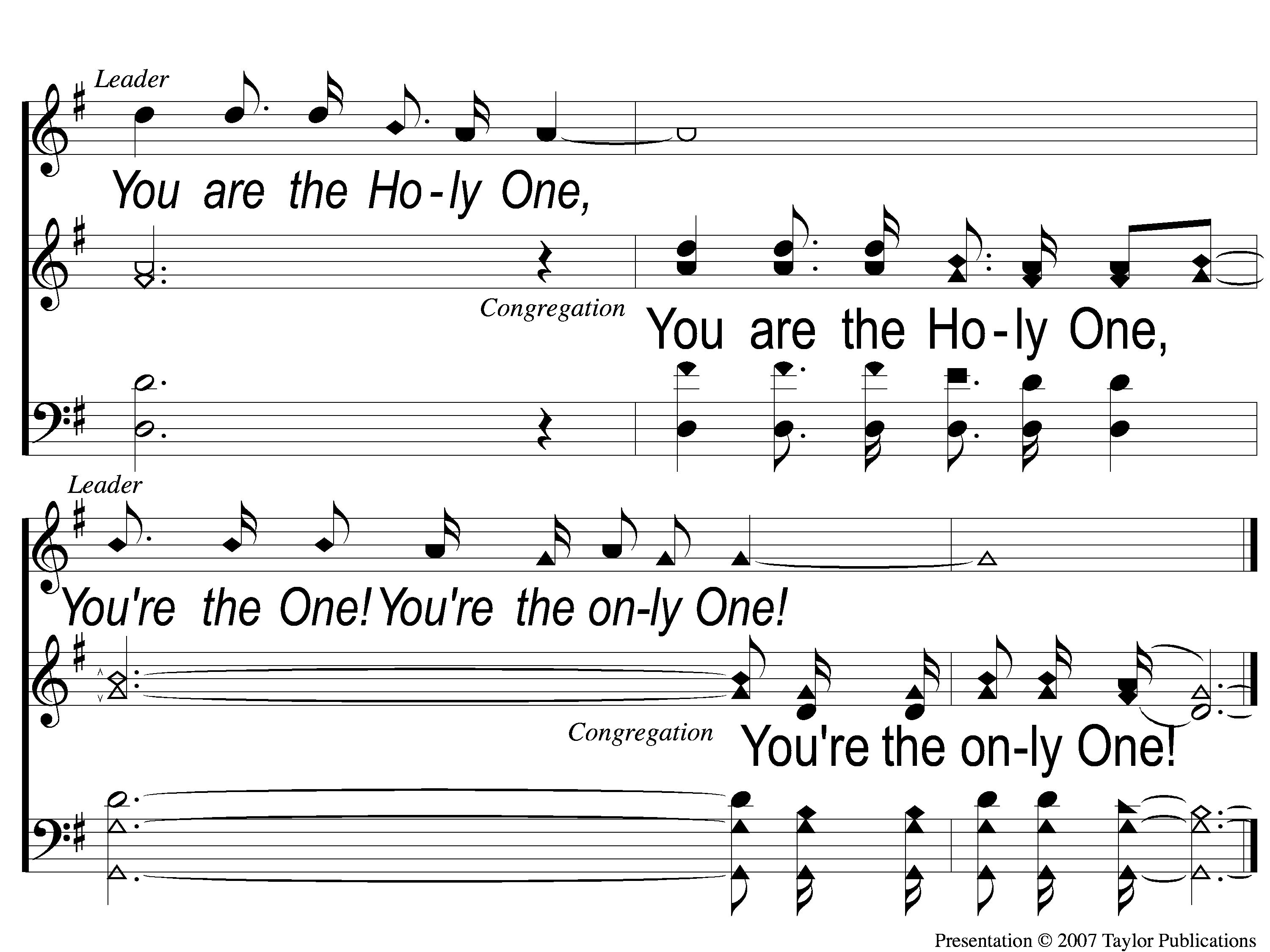 You’re the One
294
3-4 You’re the One
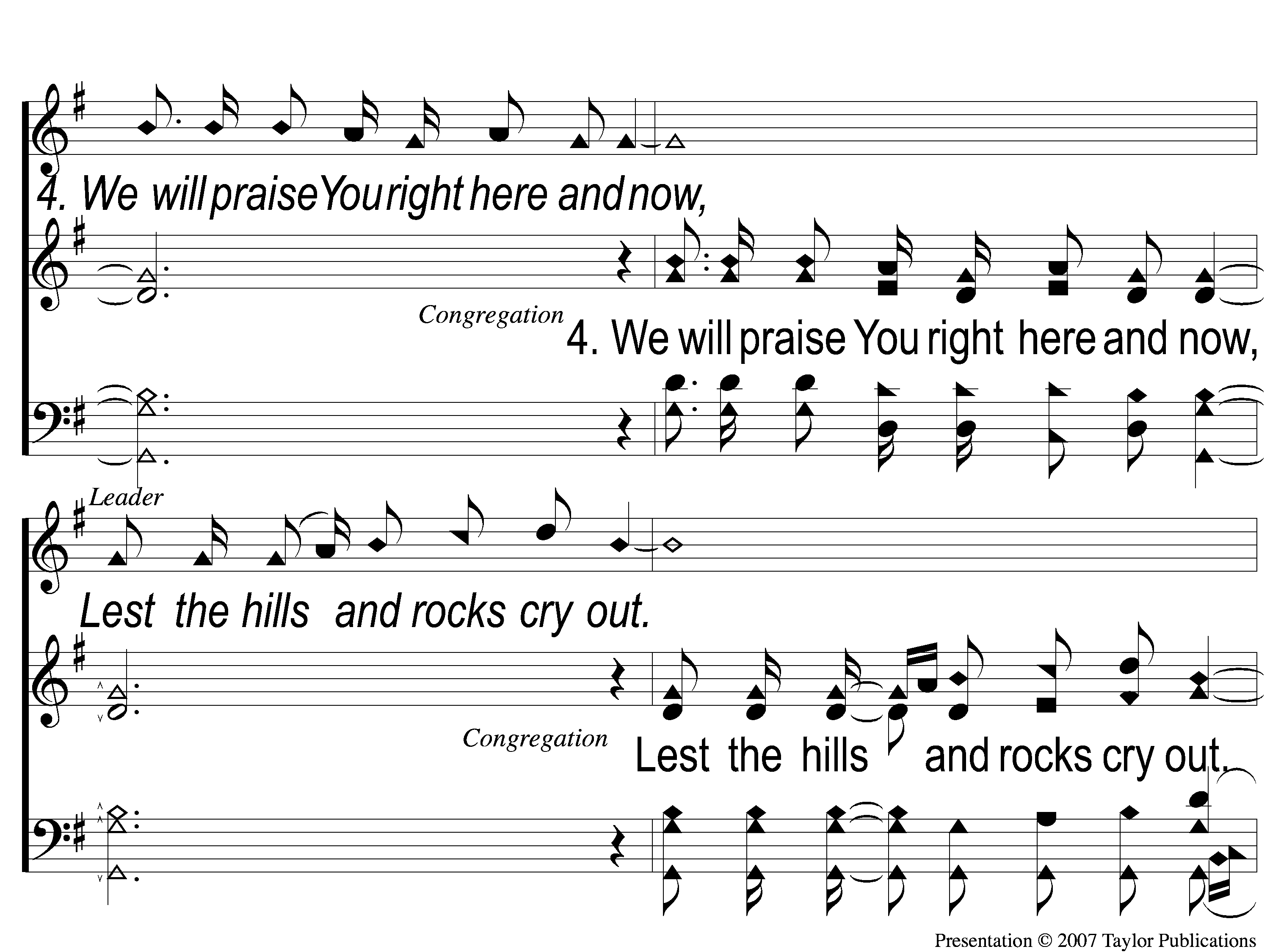 You’re the One
294
4-1 You’re the One
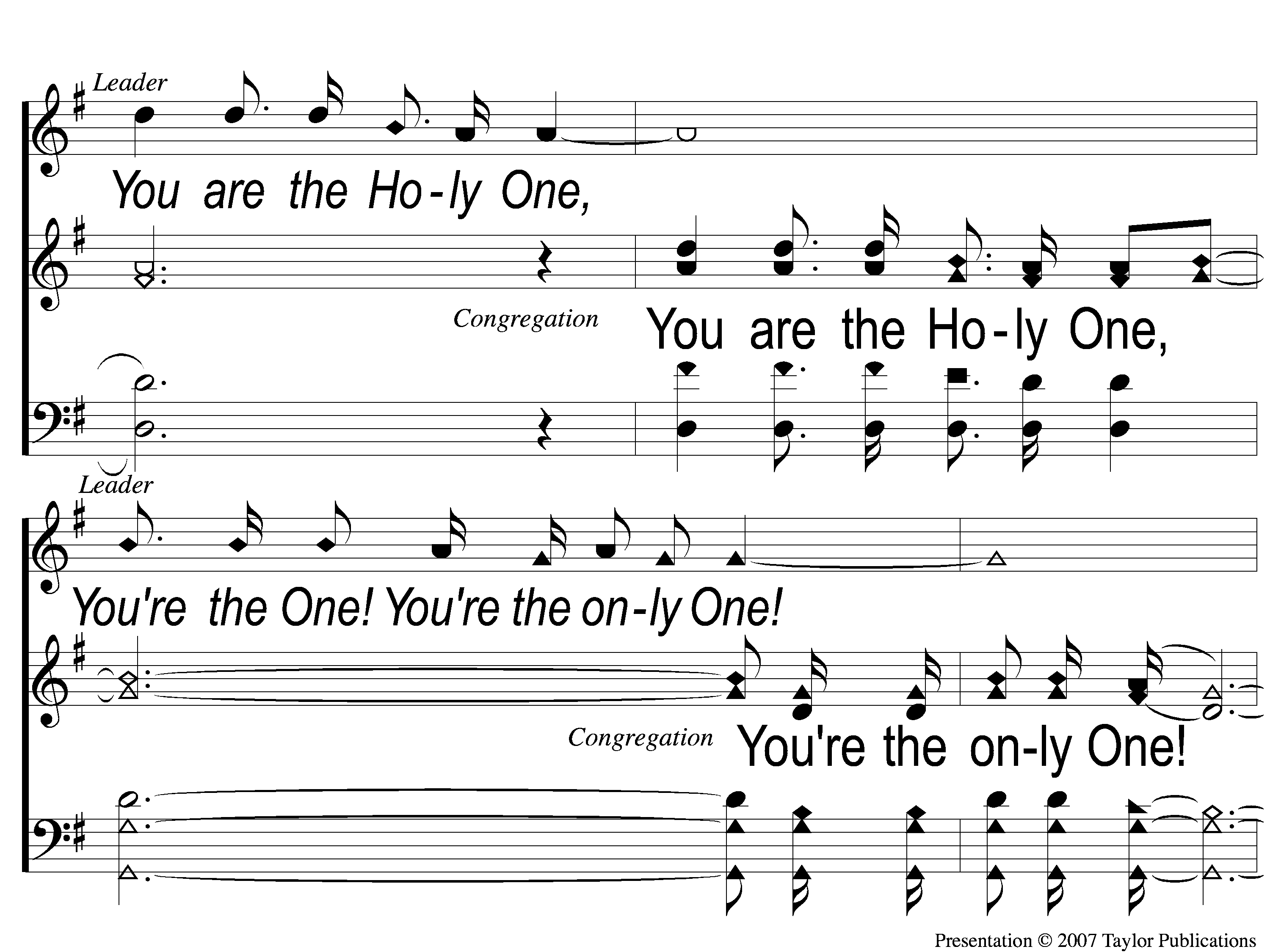 You’re the One
294
4-2 You’re the One
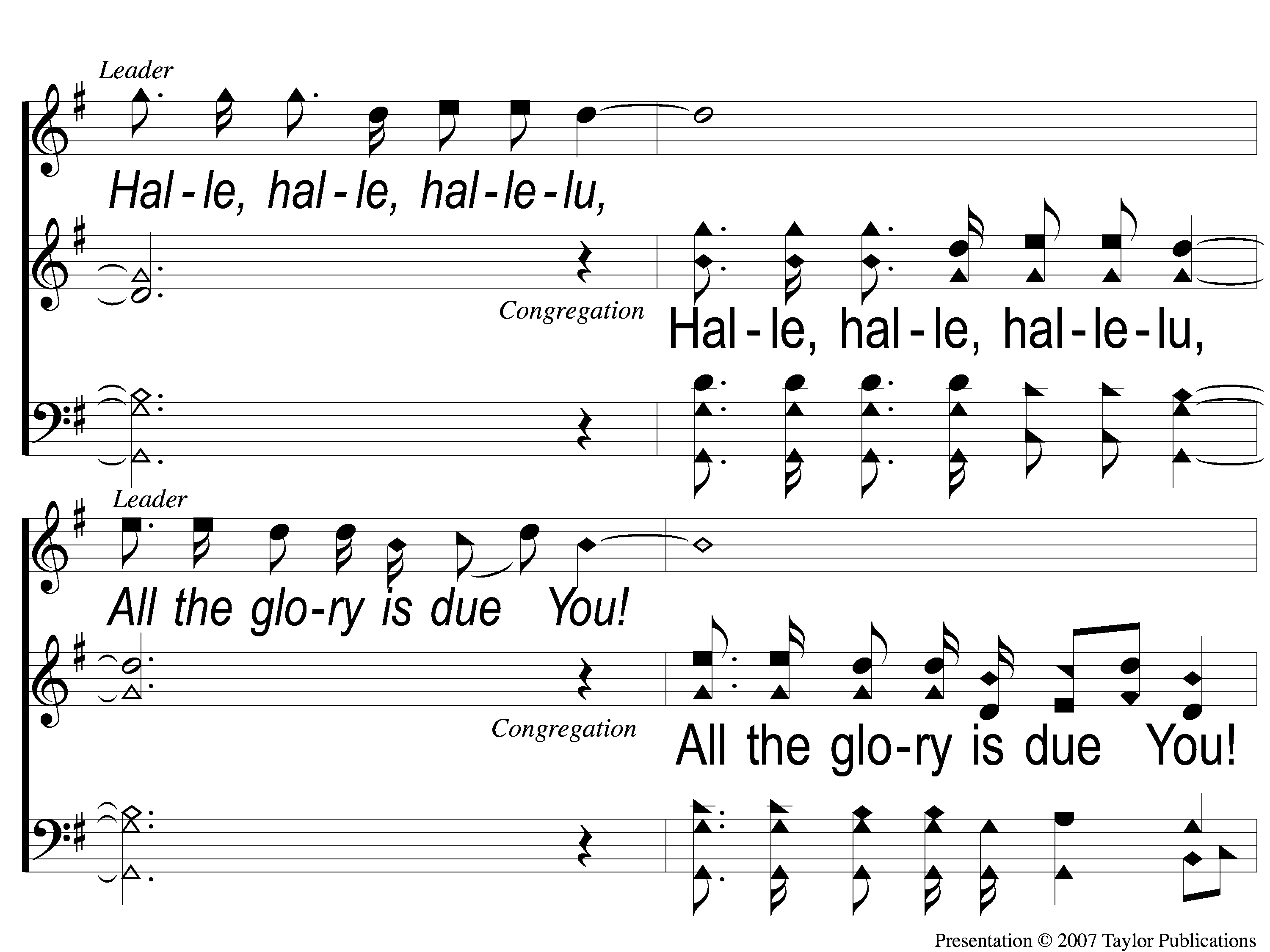 You’re the One
294
4-3 You’re the One
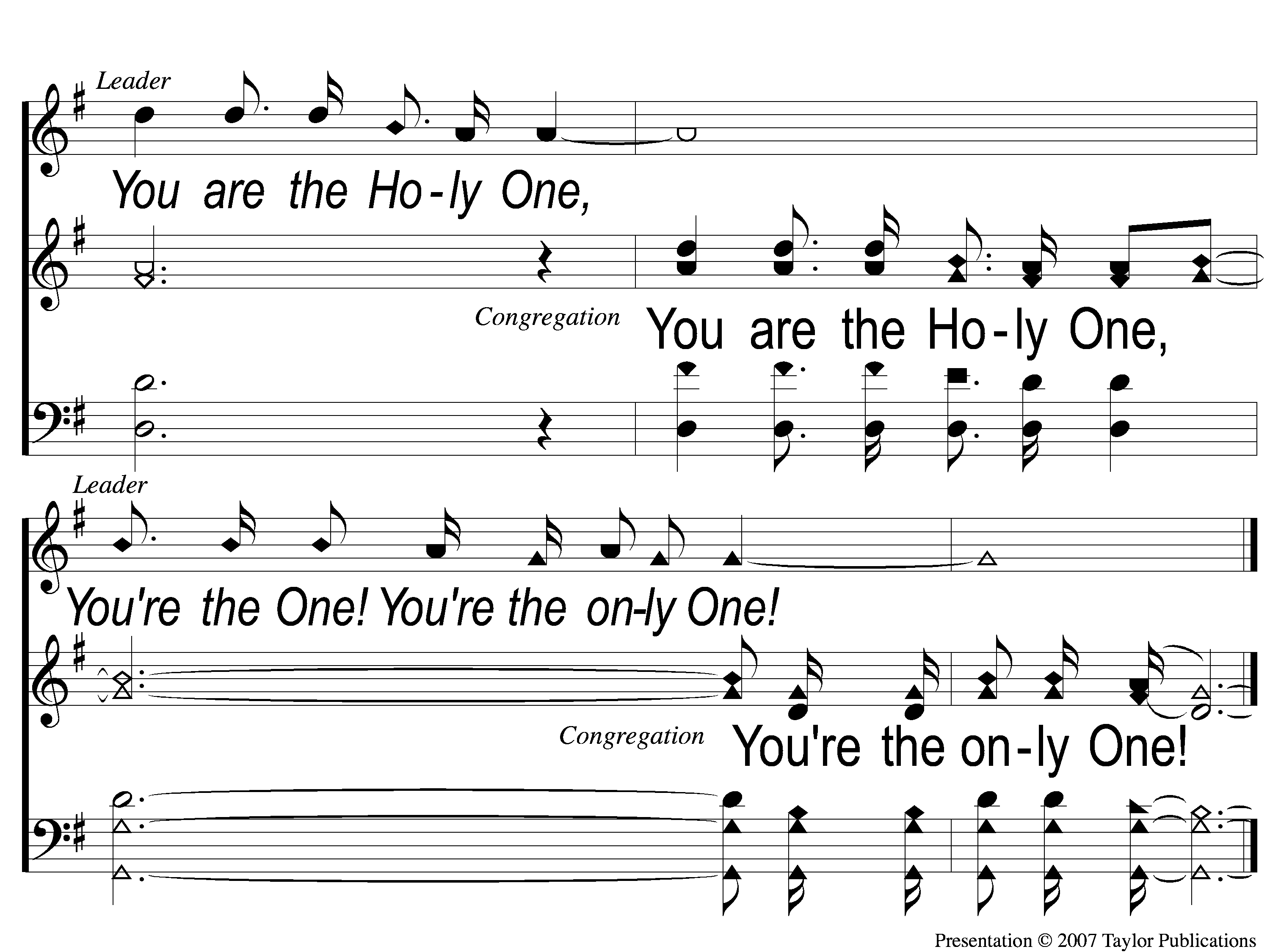 You’re the One
294
4-4 You’re the One
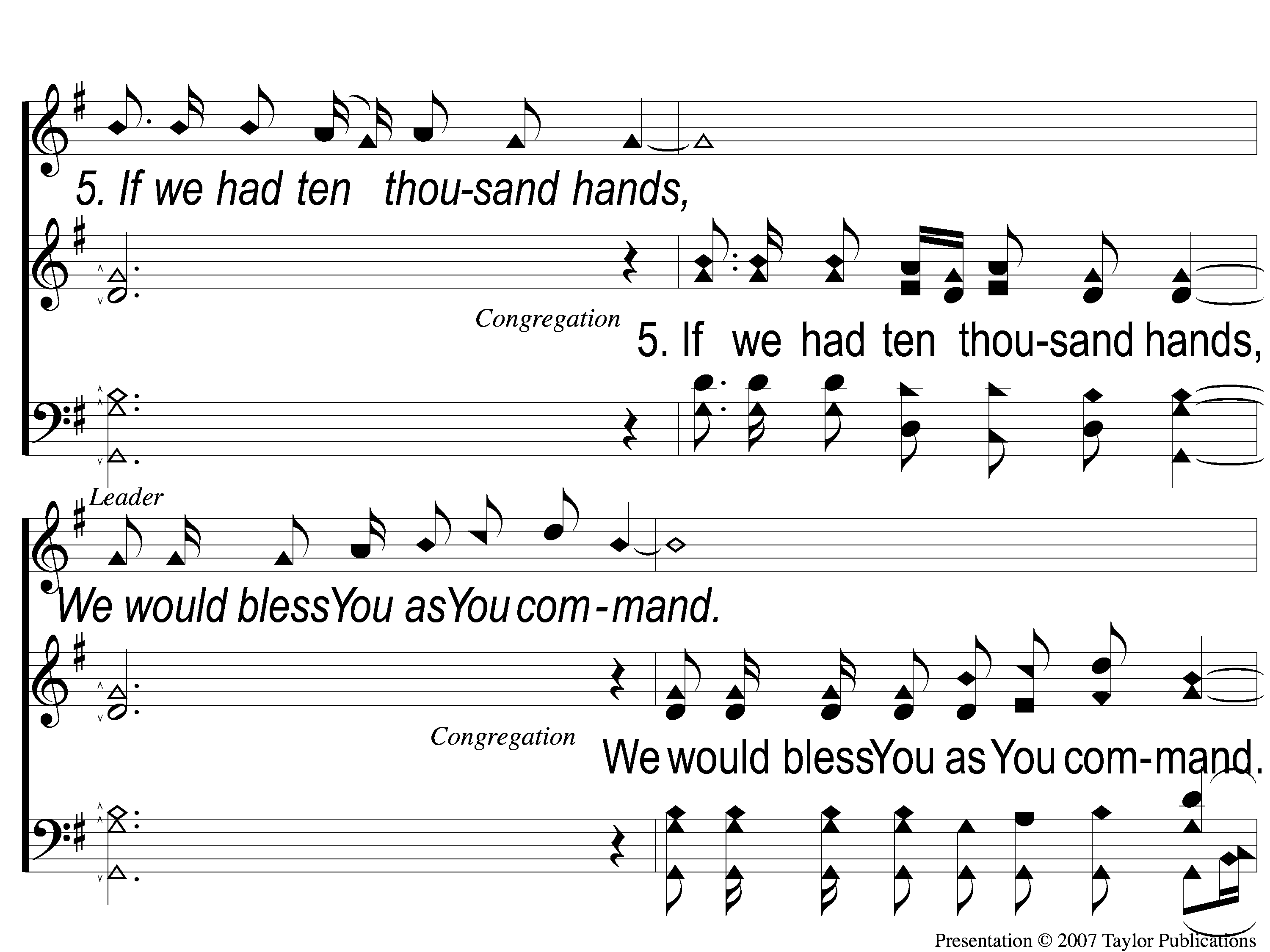 You’re the One
294
5-1 You’re the One
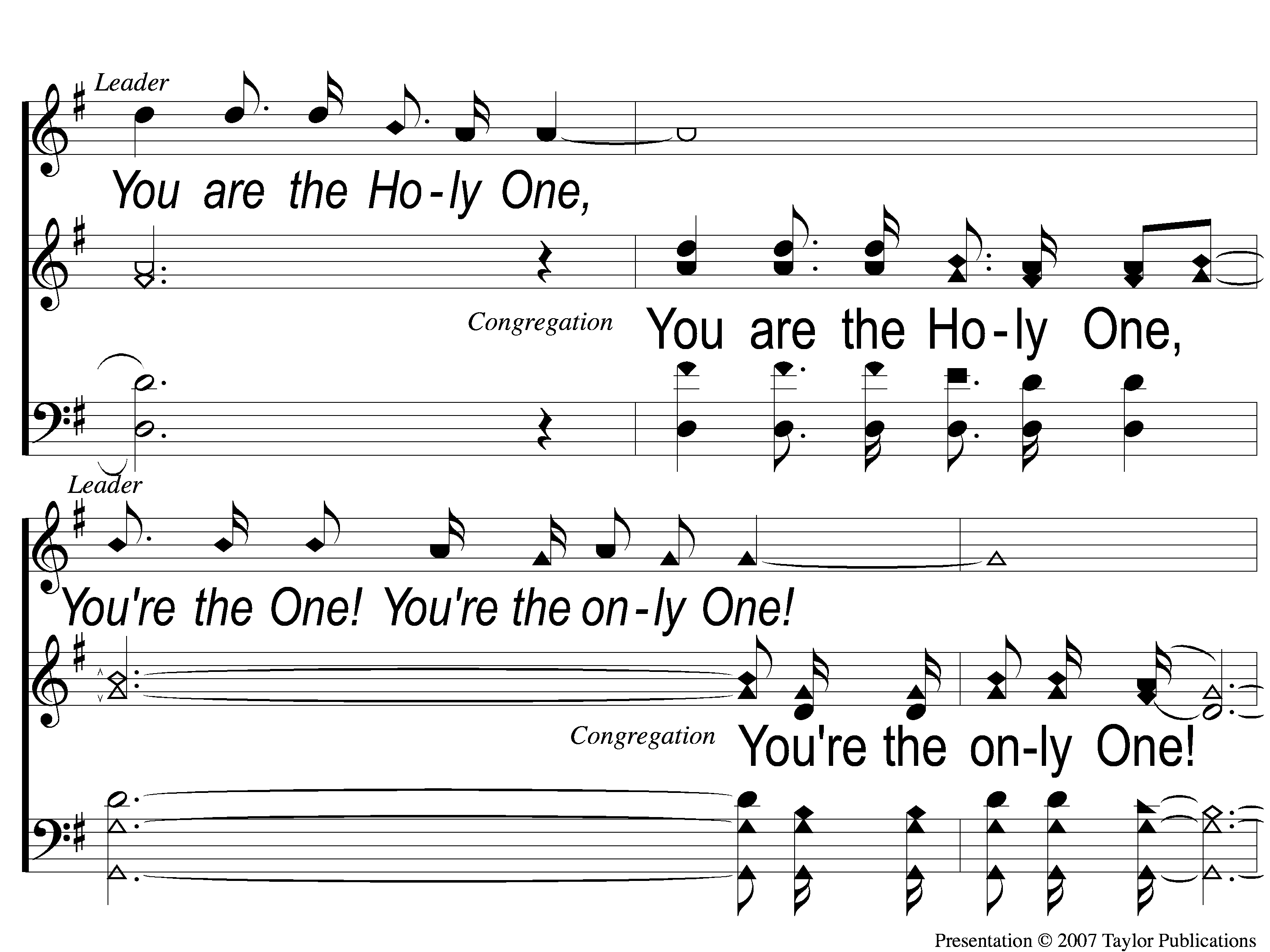 You’re the One
294
5-2 You’re the One
You’re the One
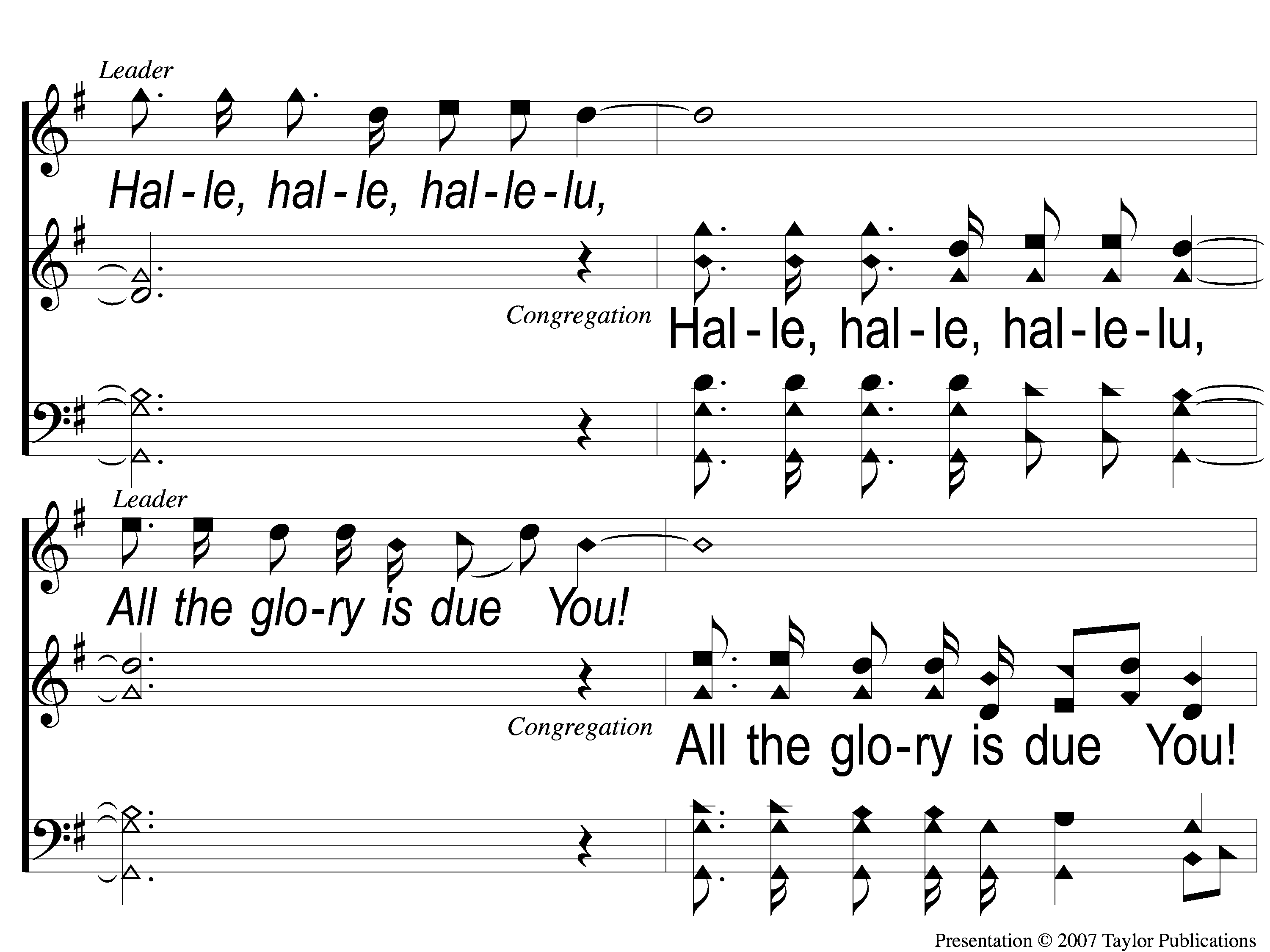 You’re the One
294
5-3 You’re the One
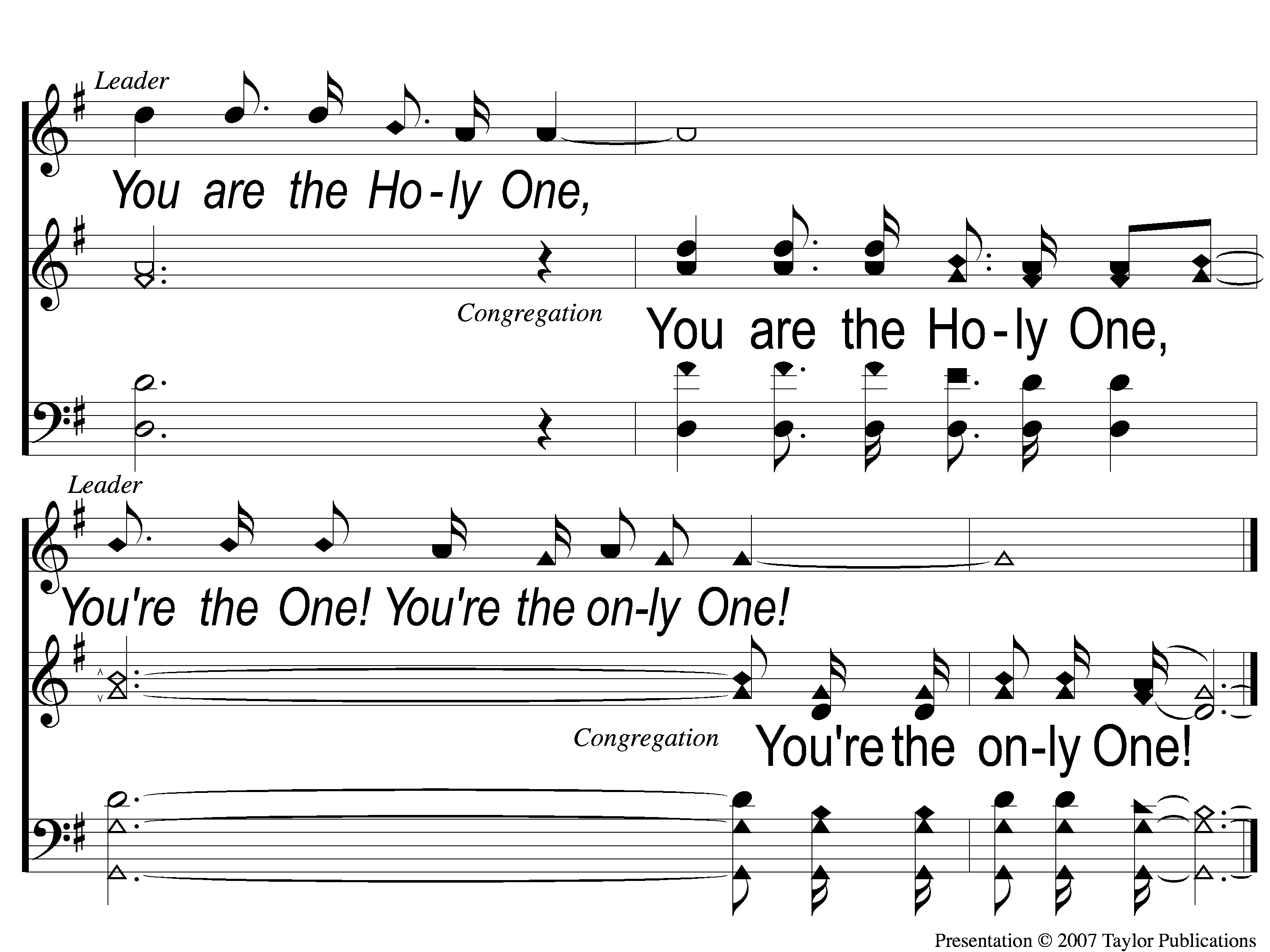 You’re the One
294
5-4 You’re the One
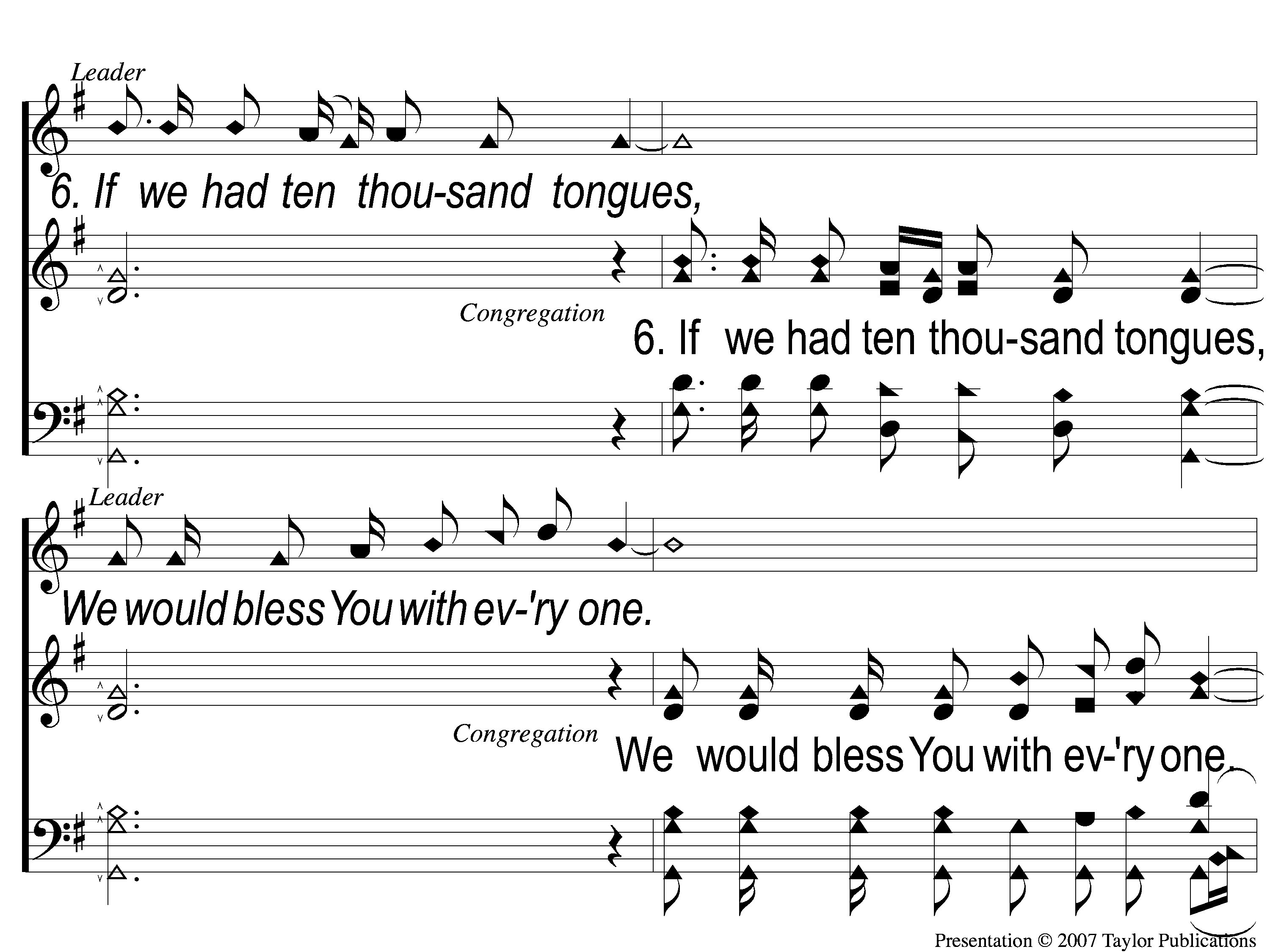 You’re the One
294
6-1 You’re the One
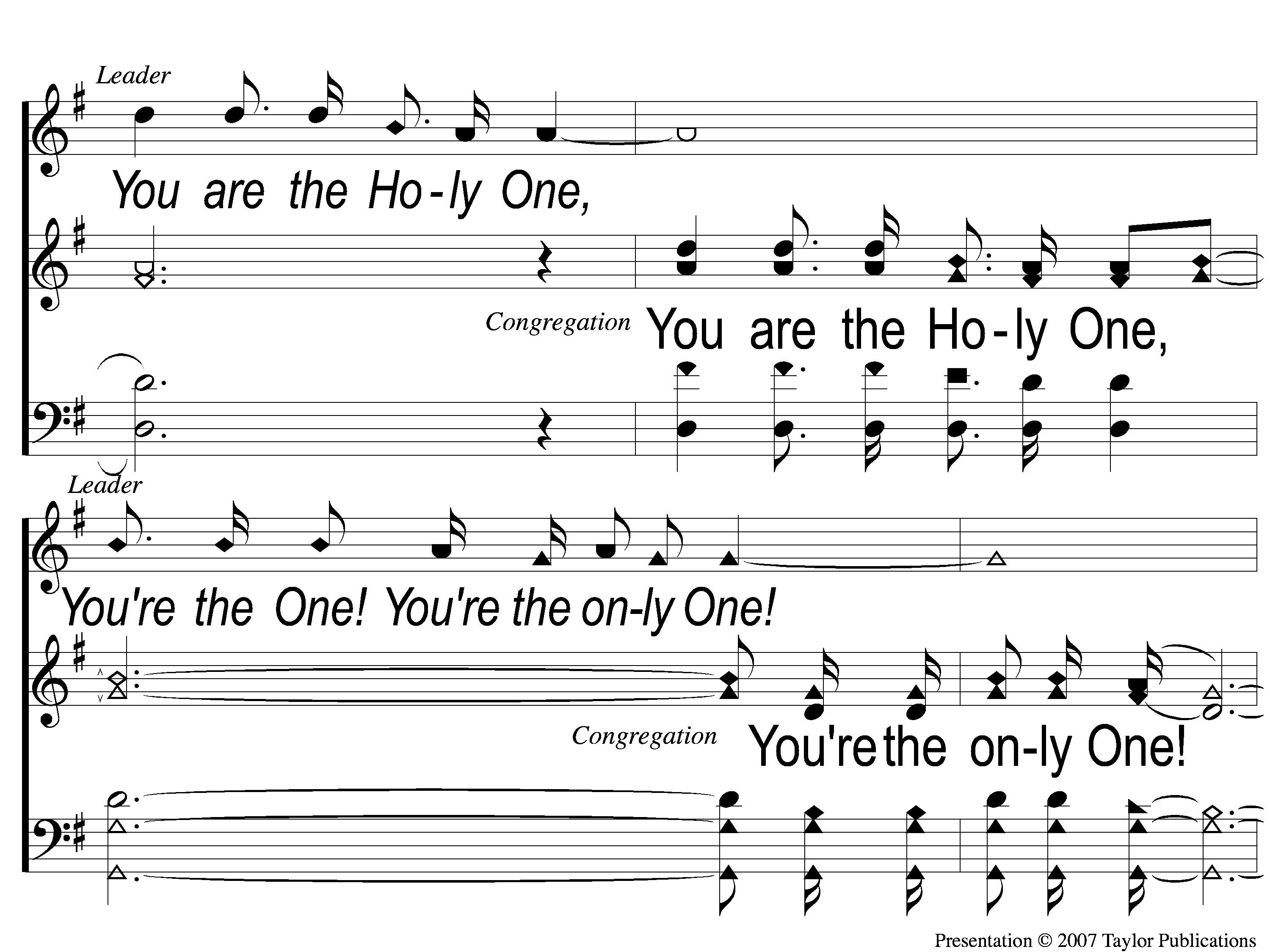 You’re the One
294
6-2 You’re the One
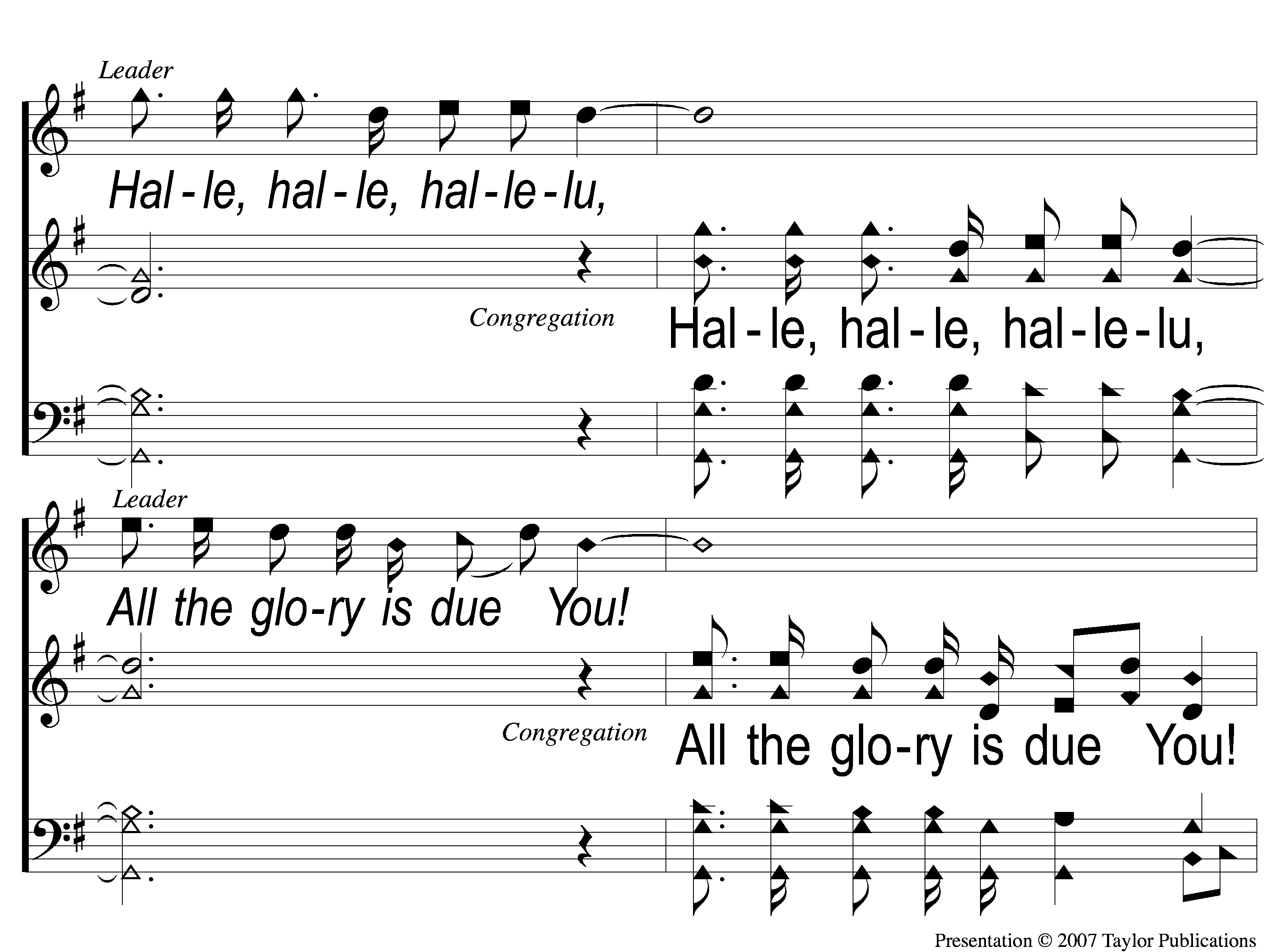 You’re the One
294
6-3 You’re the One
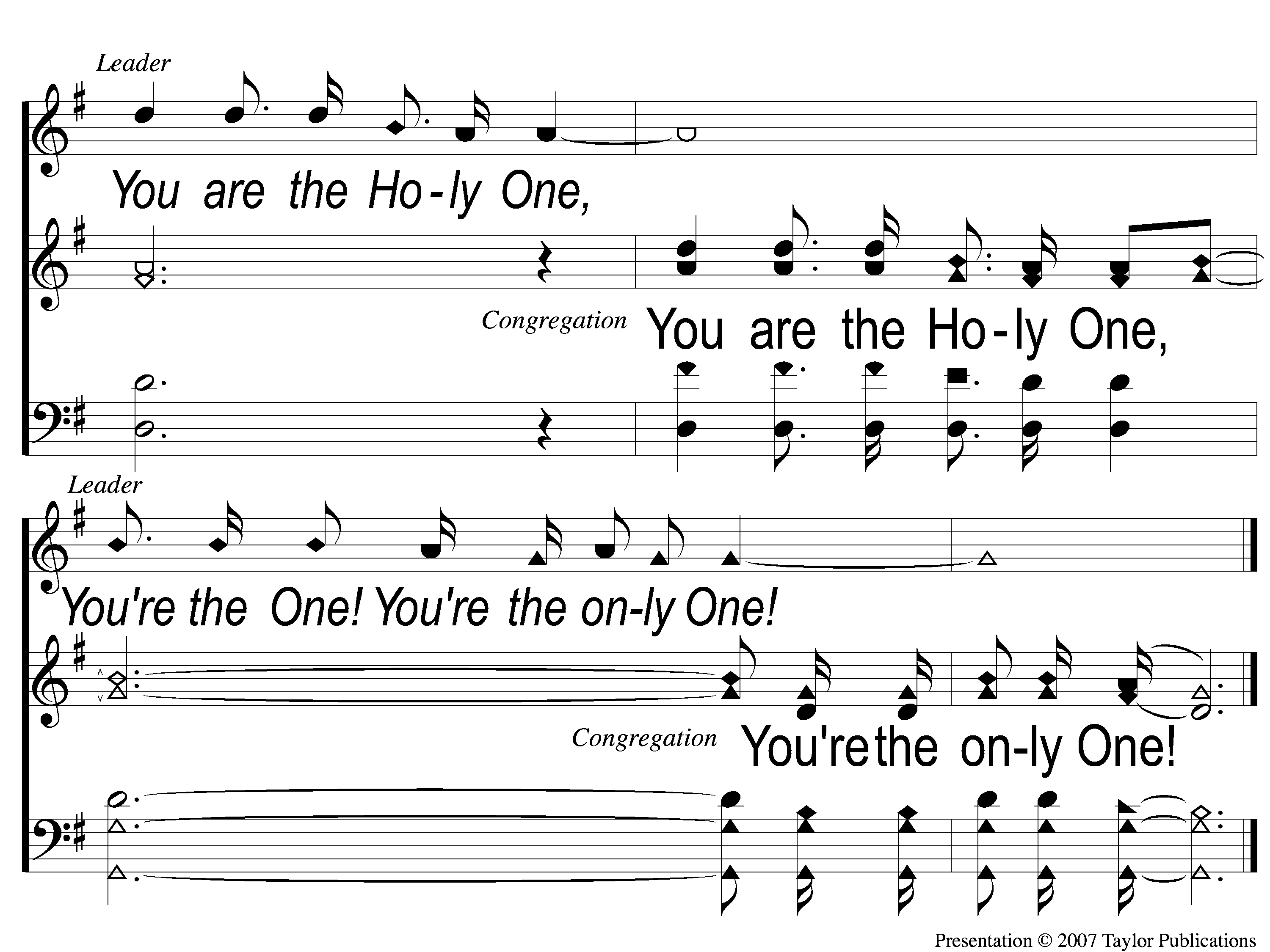 You’re the One
294
6-4 You’re the One
Song:
Highest Place
#155
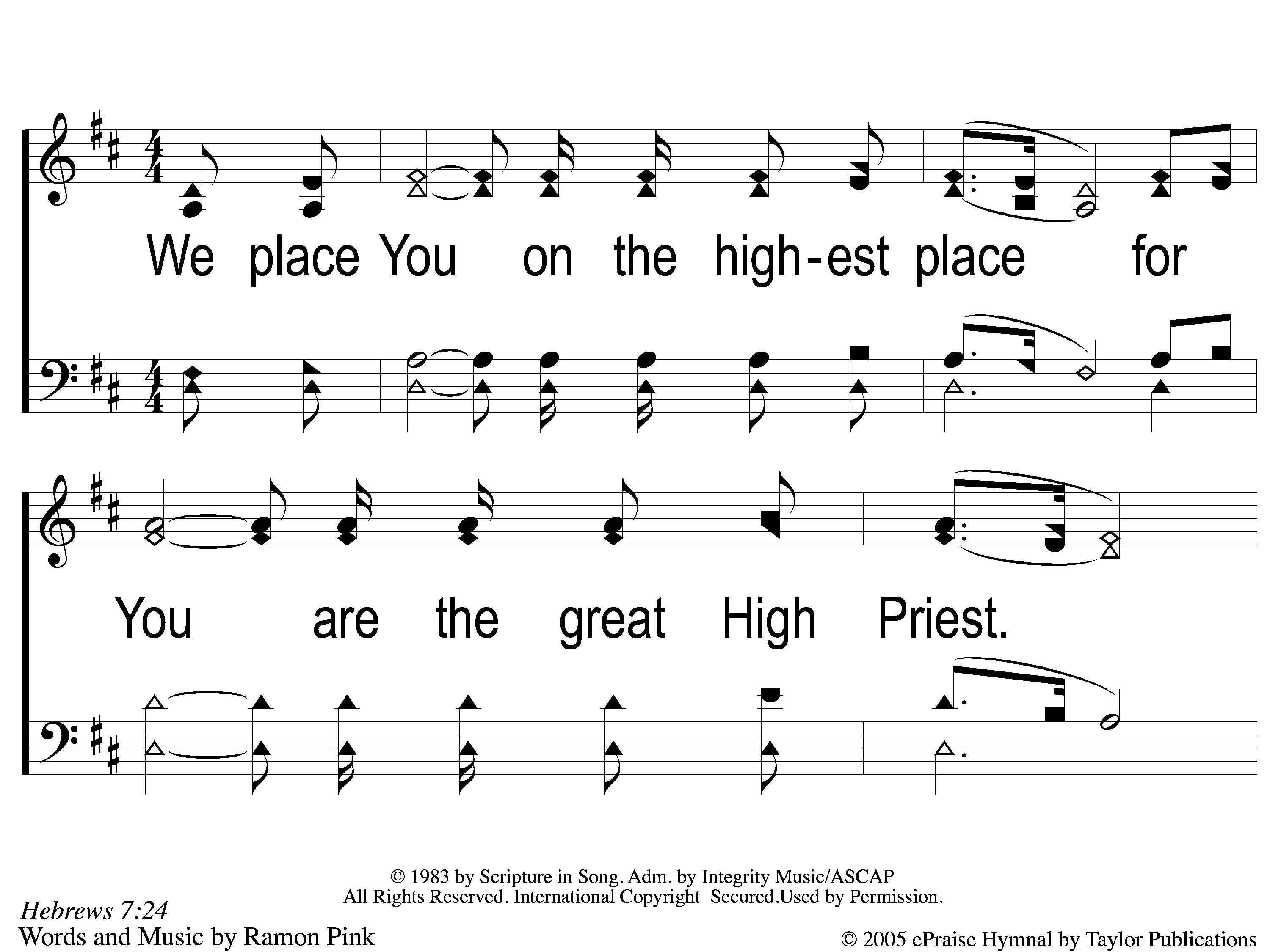 Highest Place
155
1 Highest Place
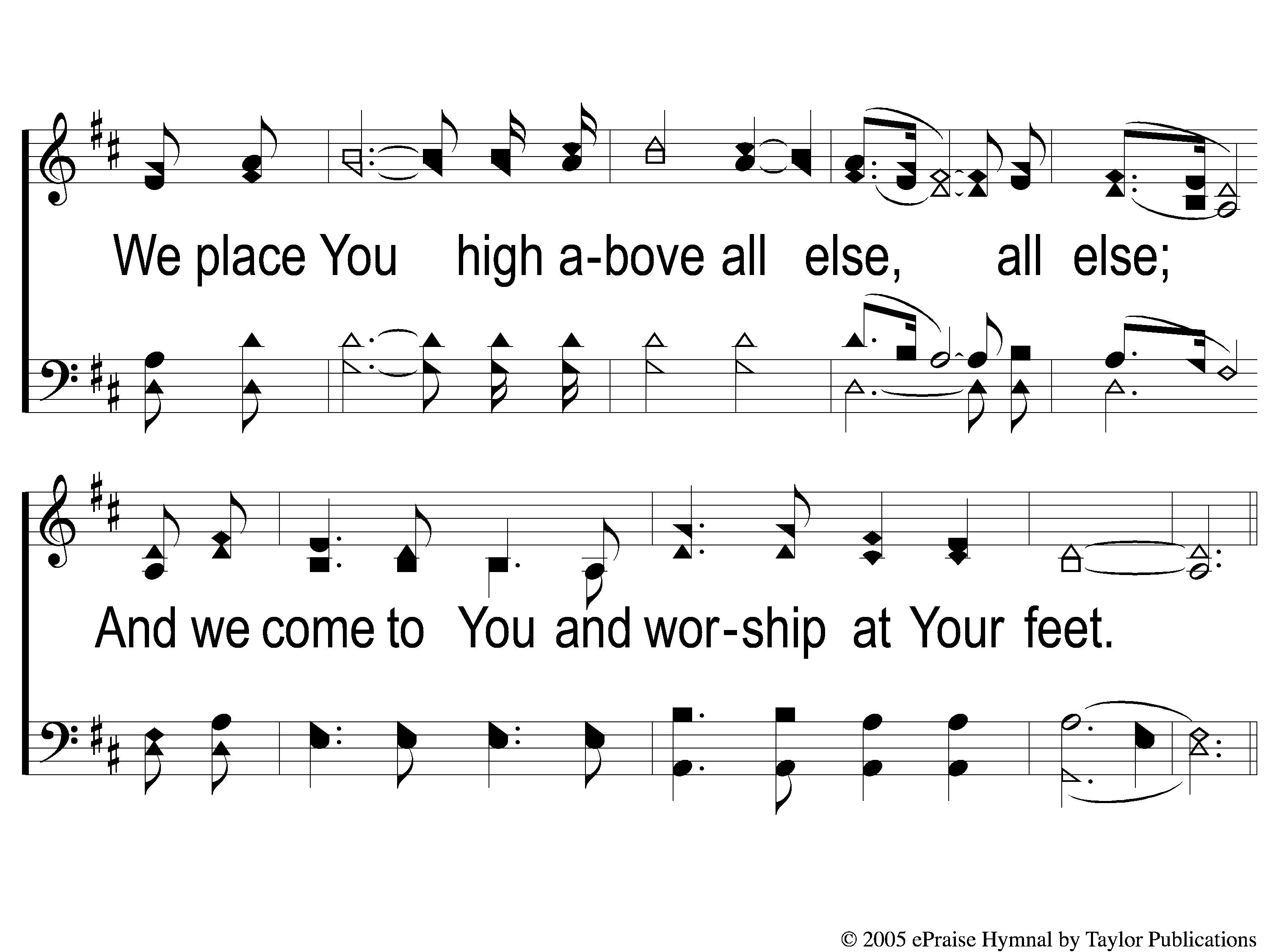 Highest Place
155
2 Highest Place
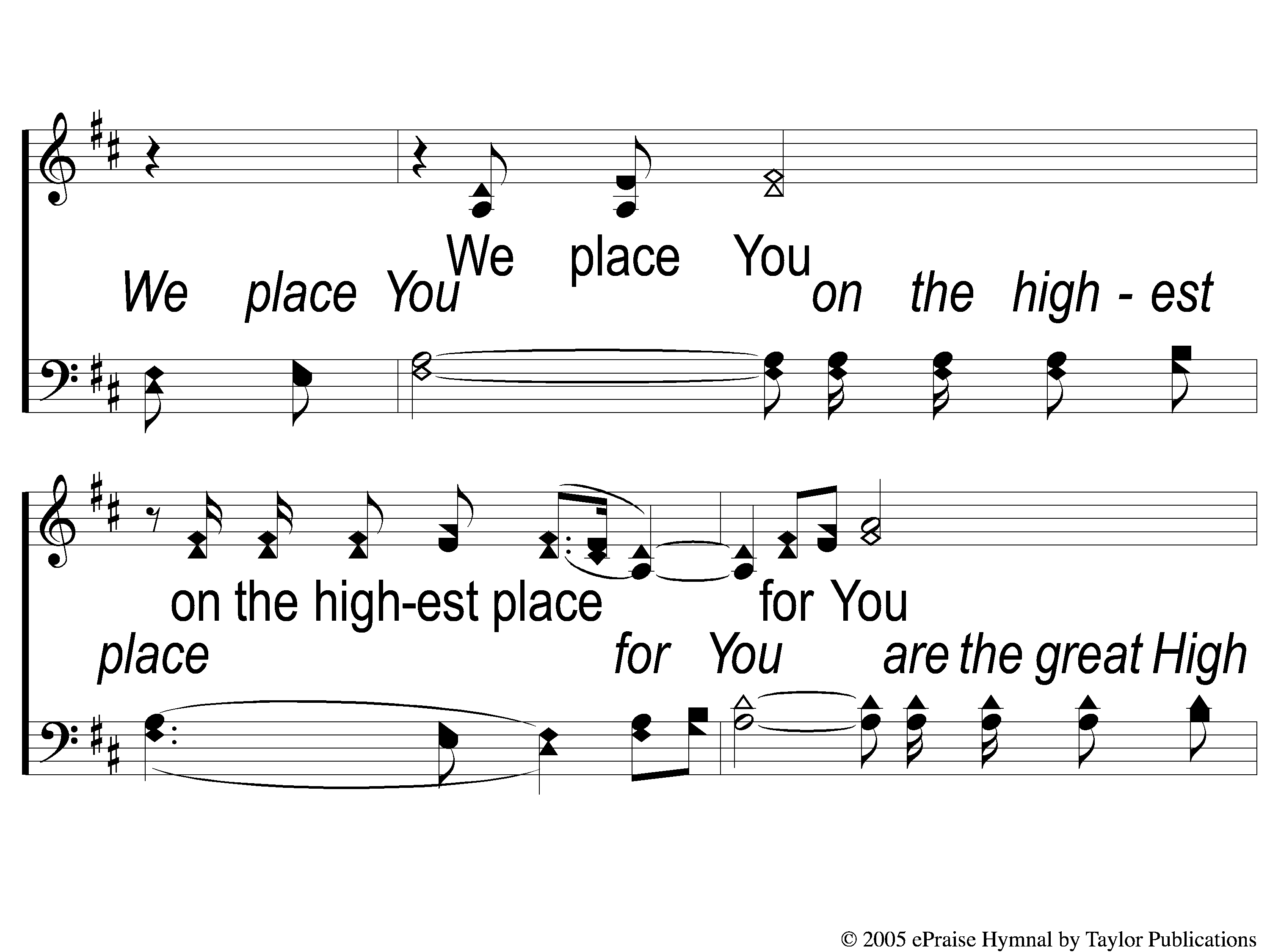 Highest Place
155
3 Highest Place
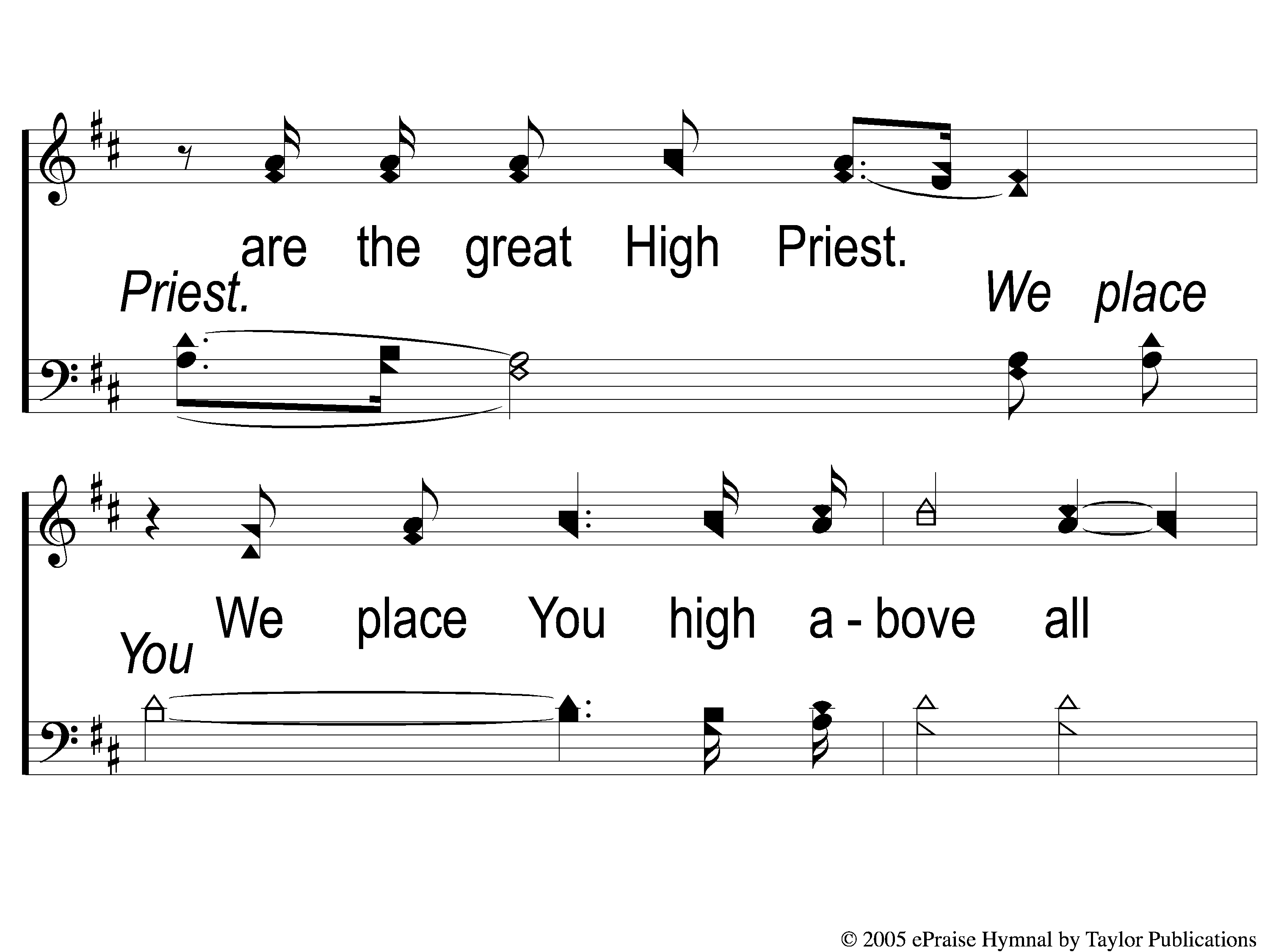 Highest Place
155
4 Highest Place
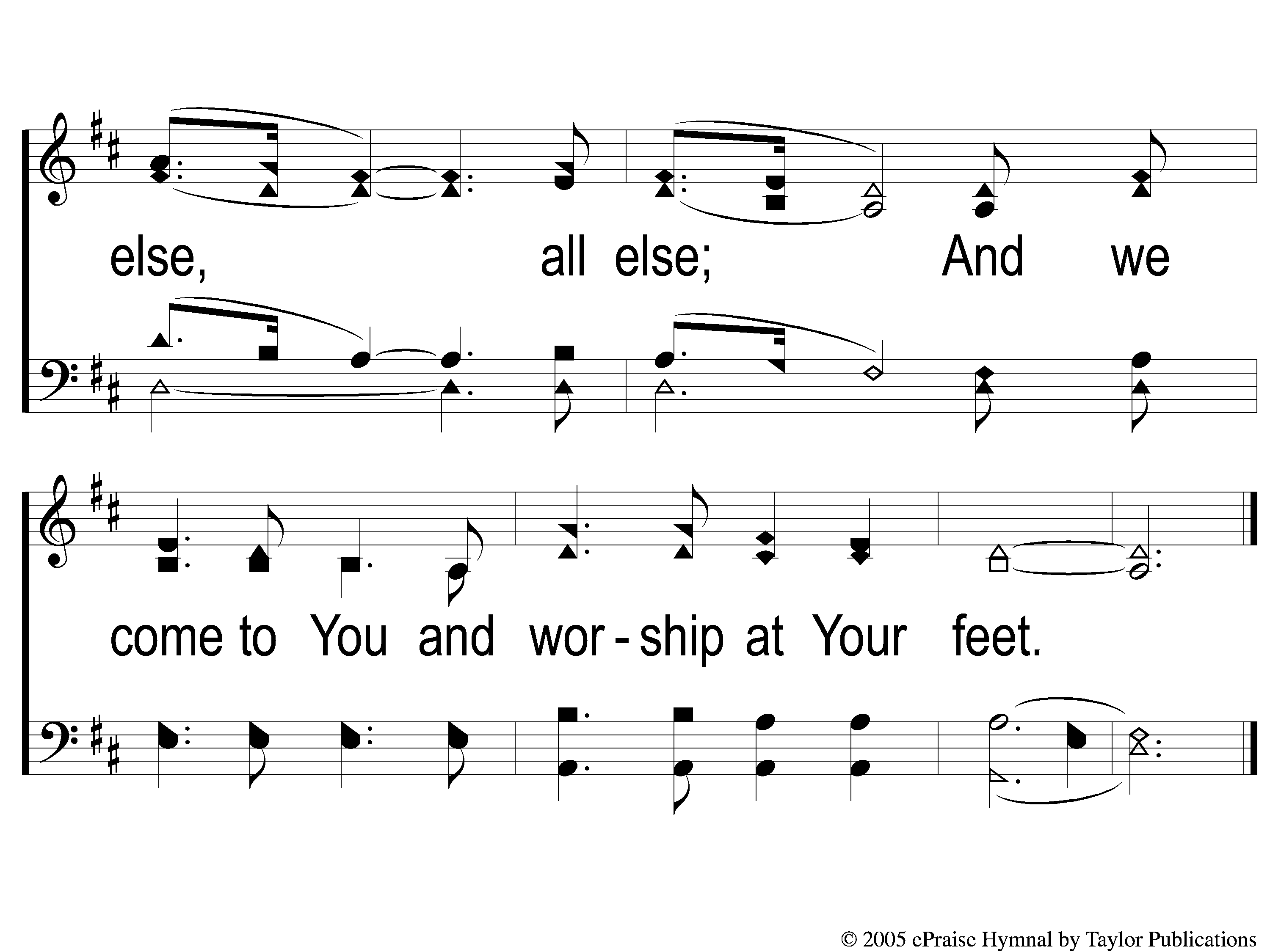 Highest Place
155
5 Highest Place
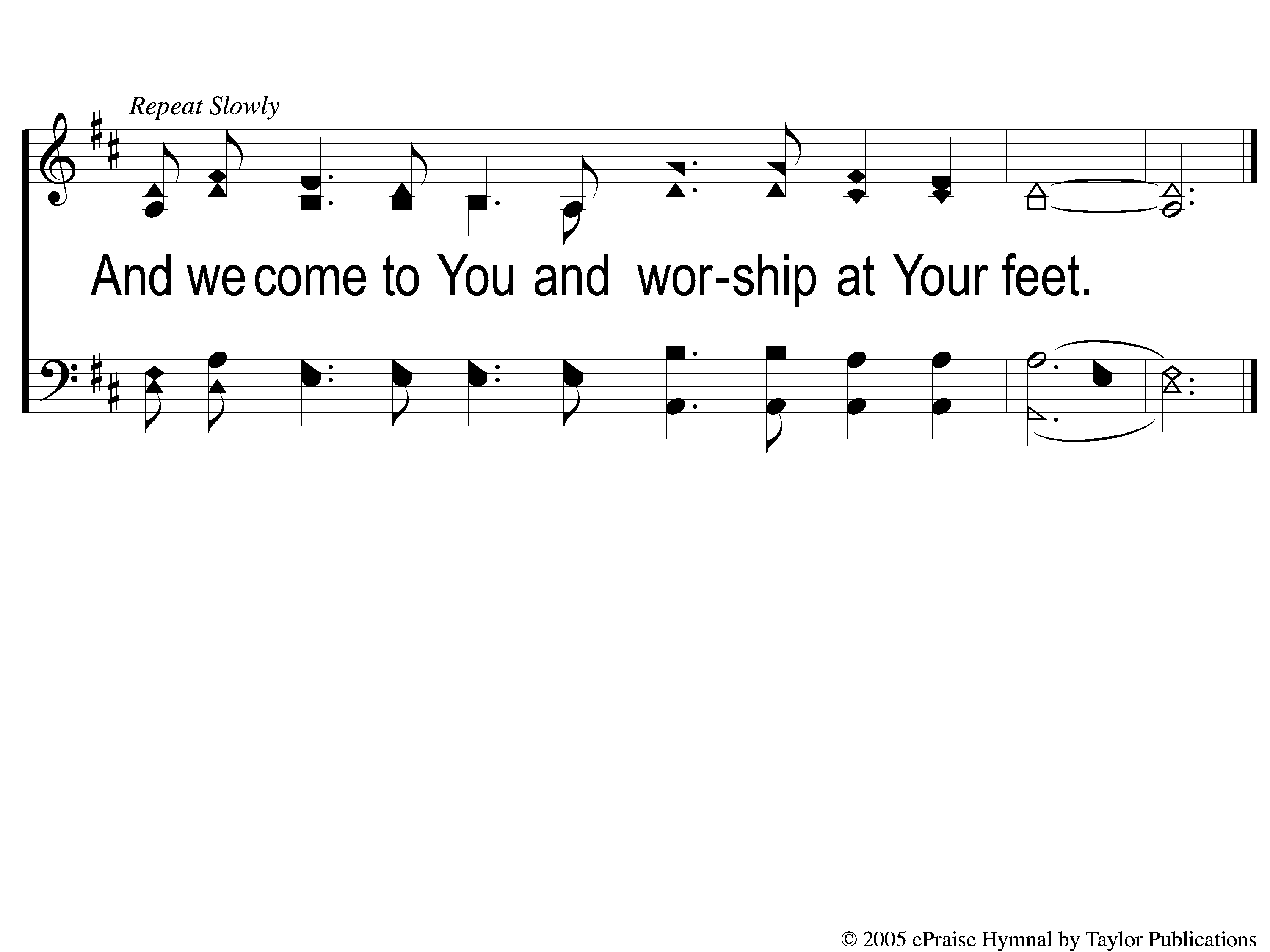 Highest Place
155
Tag Highest Place
Scripture Reading: 
Genesis 44:1-10
RESTORE
OUR
FOUNDATIONS
JANUARY - APRIL
Tonight:
The Providence of God
Saving Israel Through Joseph
Propitiation 
Redemption
Expiation
Intercession
A              of
Intercession
Shadow
Genesis Ch. 44
What Does It Mean?
1 Timothy 2:1 – “Therefore I exhort first of all that supplications, prayers, intercessions, and giving of thanks be made for all men,”
What Does It Mean?
1 Timothy 2:1 – “Therefore I exhort first of all that supplications, prayers, intercessions, and giving of thanks be made for all men,”
What Does It Mean?
Supplications = urgent request or plea
Prayers = general speaking to God
Giving of Thanks = Expressing gratitude
What Does It Mean?
Intercessions (ἐντεύξεις)
= to speak to someone on behalf of someone else
What Does It Mean?
1. Humanity
Abraham – Gen. 18:22-26
Who Makes Intercession?
1. Humanity
Abraham – Gen. 18:22-26
Who Makes Intercession?
1. Humanity
Abraham – Gen. 18:22-26
Moses – Num. 14:13, 17-19
Who Makes Intercession?
2. The Holy Spirit
Rom. 8:26-27
Who Makes Intercession?
3. Jesus Christ
Rom. 8:34
Heb. 7:25
What Is The Difference?
What Is The Difference?
Mediator vs. Intercessor
What Is The Difference?
Mediator vs. Intercessor
Mediator  Only 1 between God & Man = Jesus Christ
Intercessor  Can be more than 1
Examples Of Intercession
Examples Of Intercession
Reuben
Gen. 37:21-22, 42:37
Examples Of Intercession
Judah
Gen. 43:8-9, 44:18, 32-33
The Results Of Intercession
Gen. 45:1-5
The Results Of Intercession
Gen. 45:1-5
Reconciliation
Forgiveness
Joy
Love
Mercy
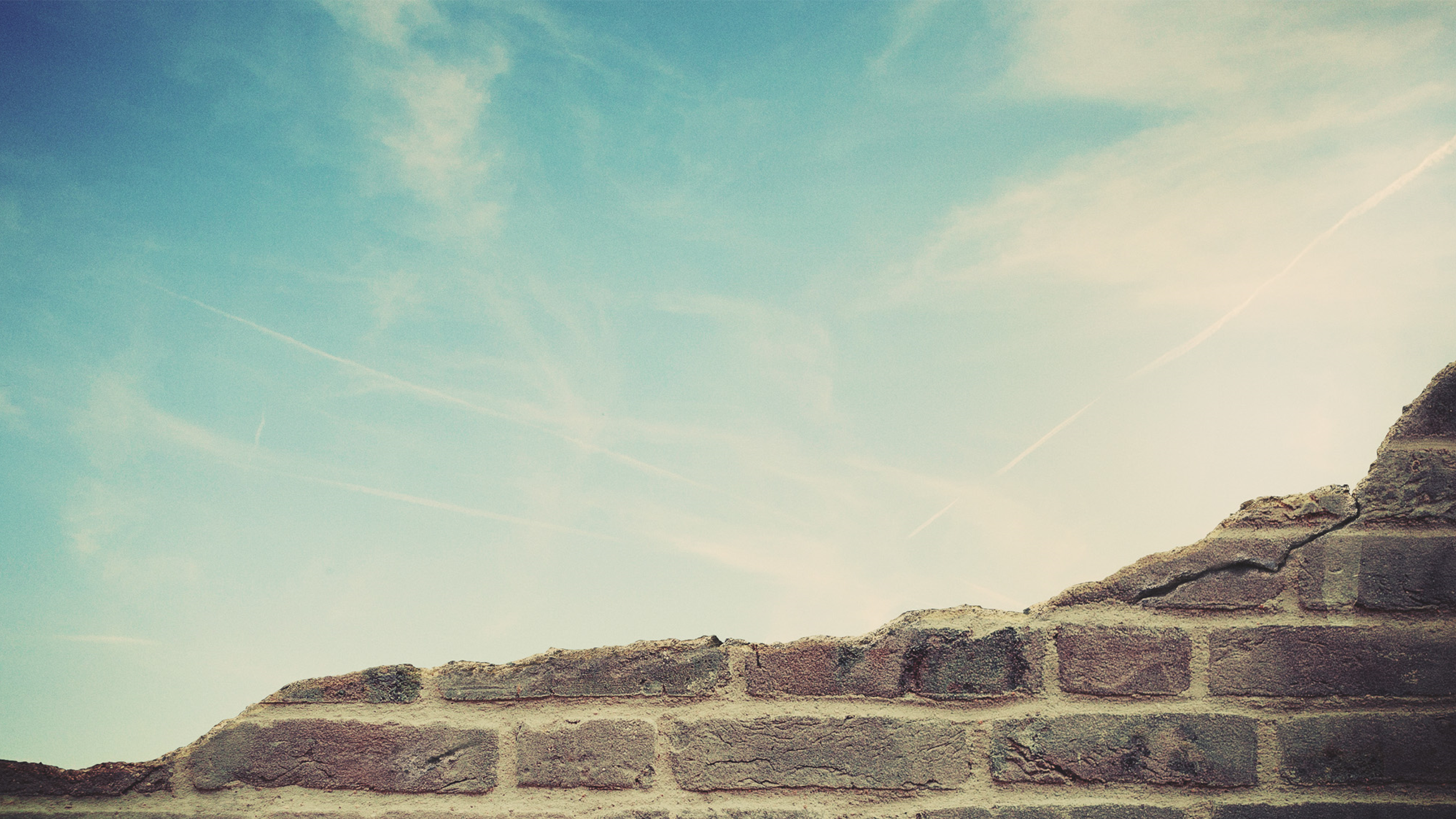 Do You Want

With God
Reconciliation
?
Invitation
Song:
Amazing Grace
– My Chains Are Gone
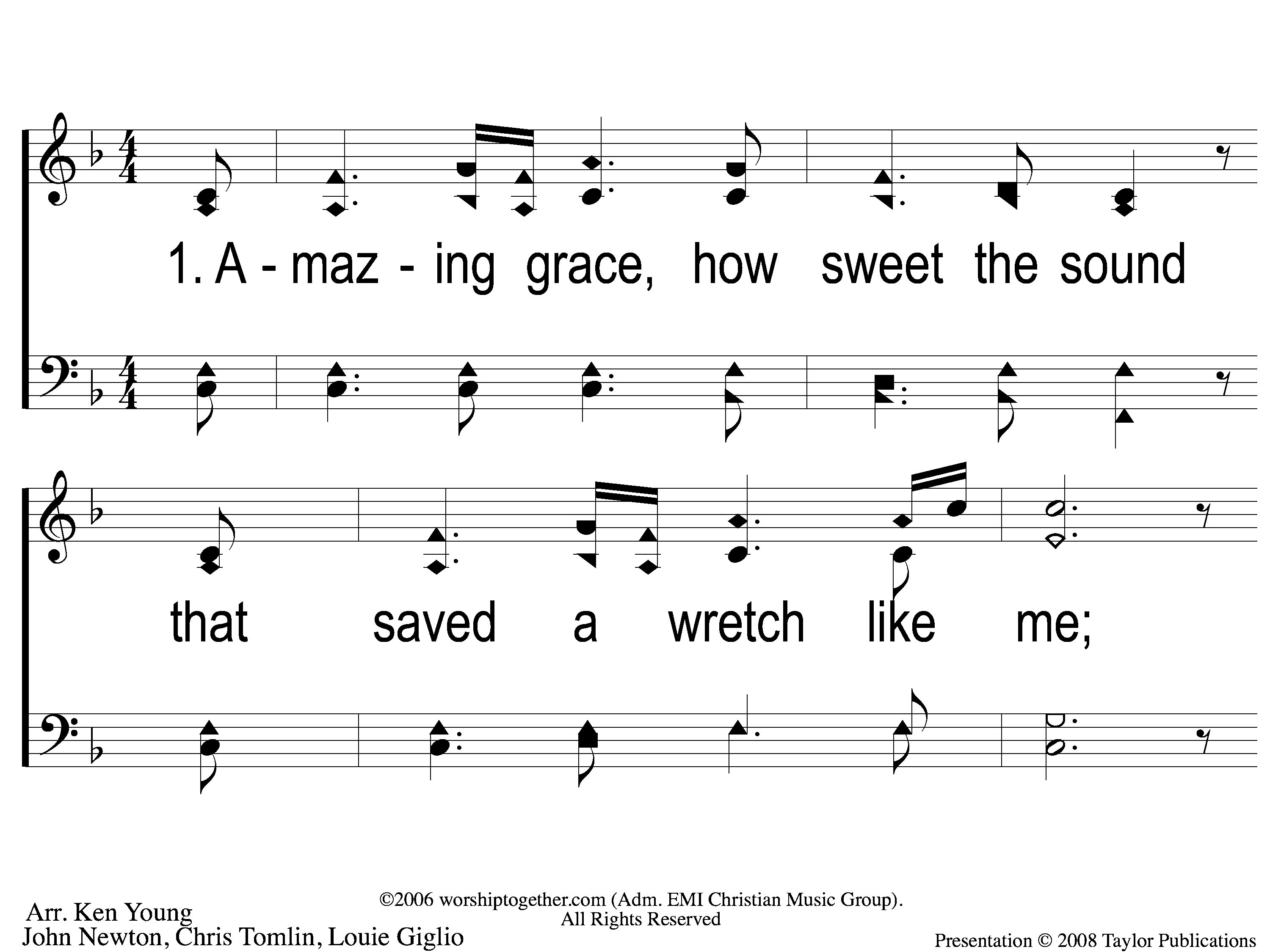 Amazing Grace -My Chains Are Gone
1-1 Amazing Grace-My Chains
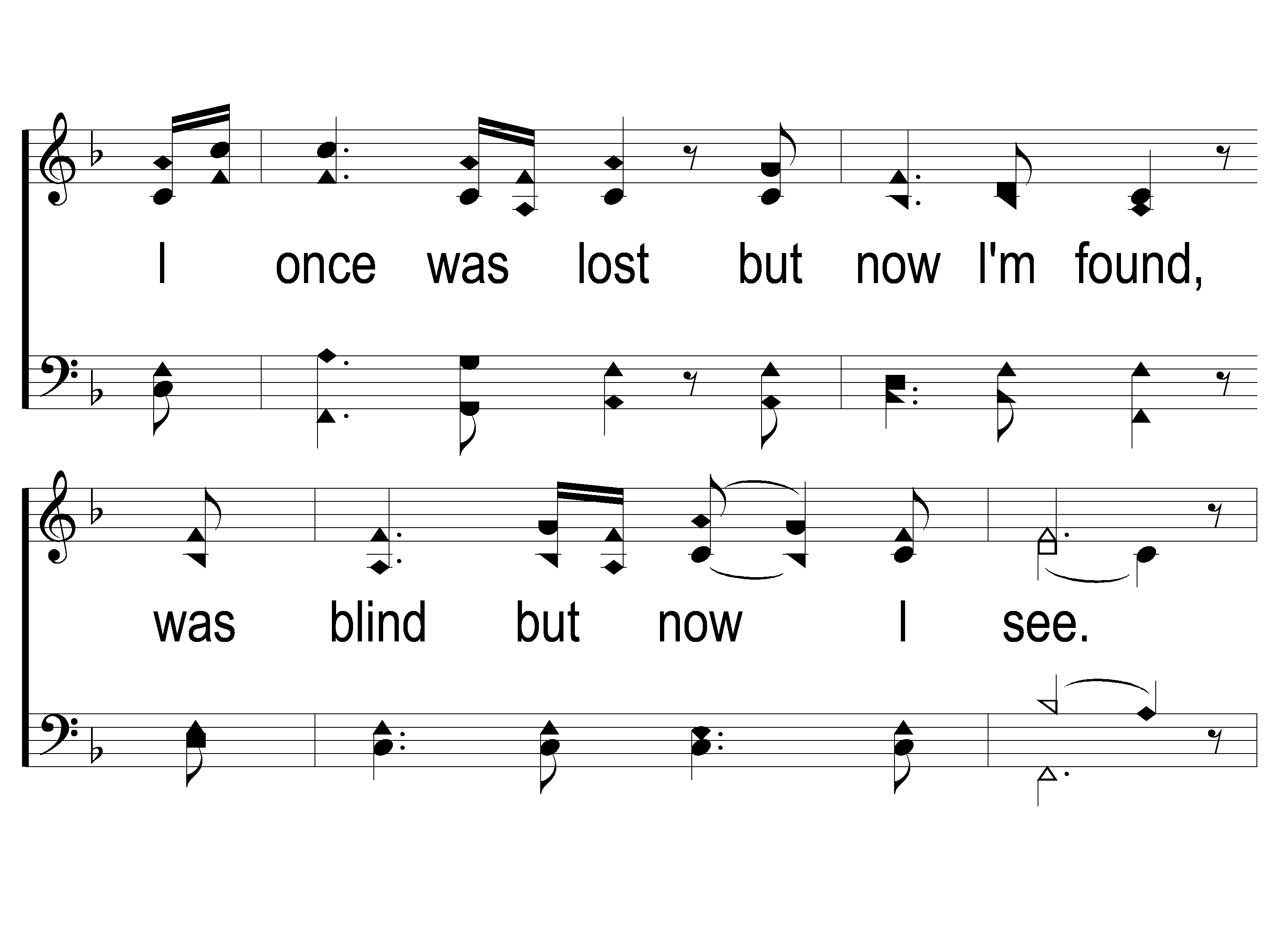 Amazing Grace -My Chains Are Gone
1-2 Amazing Grace-My Chains
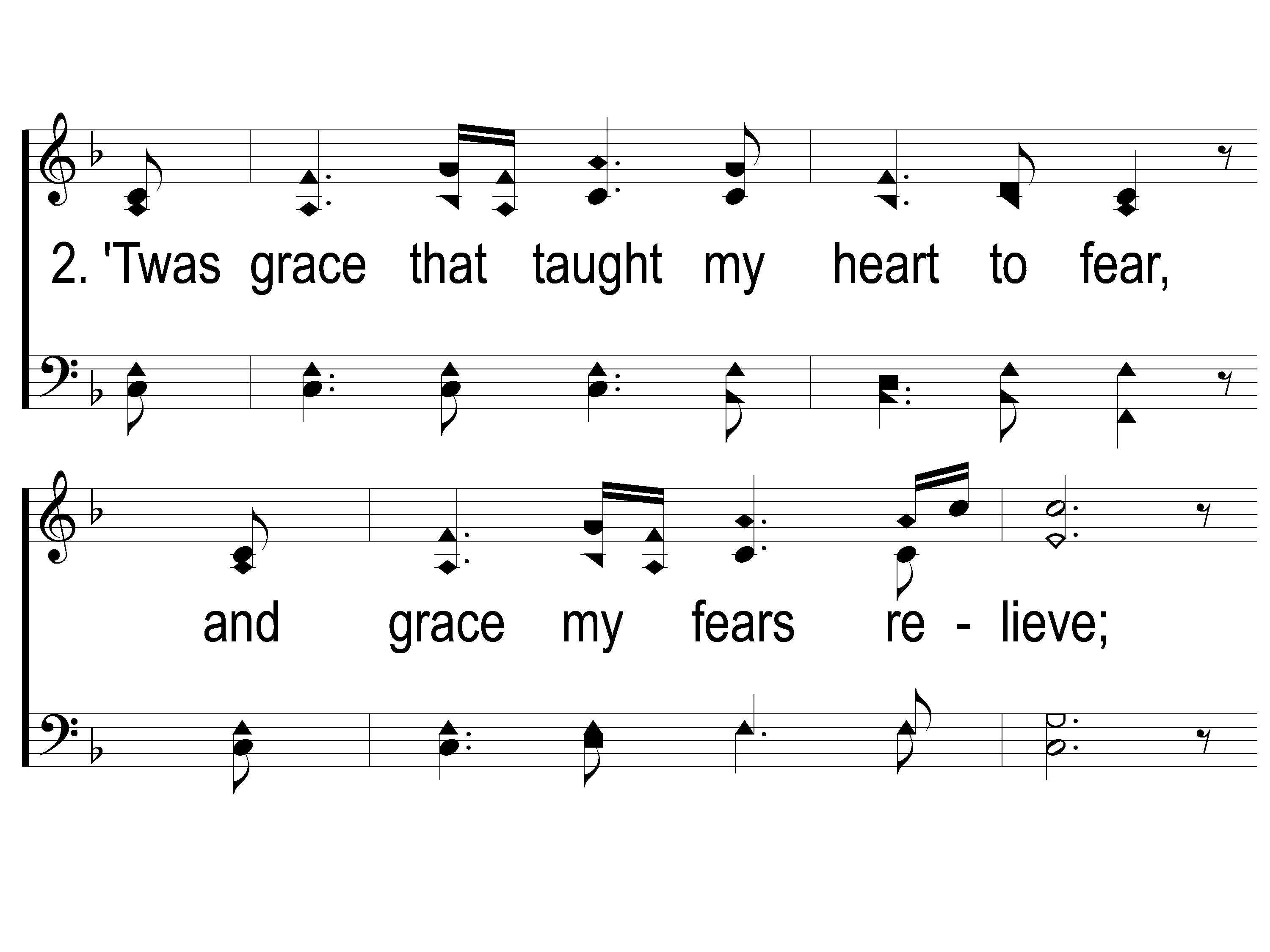 Amazing Grace -My Chains Are Gone
2-1 Amazing Grace-My Chains
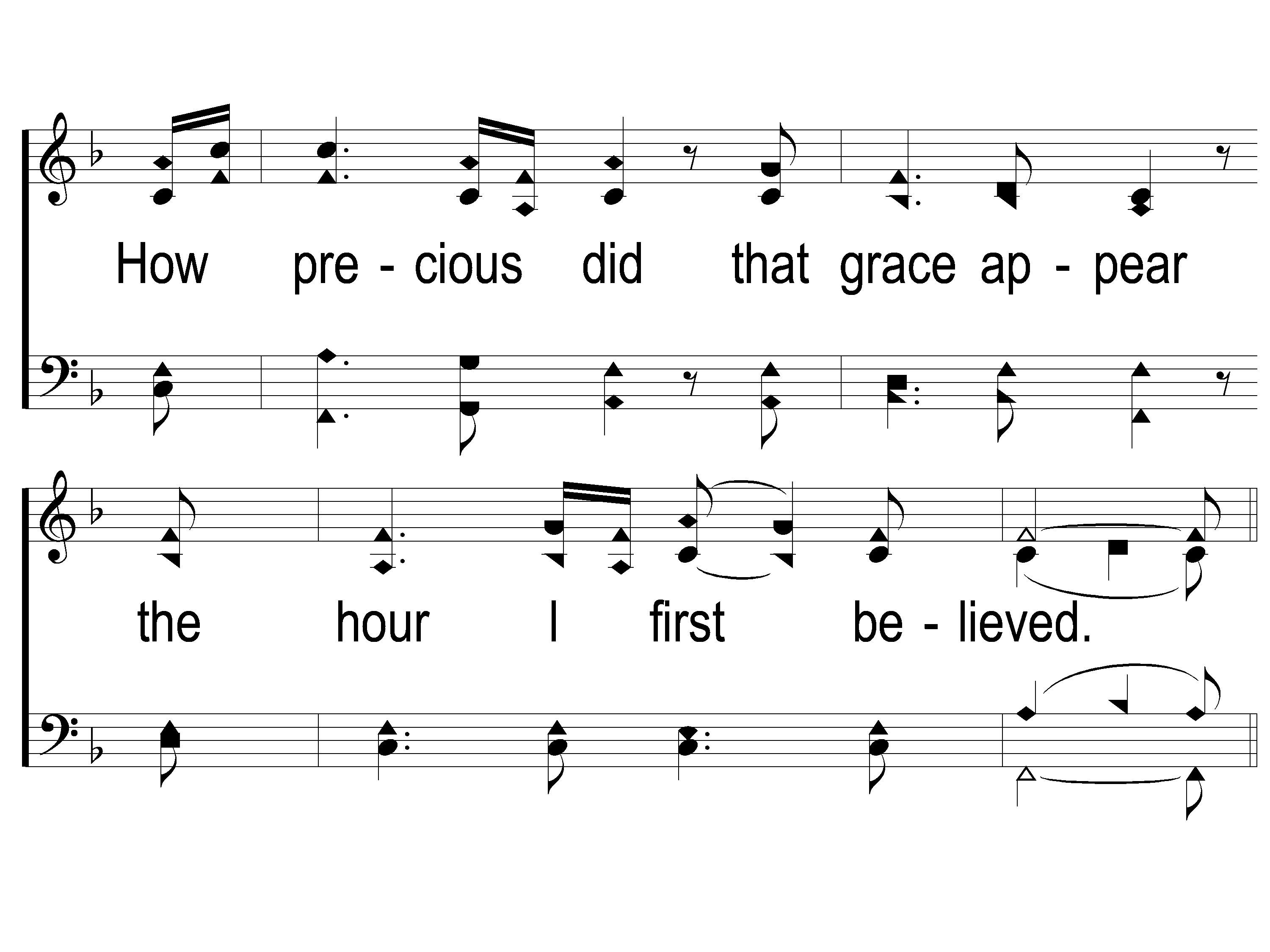 Amazing Grace -My Chains Are Gone
2-2 Amazing Grace-My Chains
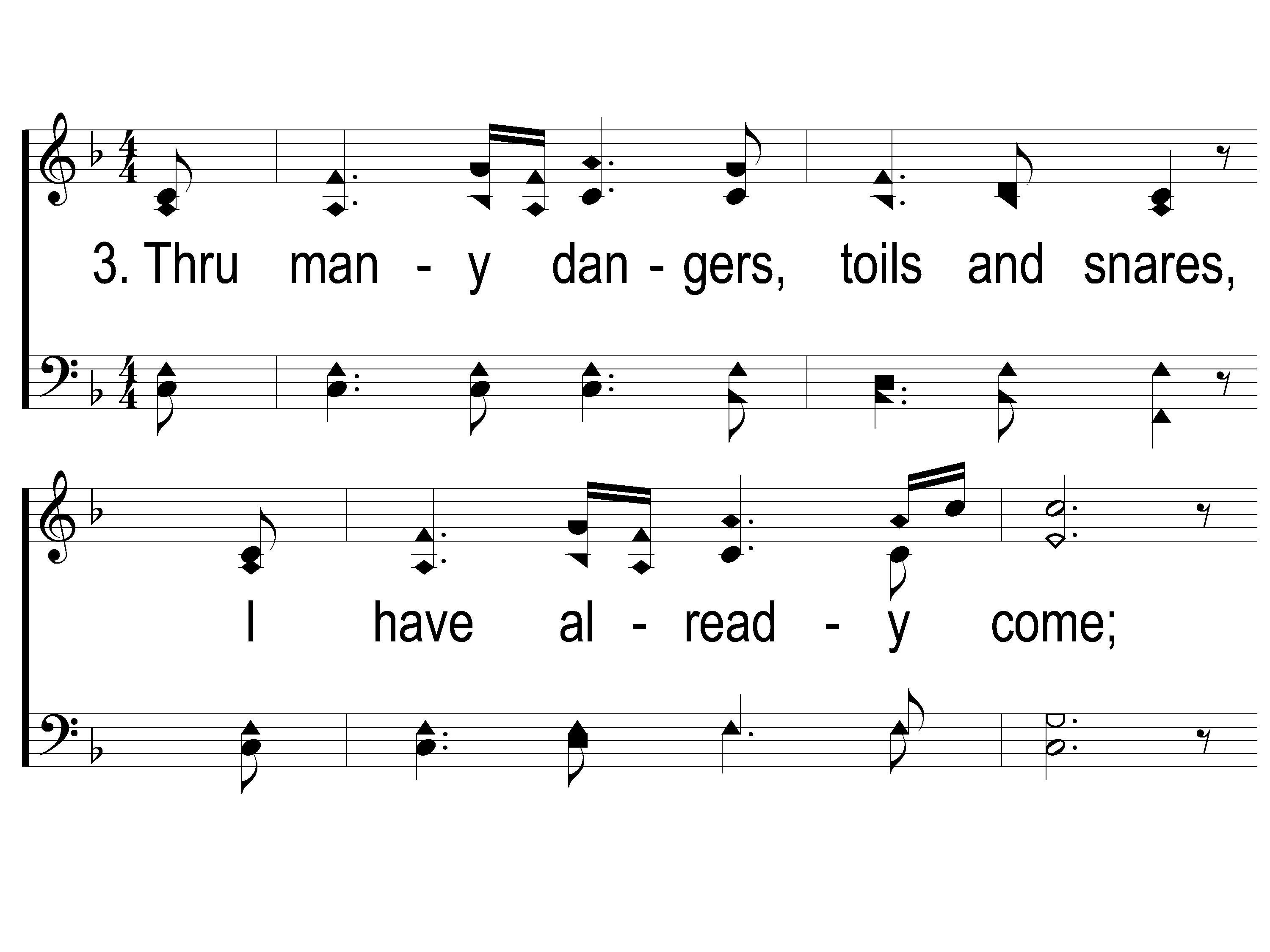 Amazing Grace -My Chains Are Gone
3-1 Amazing Grace-My Chains
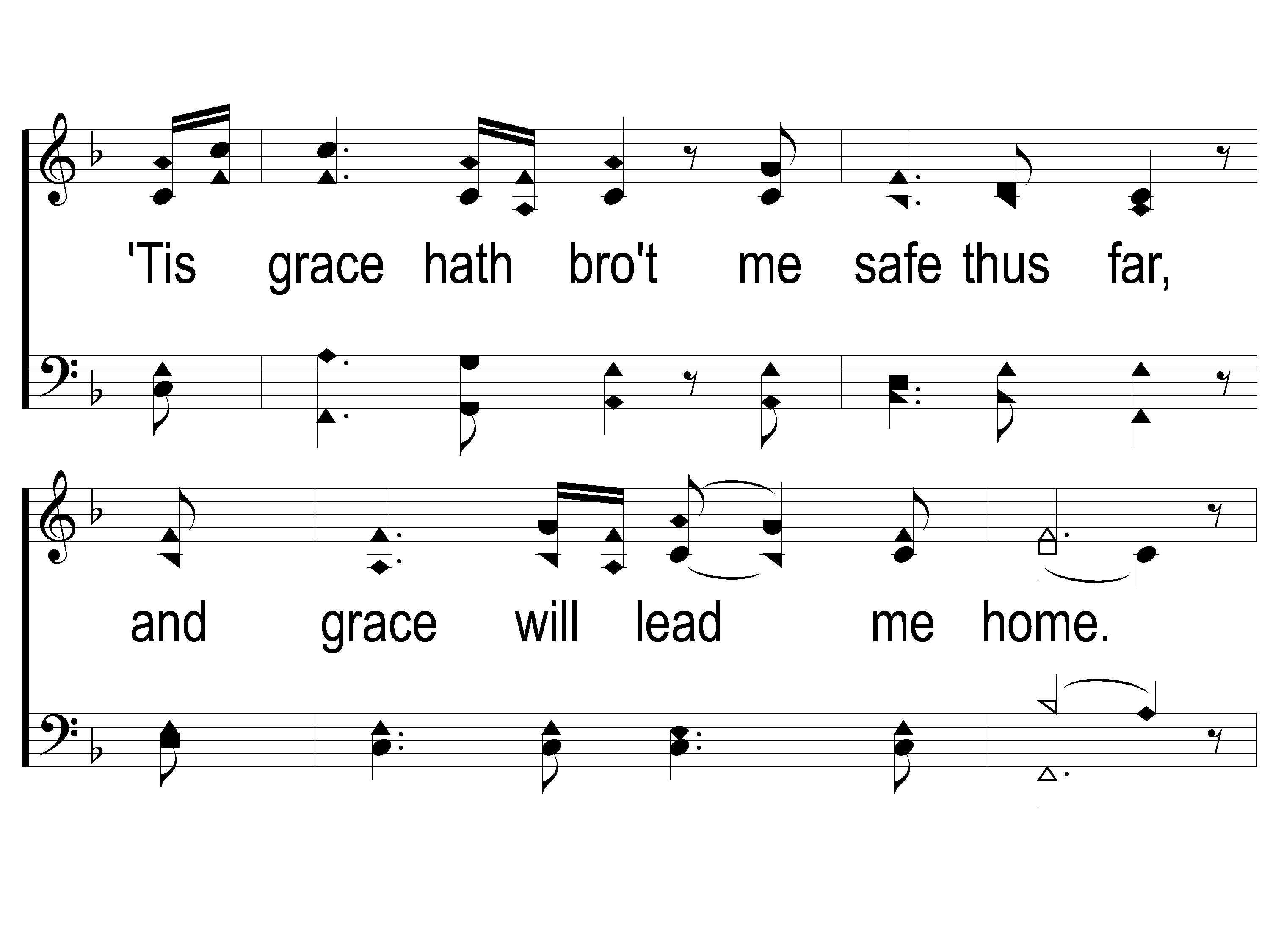 Amazing Grace -My Chains Are Gone
3-2 Amazing Grace-My Chains
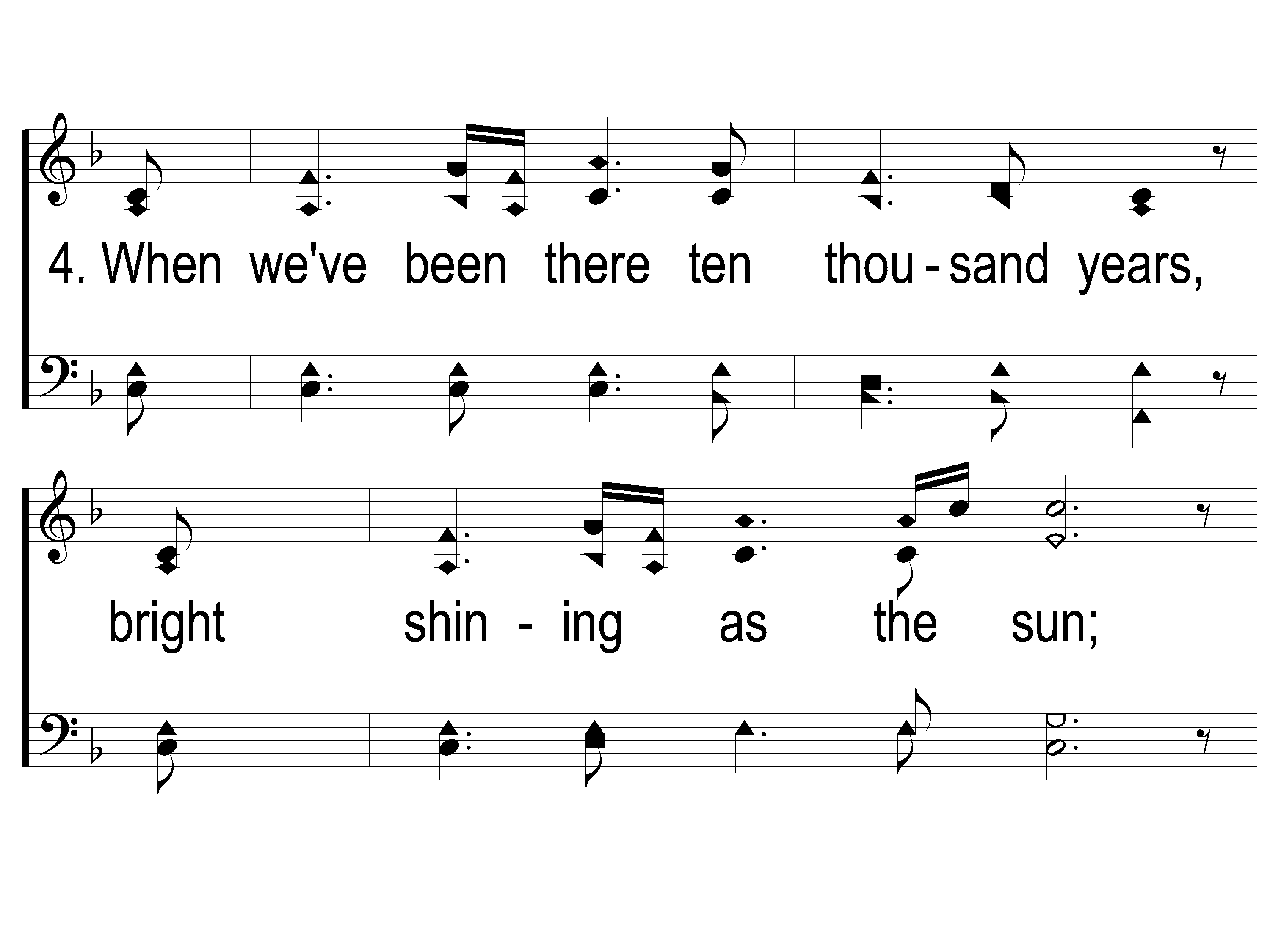 Amazing Grace -My Chains Are Gone
4-1 Amazing Grace-My Chains
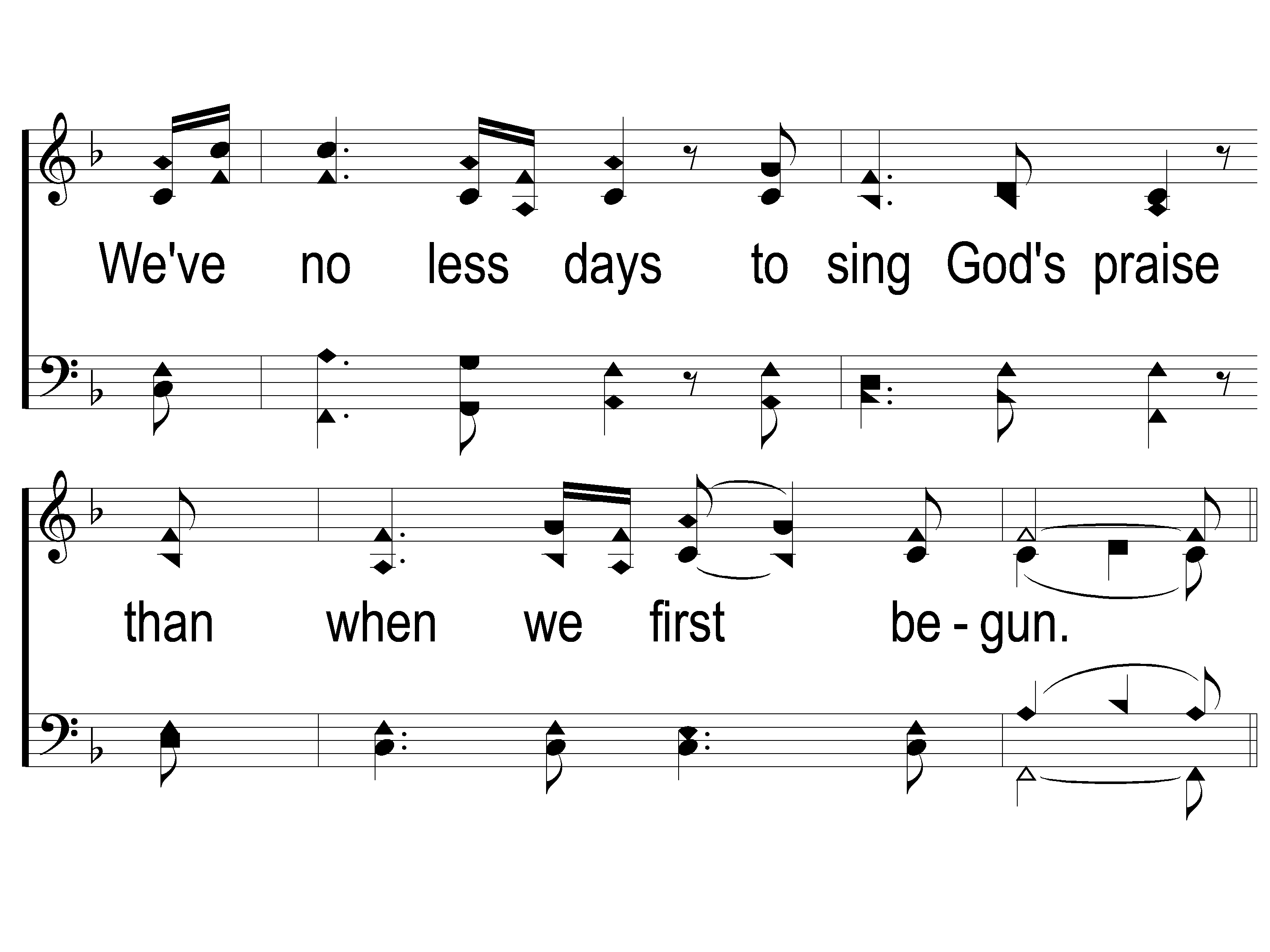 Amazing Grace -My Chains Are Gone
4-2 Amazing Grace-My Chains
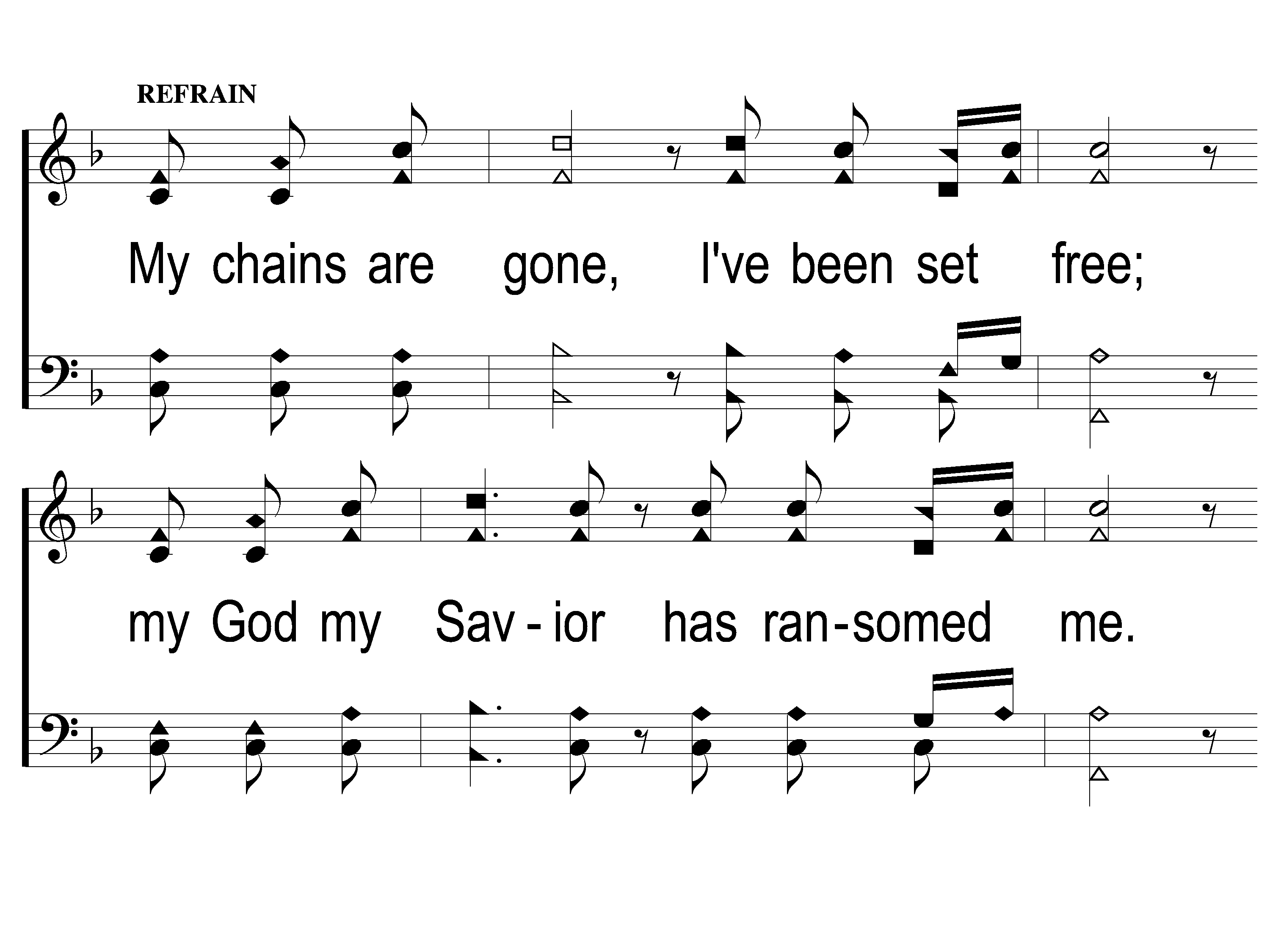 Amazing Grace -My Chains Are Gone
C-1 Amazing Grace-My Chains
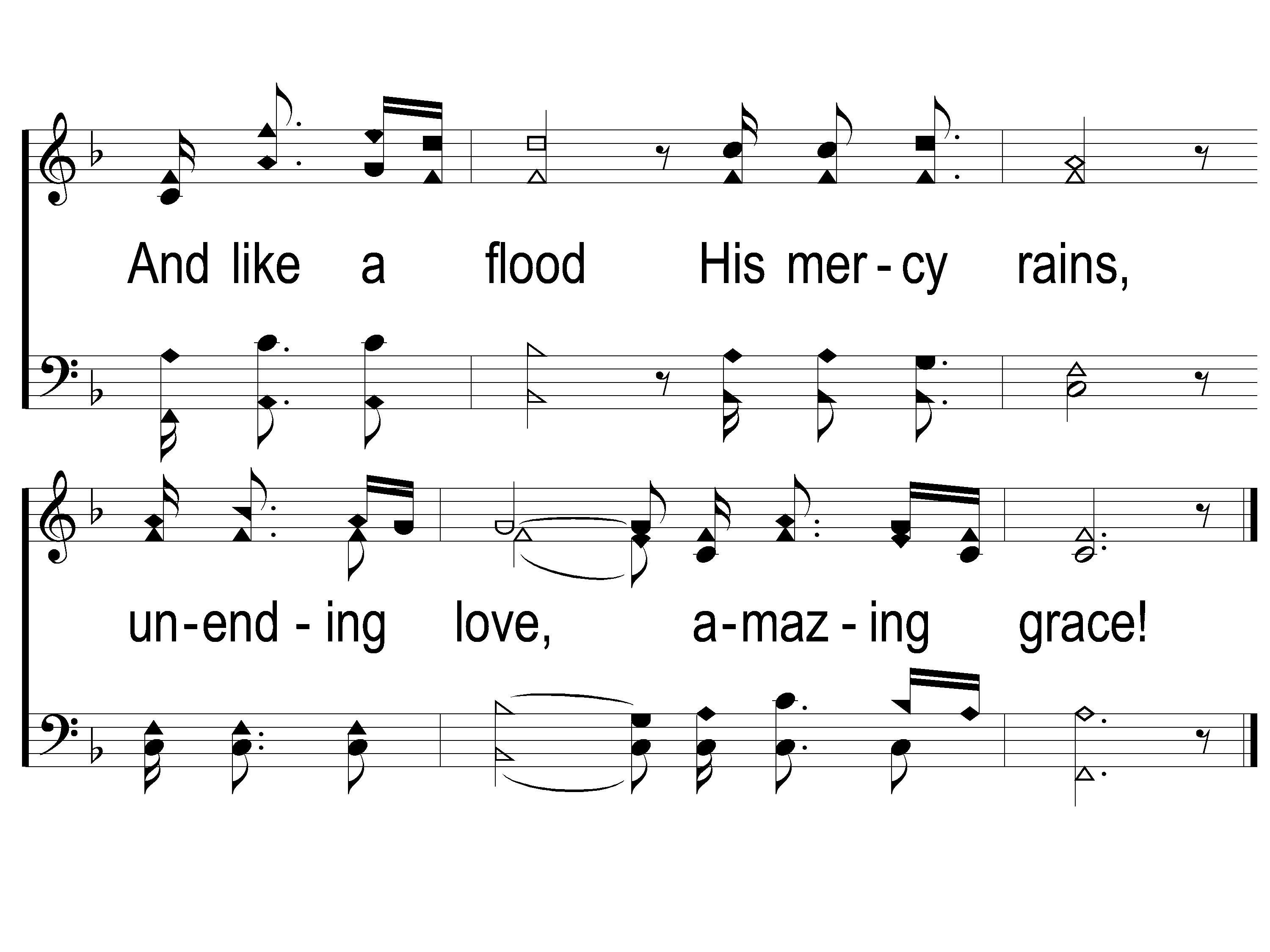 Amazing Grace -My Chains Are Gone
C-2 Amazing Grace-My Chains
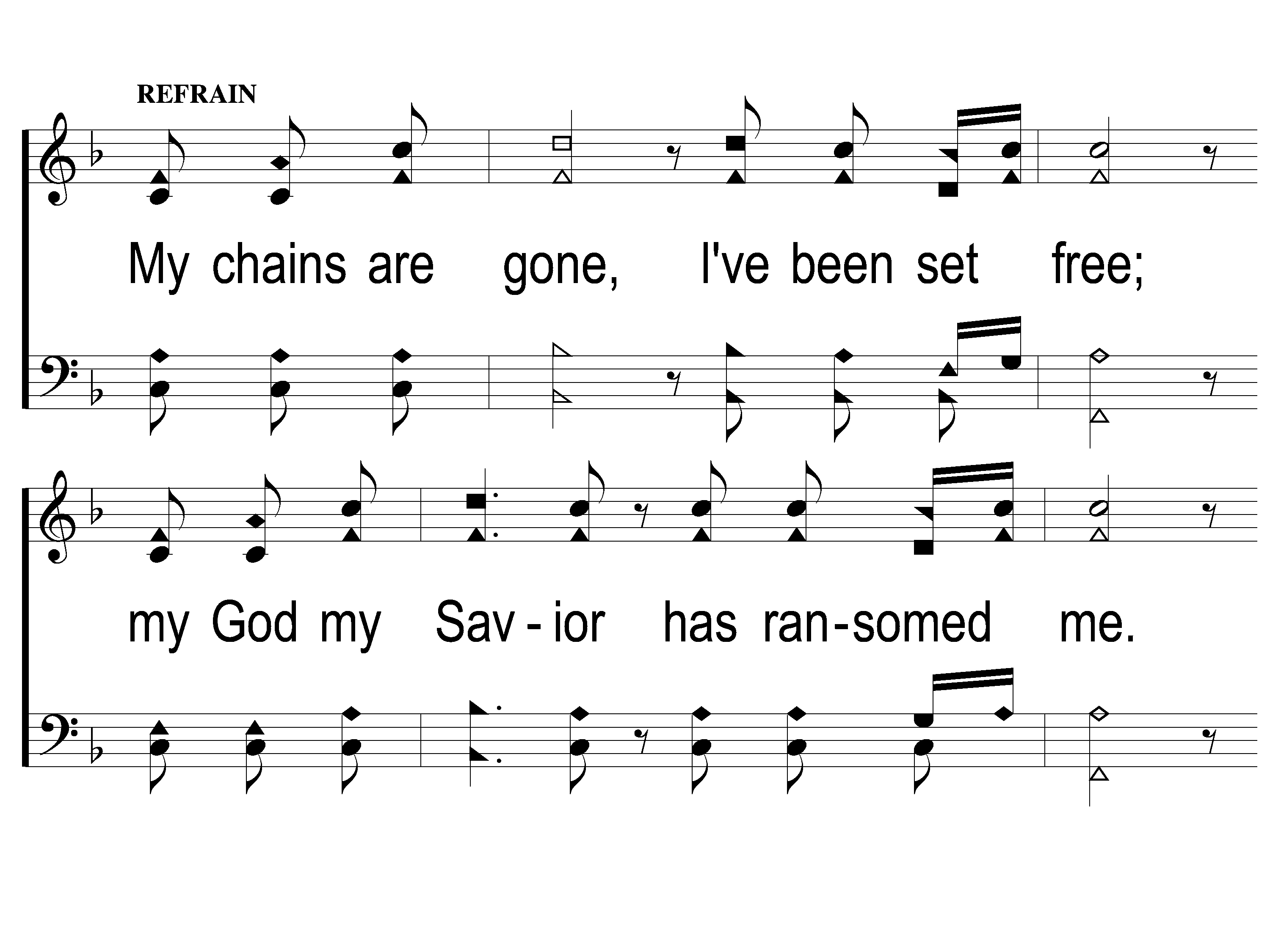 Amazing Grace -My Chains Are Gone
DS-1 Amazing Grace-My Chains
The Contribution:
Luke 12:15
“And He said to them, ‘Take heed and beware of covetousness, for one’s life does not consist in the abundance of the things he possesses.’ ”
Song:
Why Did My Savior 
Come To Earth?
#382
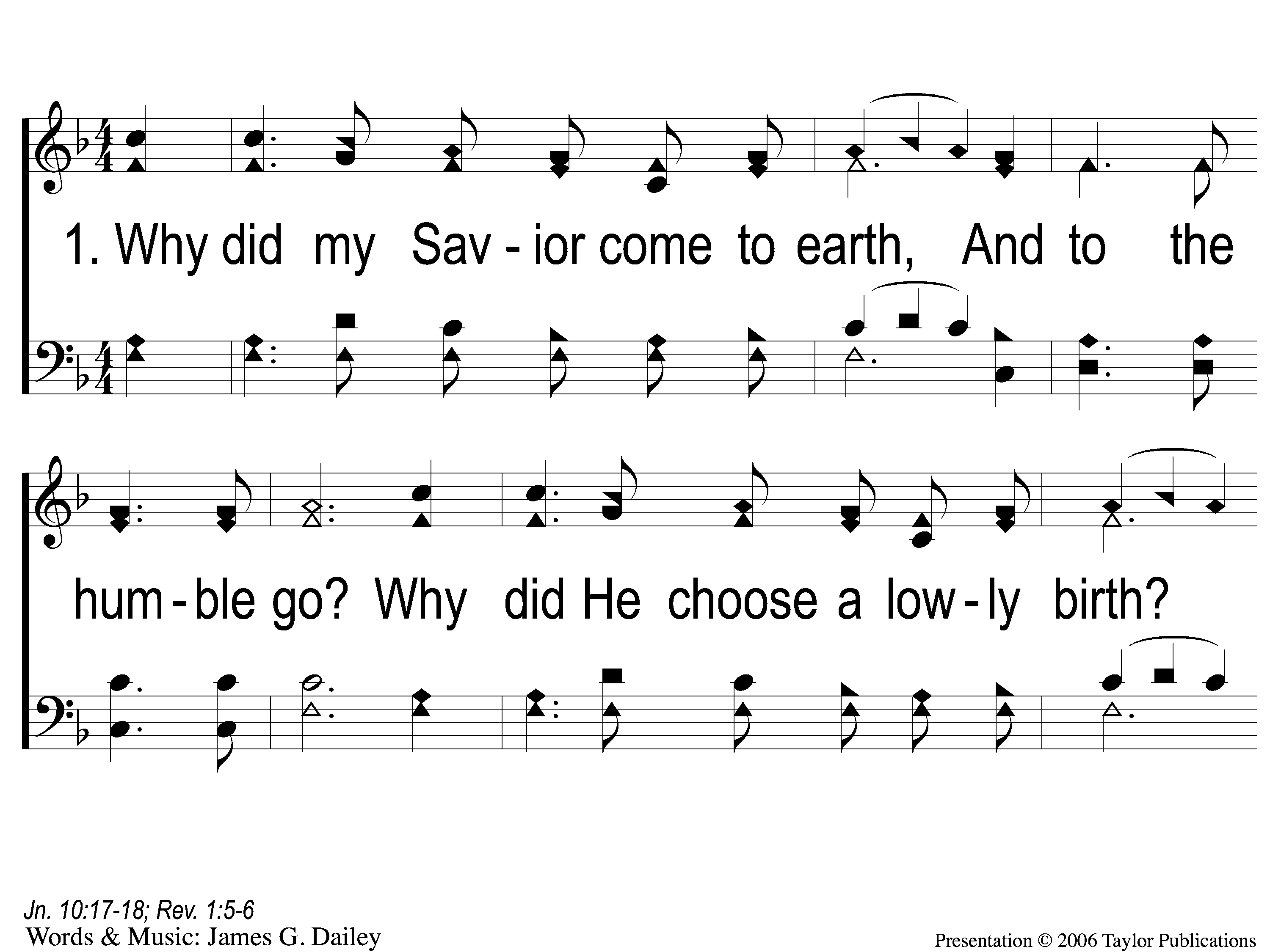 Why Did My Savior Come to Earth?
382
1-1 Why Did My Savior Come to Earth?
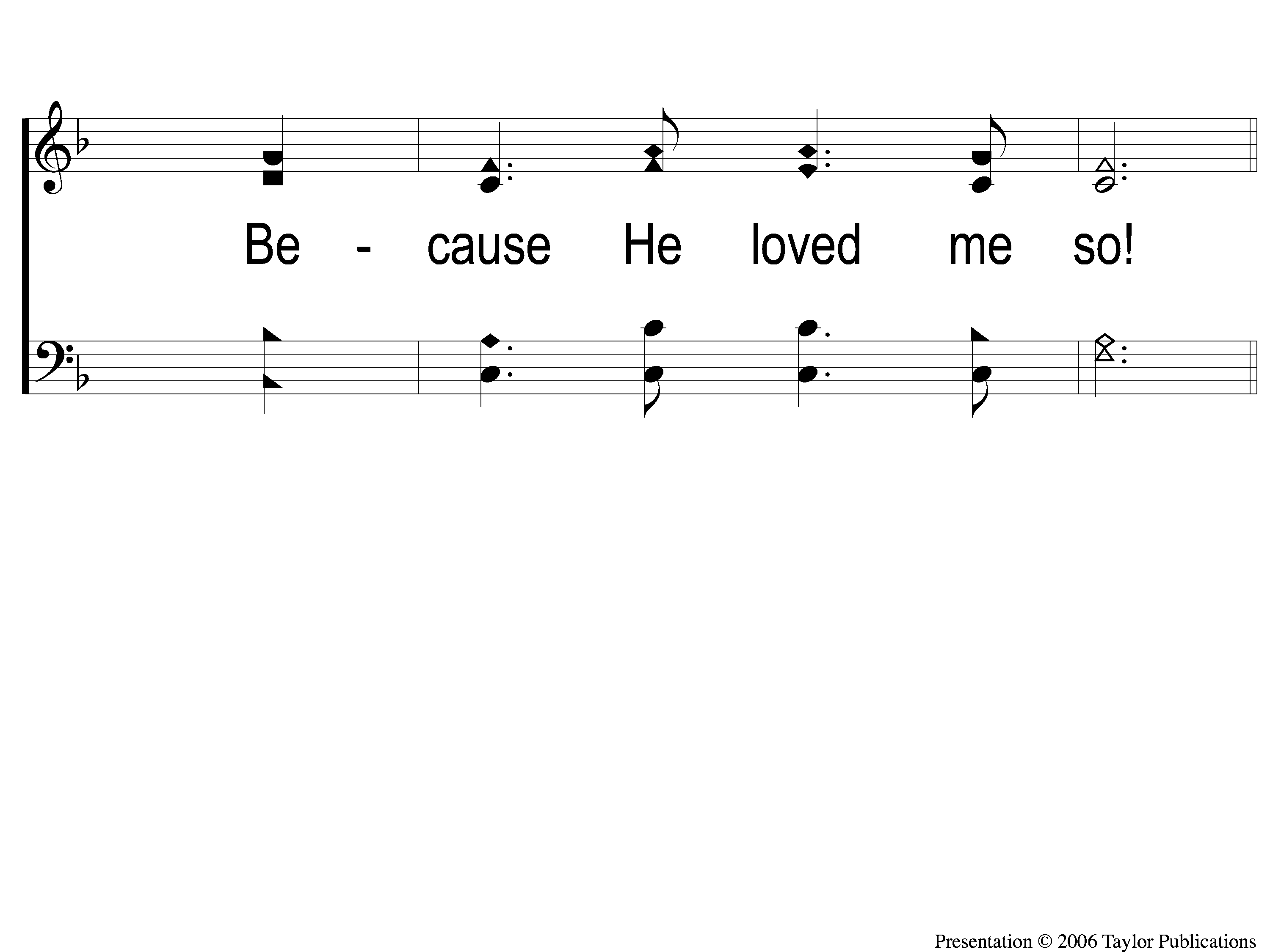 Why Did My Savior Come to Earth?
382
1-2 Why Did My Savior Come to Earth?
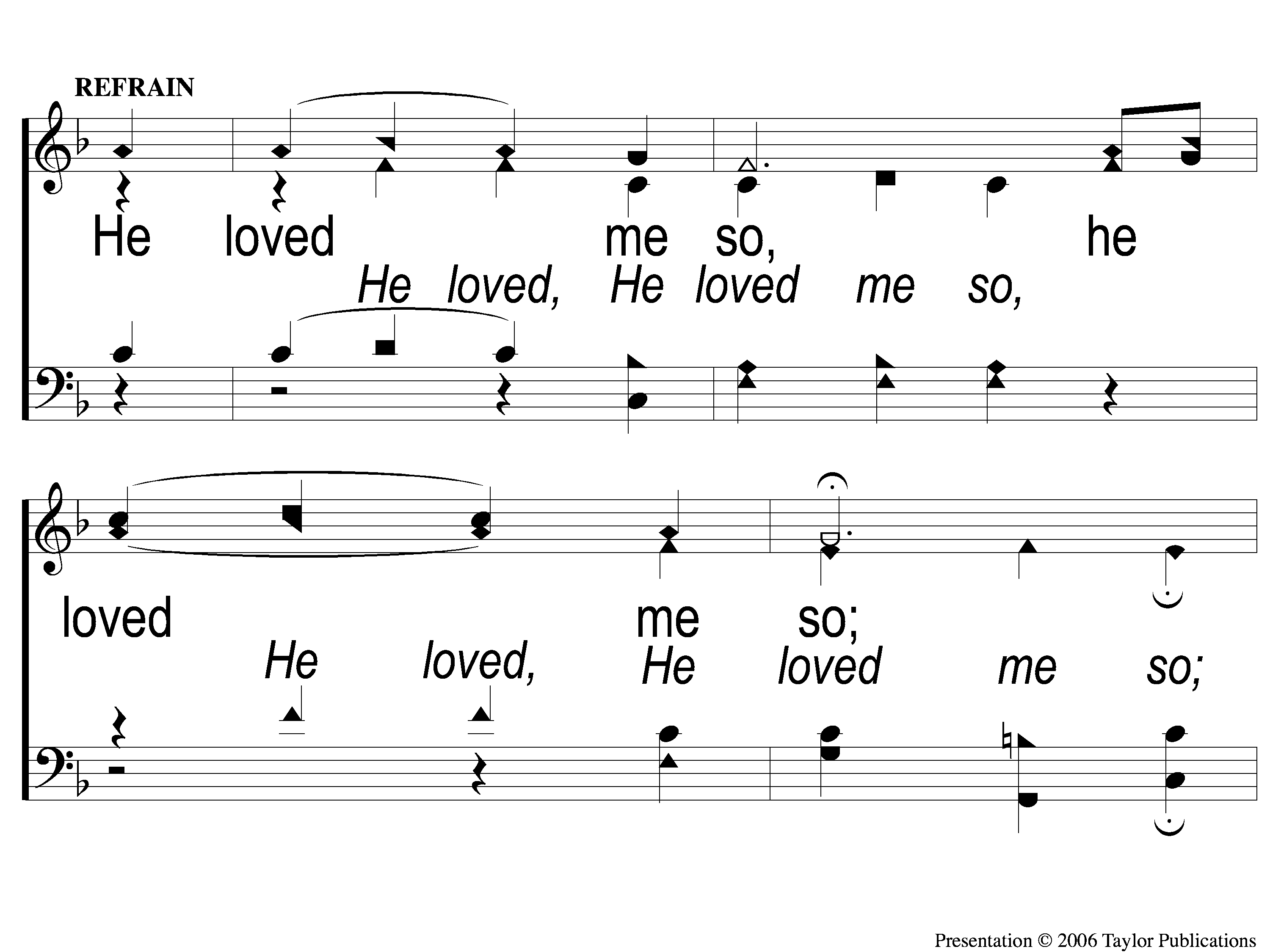 Why Did My Savior Come to Earth?
382
C-1 Why Did My Savior Come to Earth?
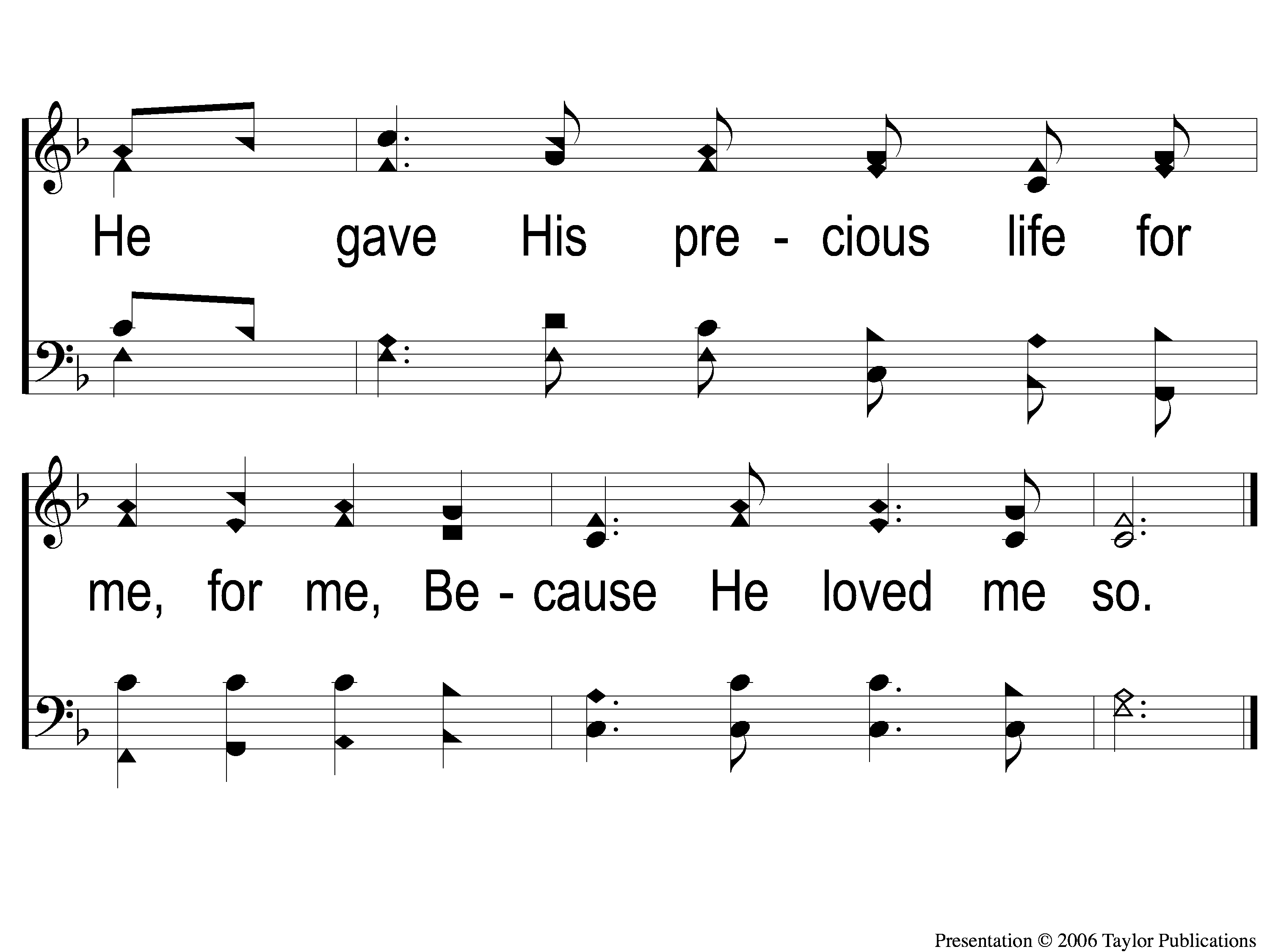 Why Did My Savior Come to Earth?
382
C-2 Why Did My Savior Come to Earth?
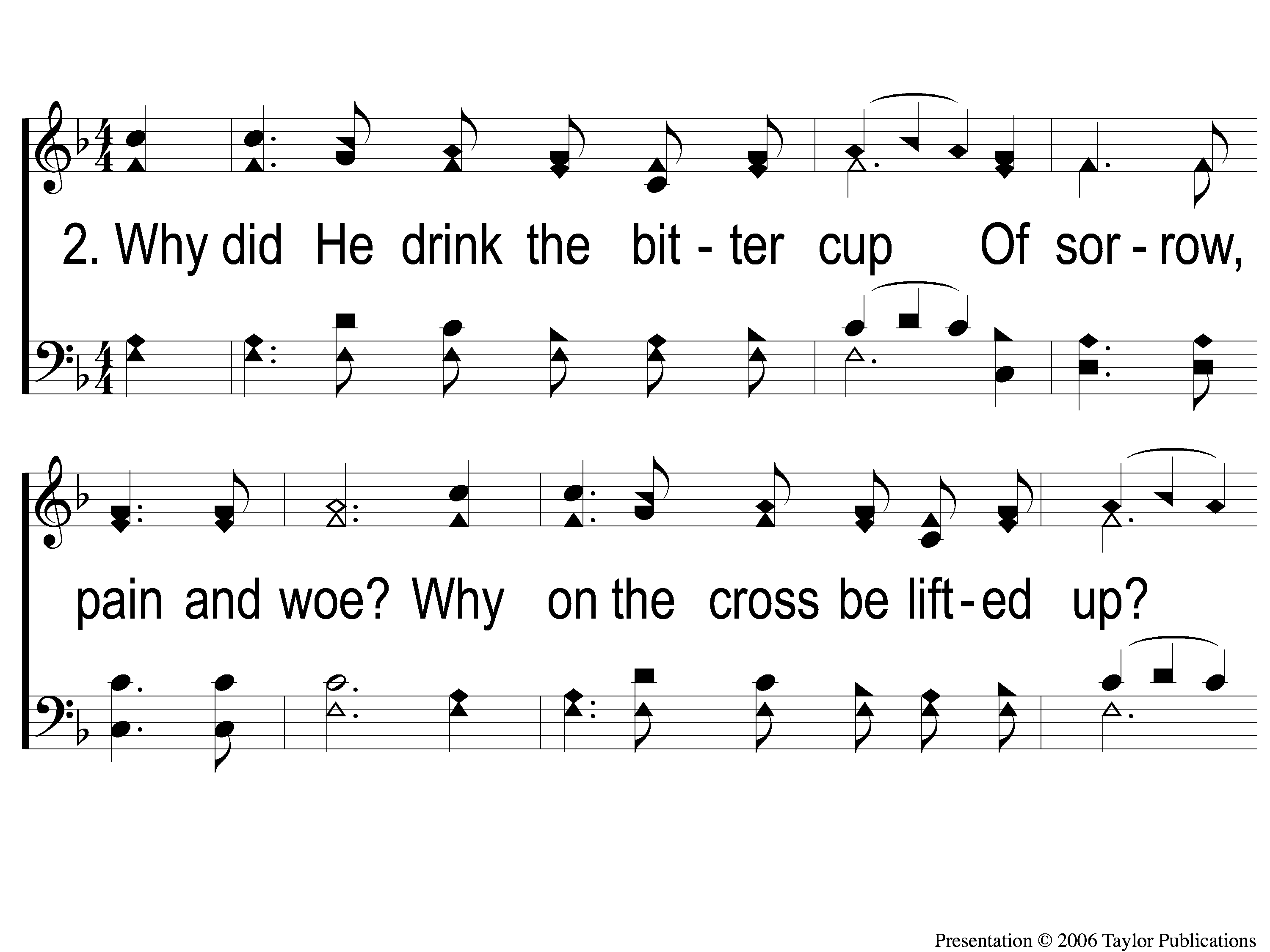 Why Did My Savior Come to Earth?
382
2-1 Why Did My Savior Come to Earth?
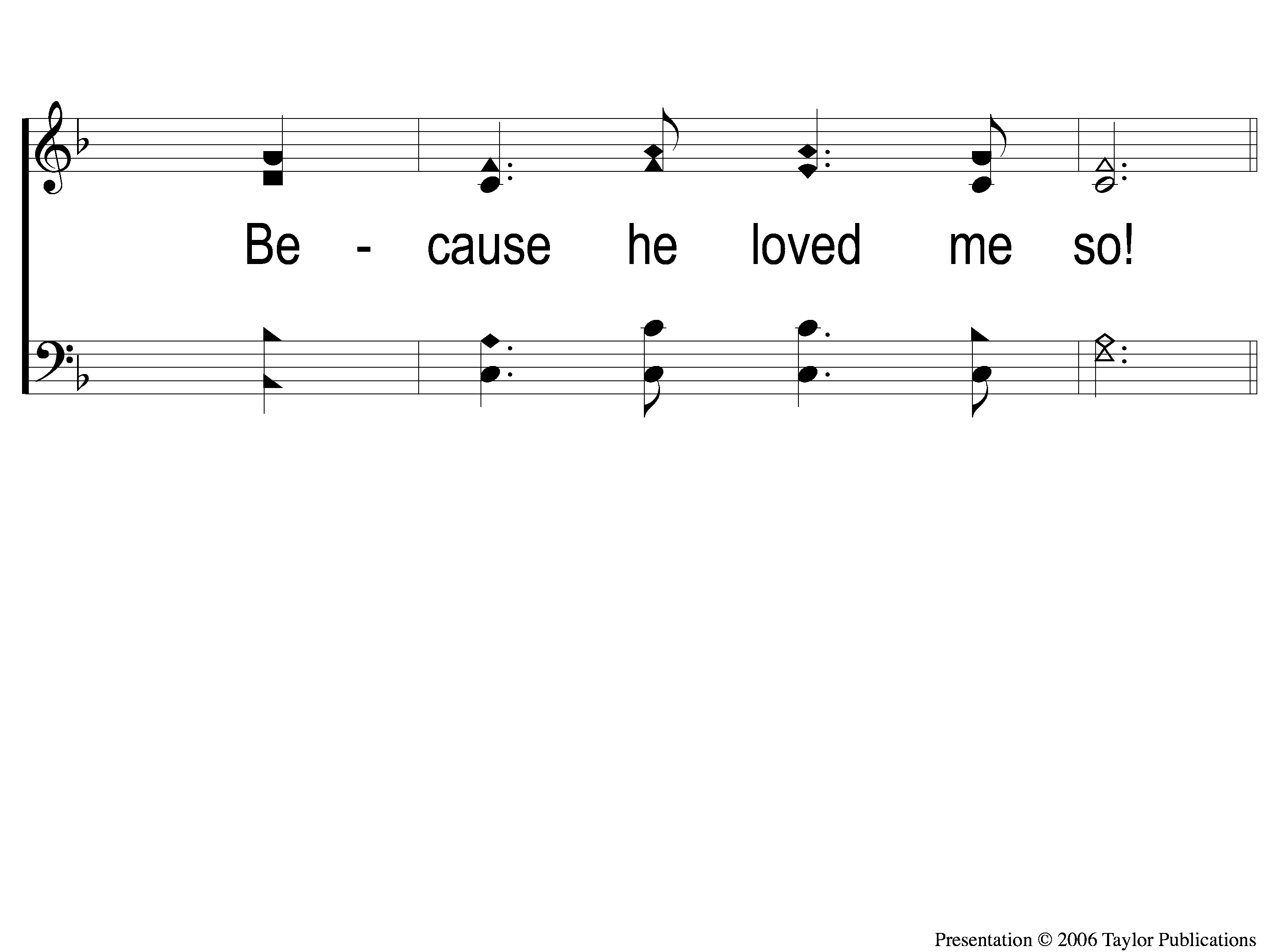 Why Did My Savior Come to Earth?
382
2-2 Why Did My Savior Come to Earth?
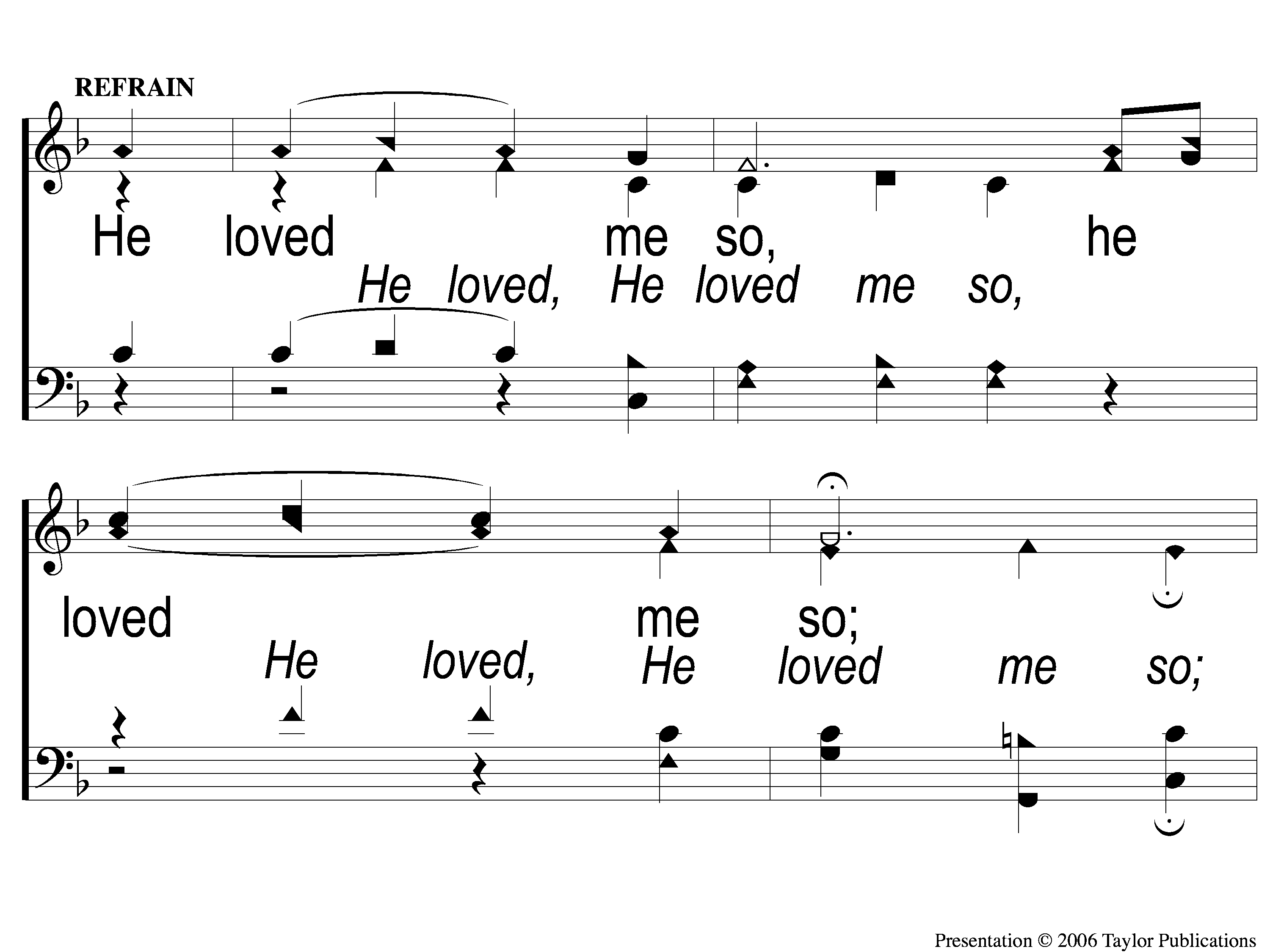 Why Did My Savior Come to Earth?
382
C-1 Why Did My Savior Come to Earth?
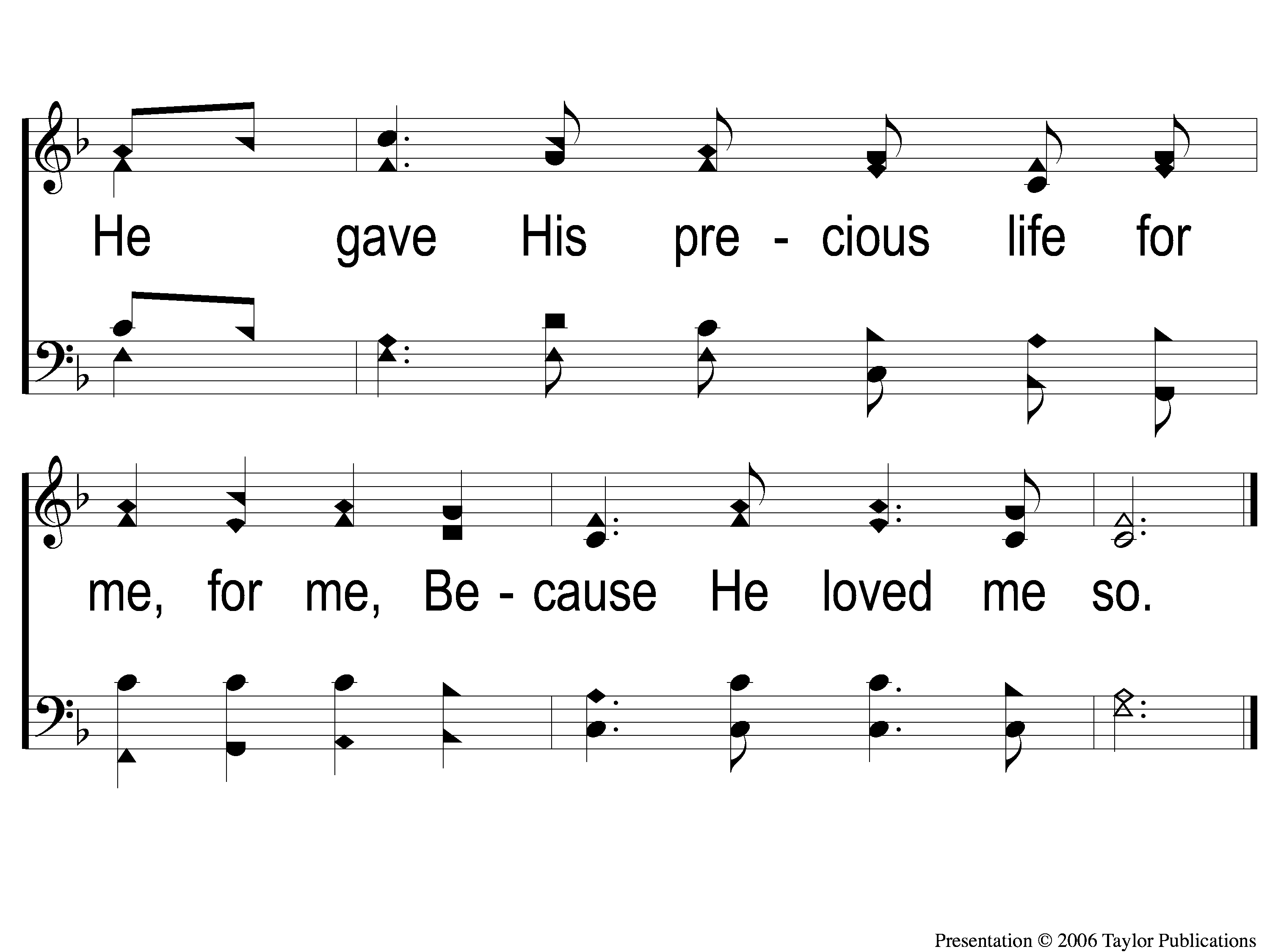 Why Did My Savior Come to Earth?
382
C-2 Why Did My Savior Come to Earth?
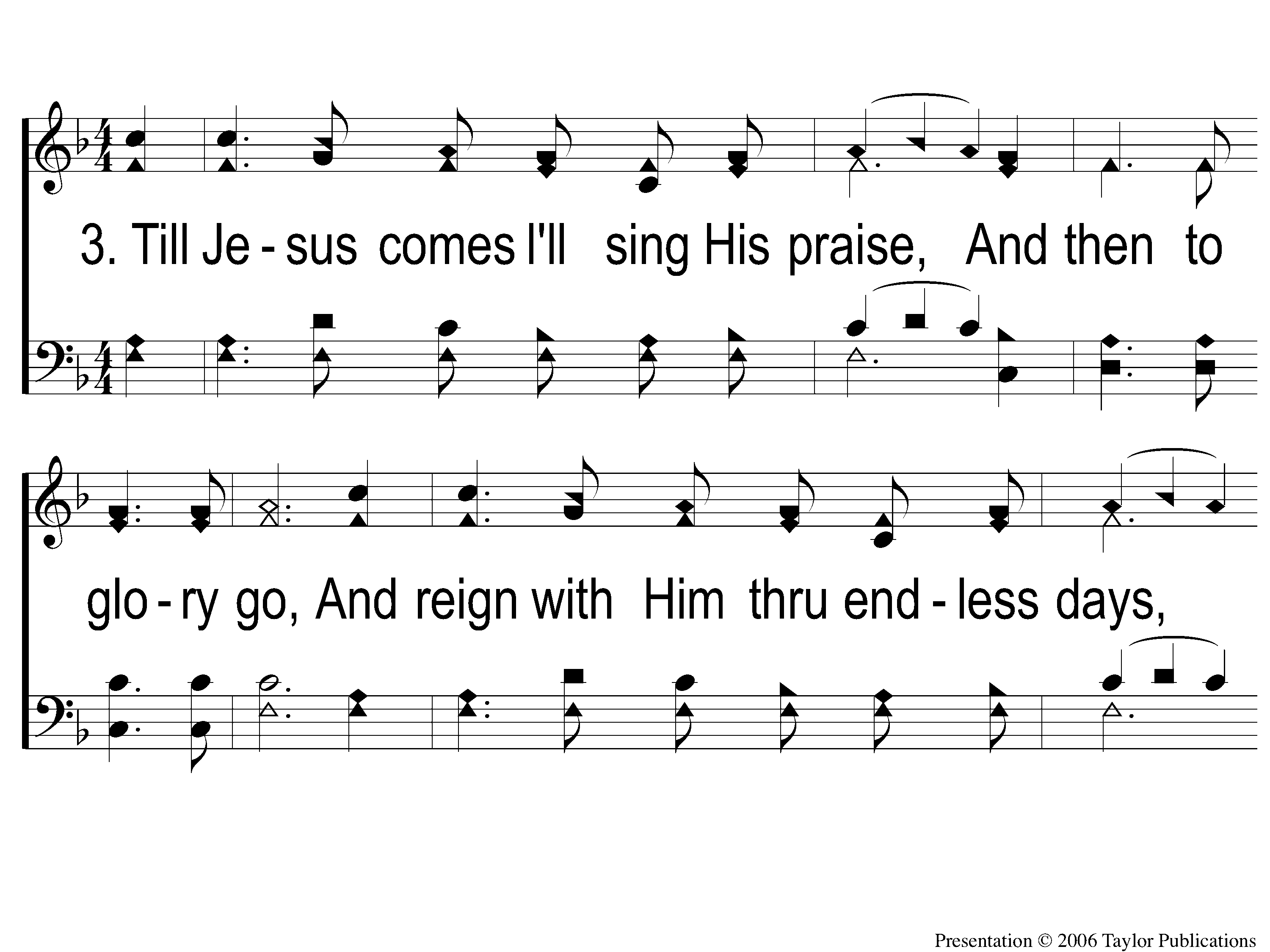 Why Did My Savior Come to Earth?
382
3-1 Why Did My Savior Come to Earth?
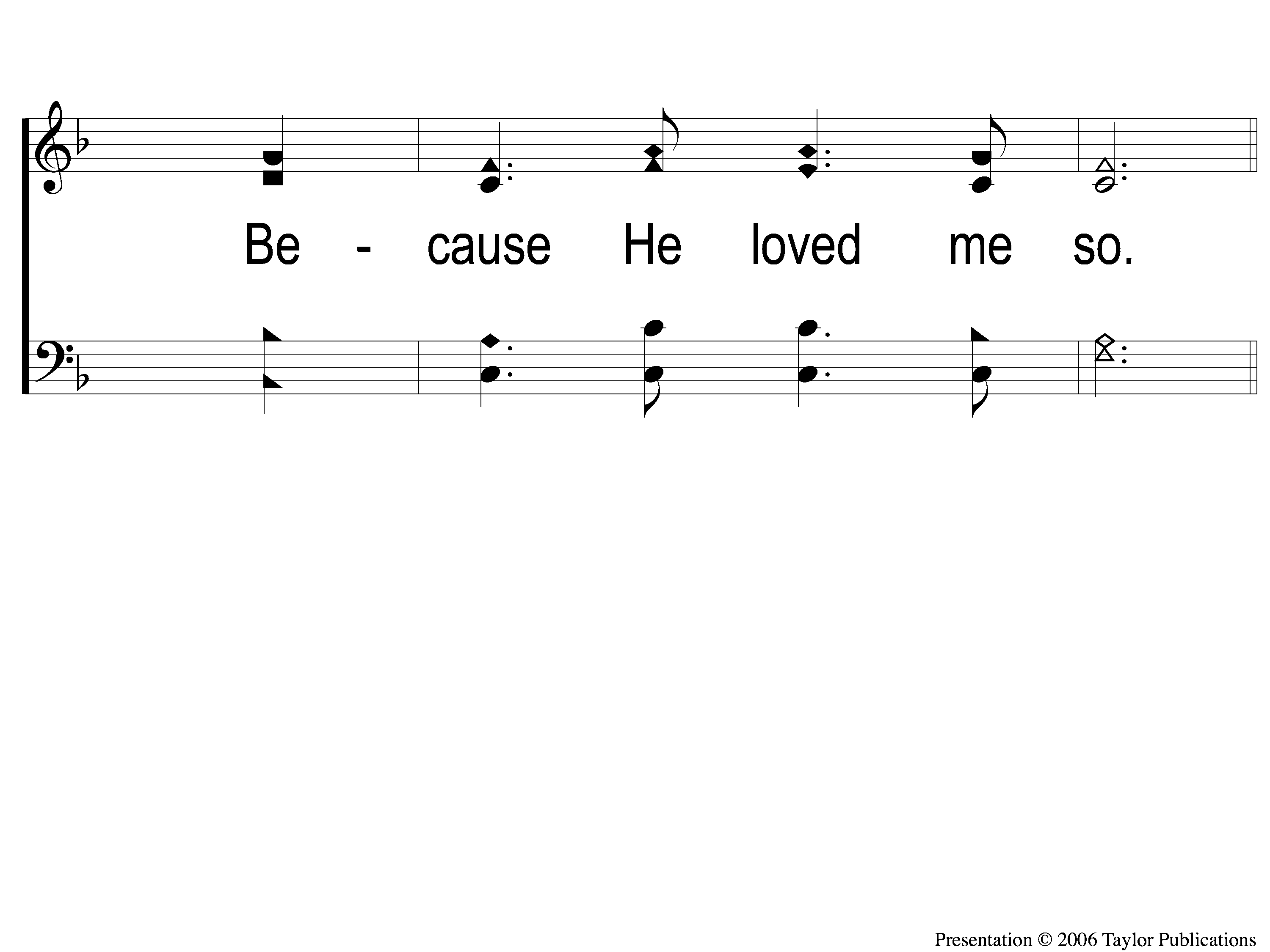 Why Did My Savior Come to Earth?
382
3-2 Why Did My Savior Come to Earth?
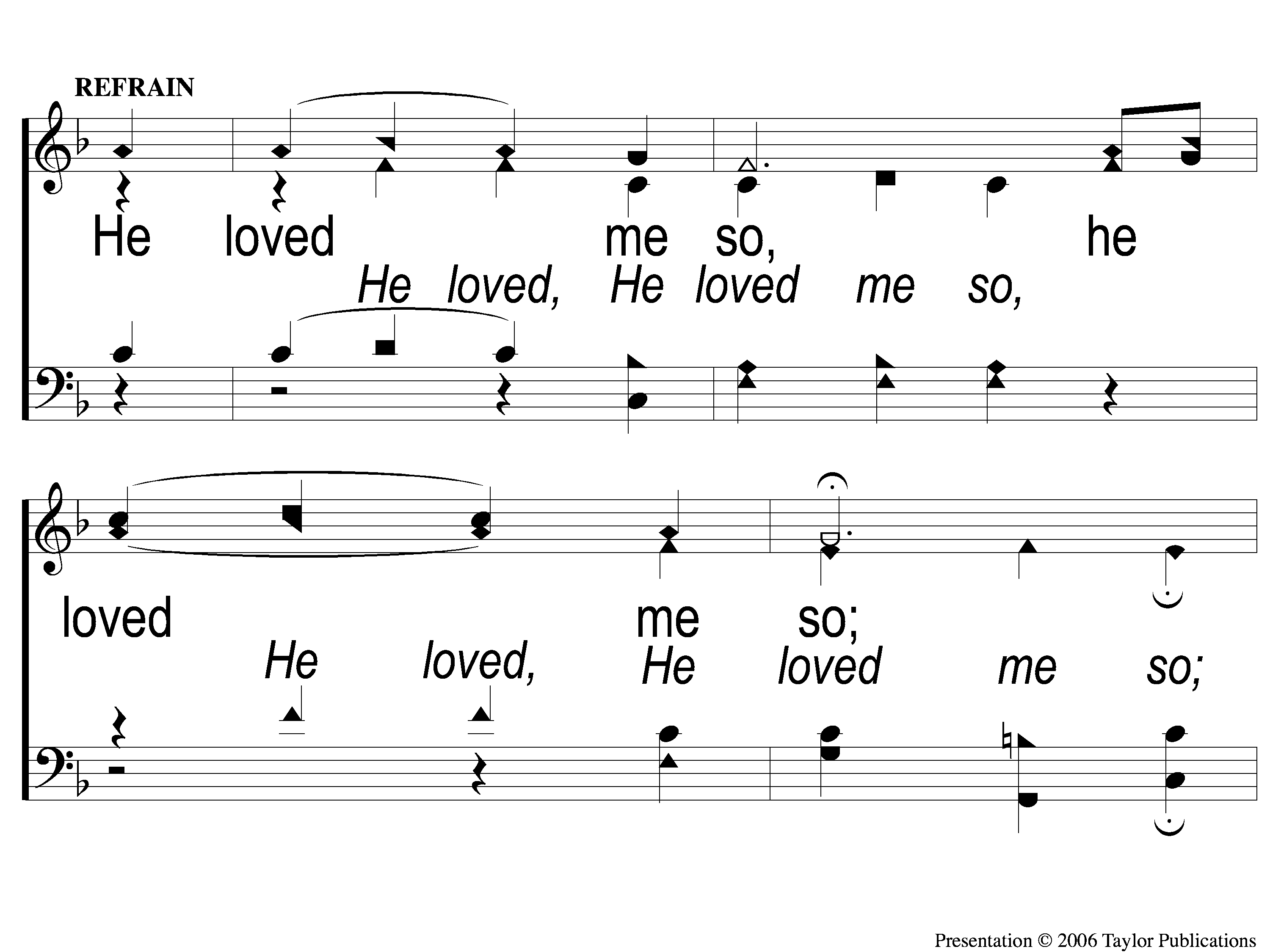 Why Did My Savior Come to Earth?
382
C-1 Why Did My Savior Come to Earth?
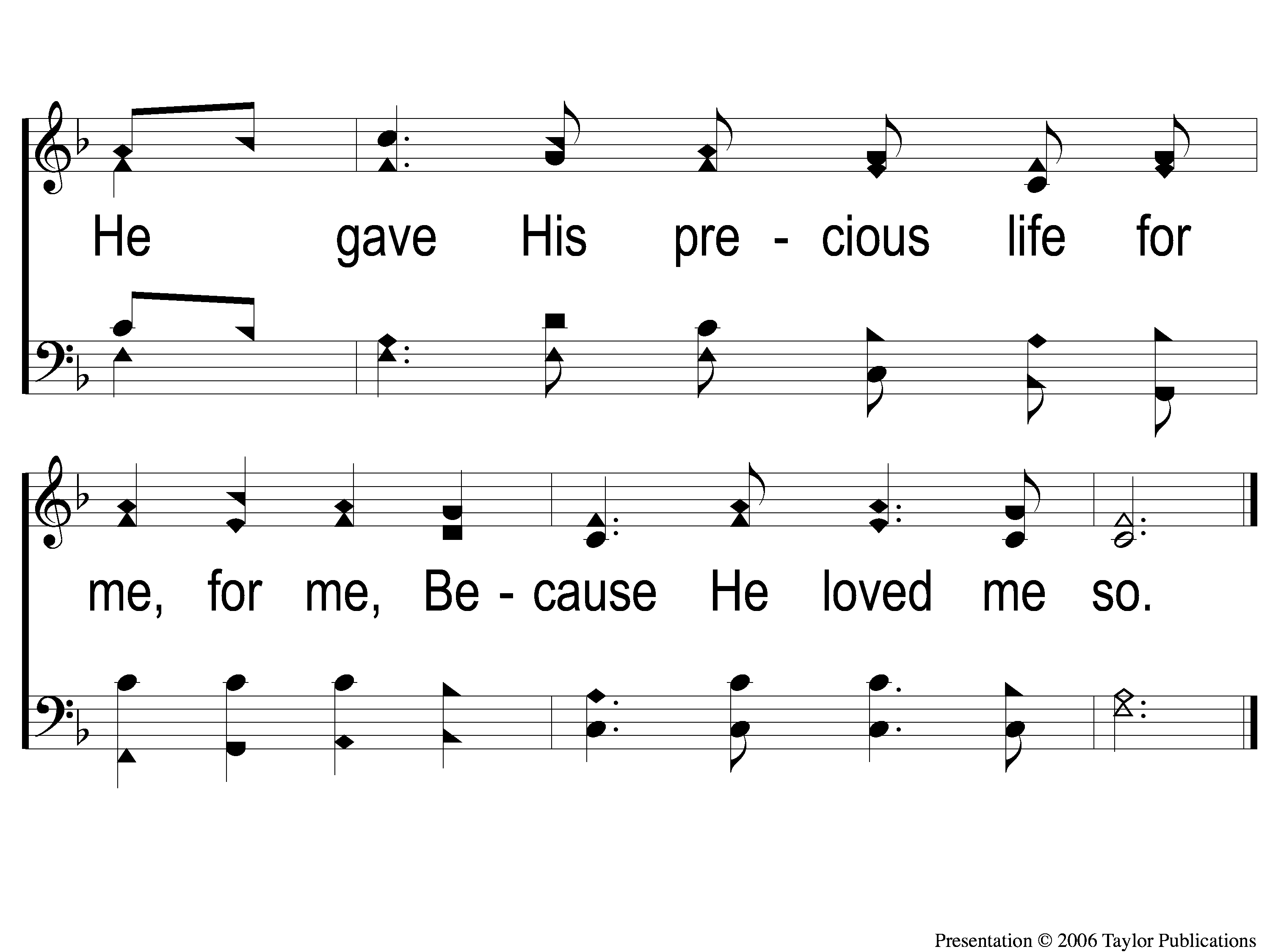 Why Did My Savior Come to Earth?
382
C-2 Why Did My Savior Come to Earth?
The Unleavened Bread
Luke 9:23-24
“Then He said to them all, “If anyone desires to come after Me, let him deny himself, and take up his cross daily, and follow Me. For whoever desires to save his life will lose it, but whoever loses his life for My sake will save it.”
The Fruit
of the Vine
Luke 9:25-26
“For what profit is it to a man if he gains the whole world, and is himself destroyed or lost? For whoever is ashamed of Me and My words, of him the Son of Man will be ashamed when He comes in His own glory, and in His Father’s, and of the holy angels.”
Closing Prayer
Song:
Victory In Jesus
#470
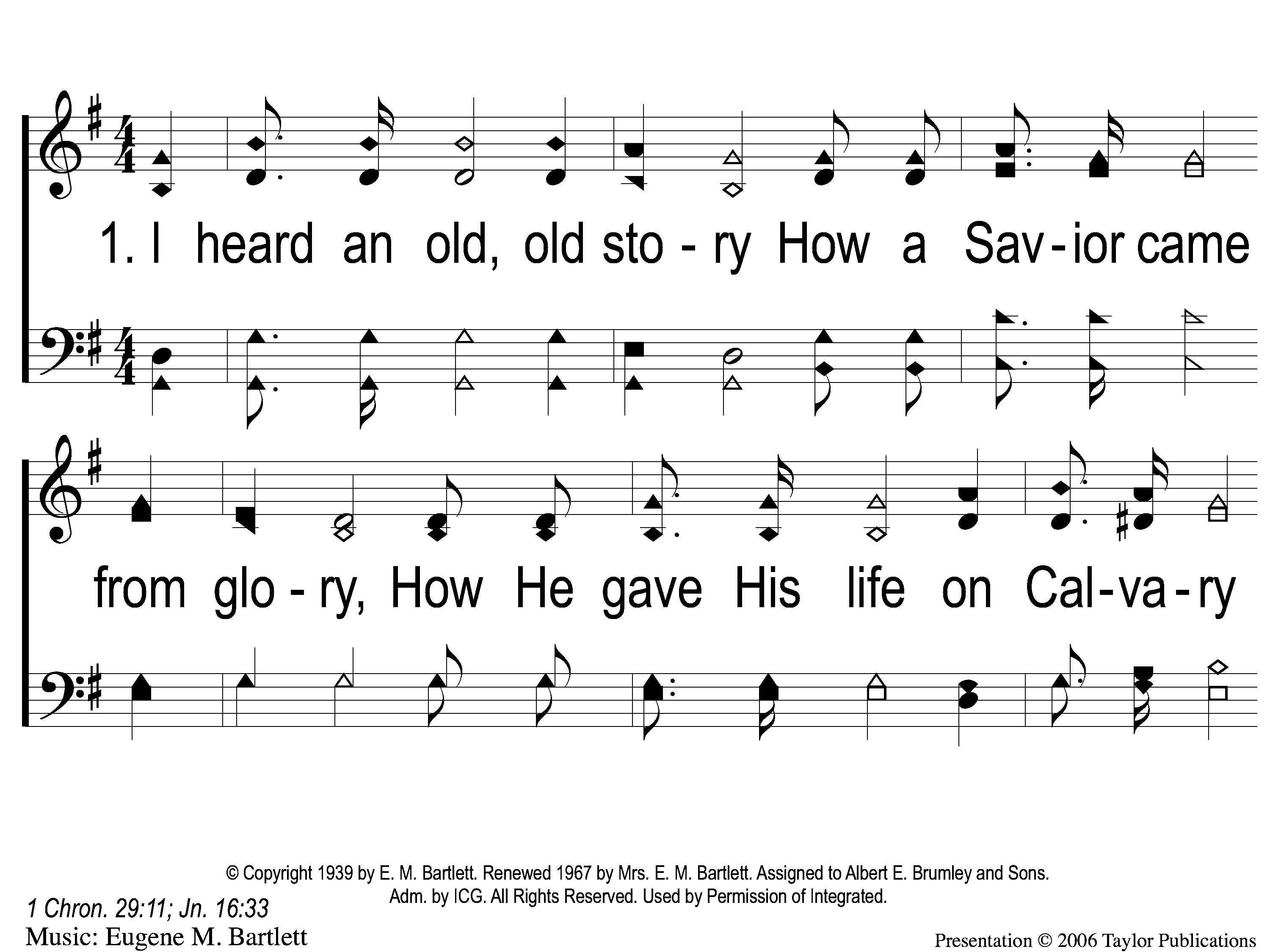 Victory in Jesus
470
1-1 Victory in Jesus
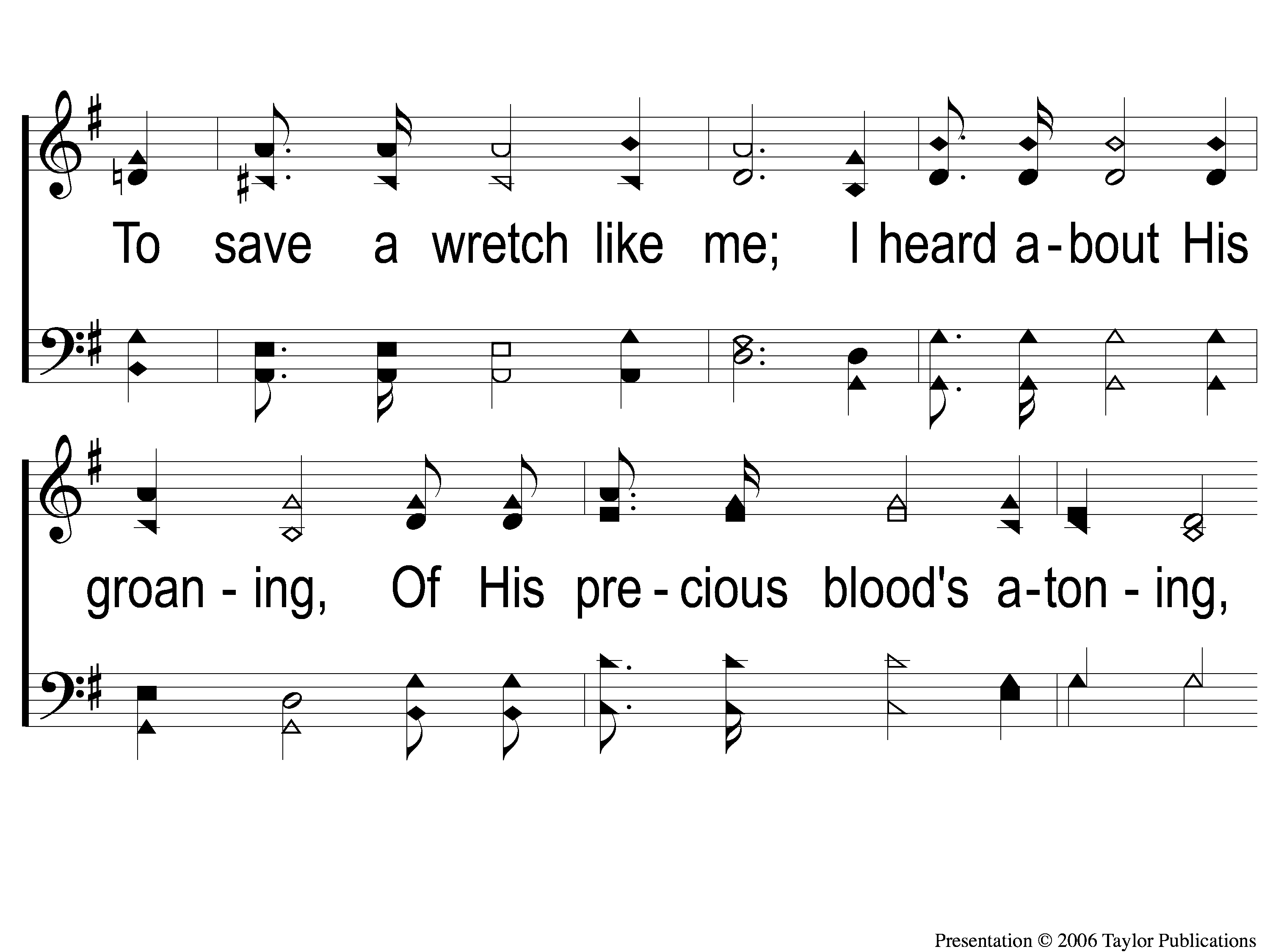 Victory in Jesus
470
1-2 Victory in Jesus
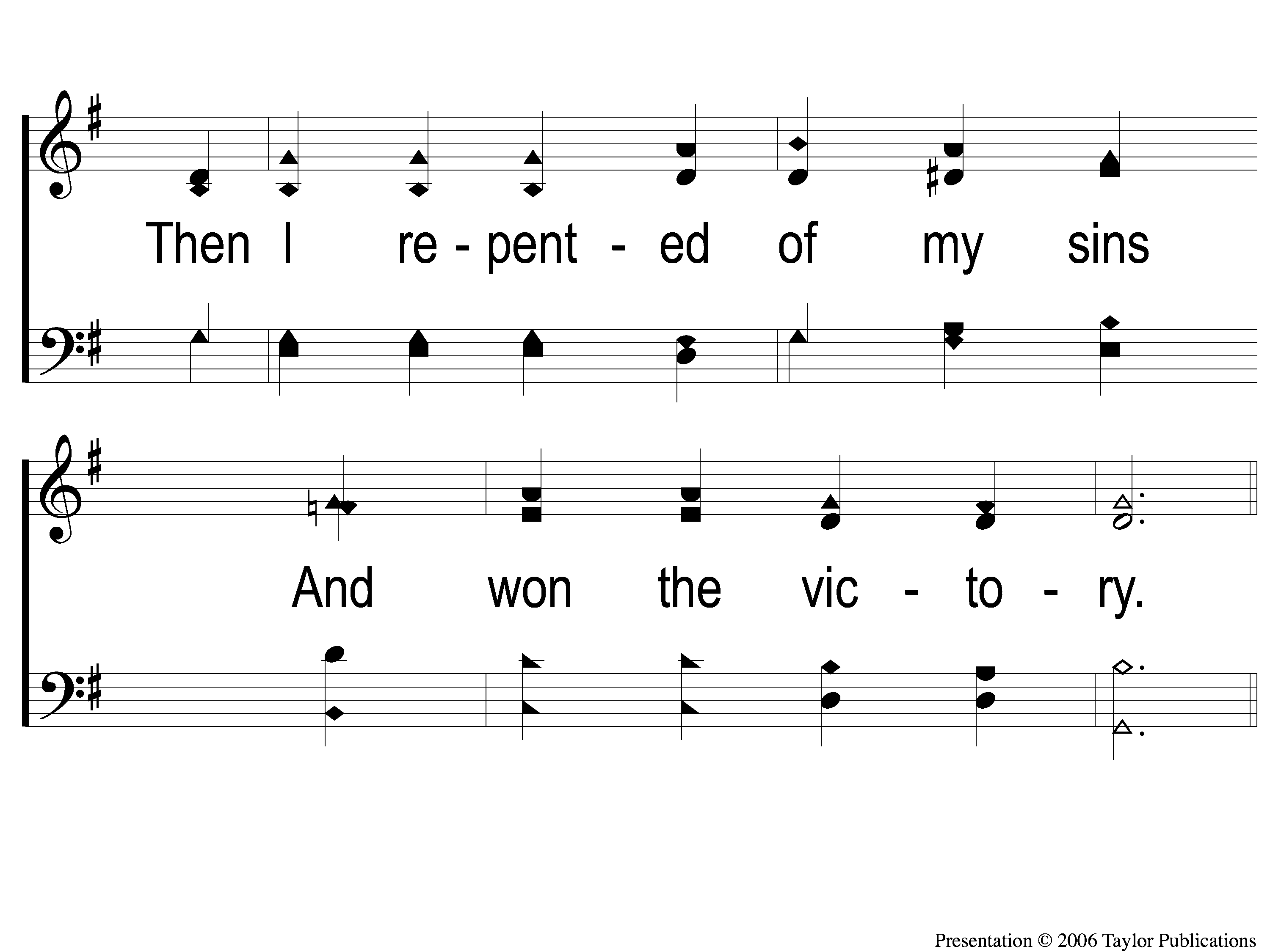 Victory in Jesus
470
1-3 Victory in Jesus
Victory in Jesus
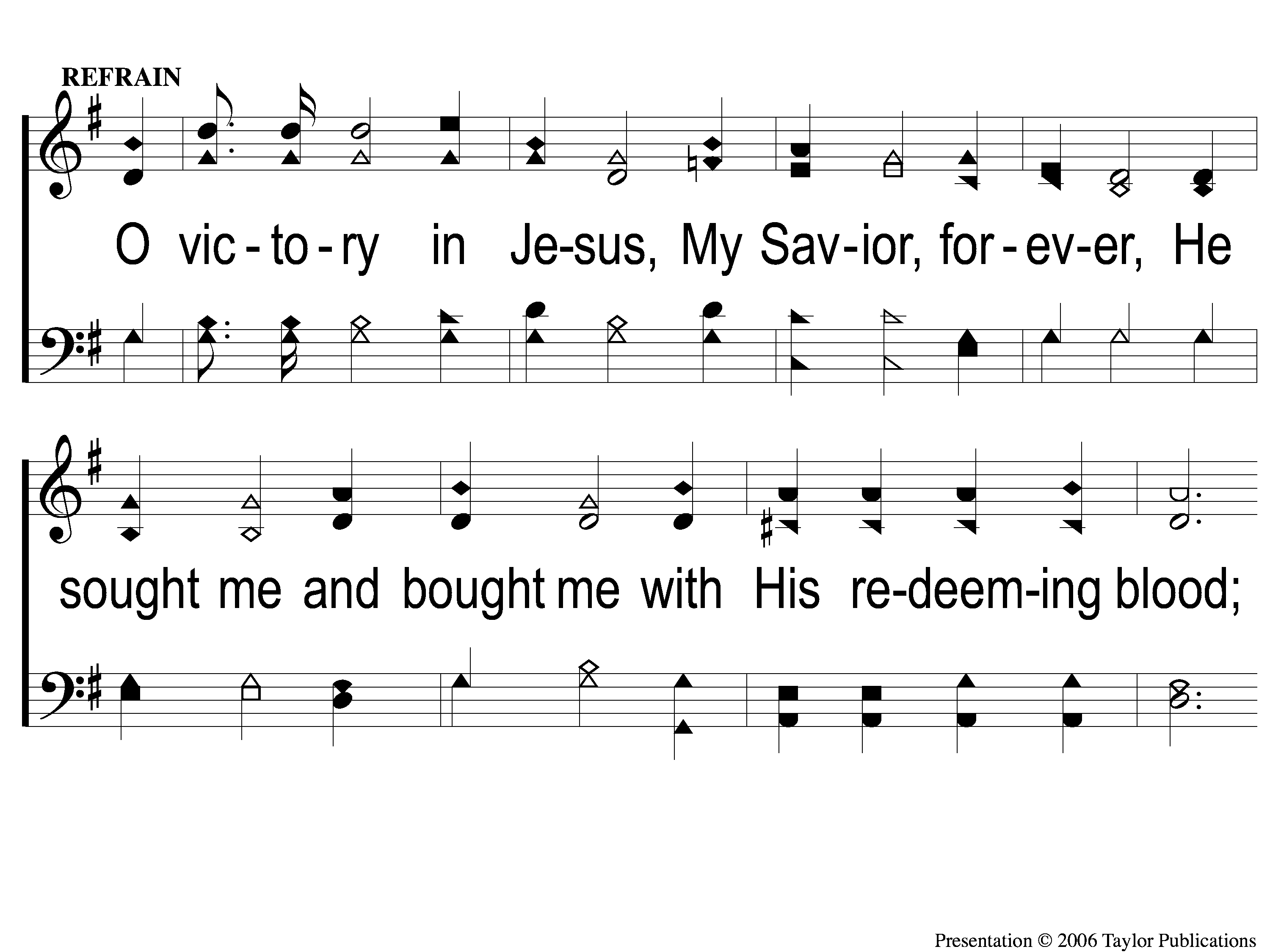 470
C-1 Victory in Jesus
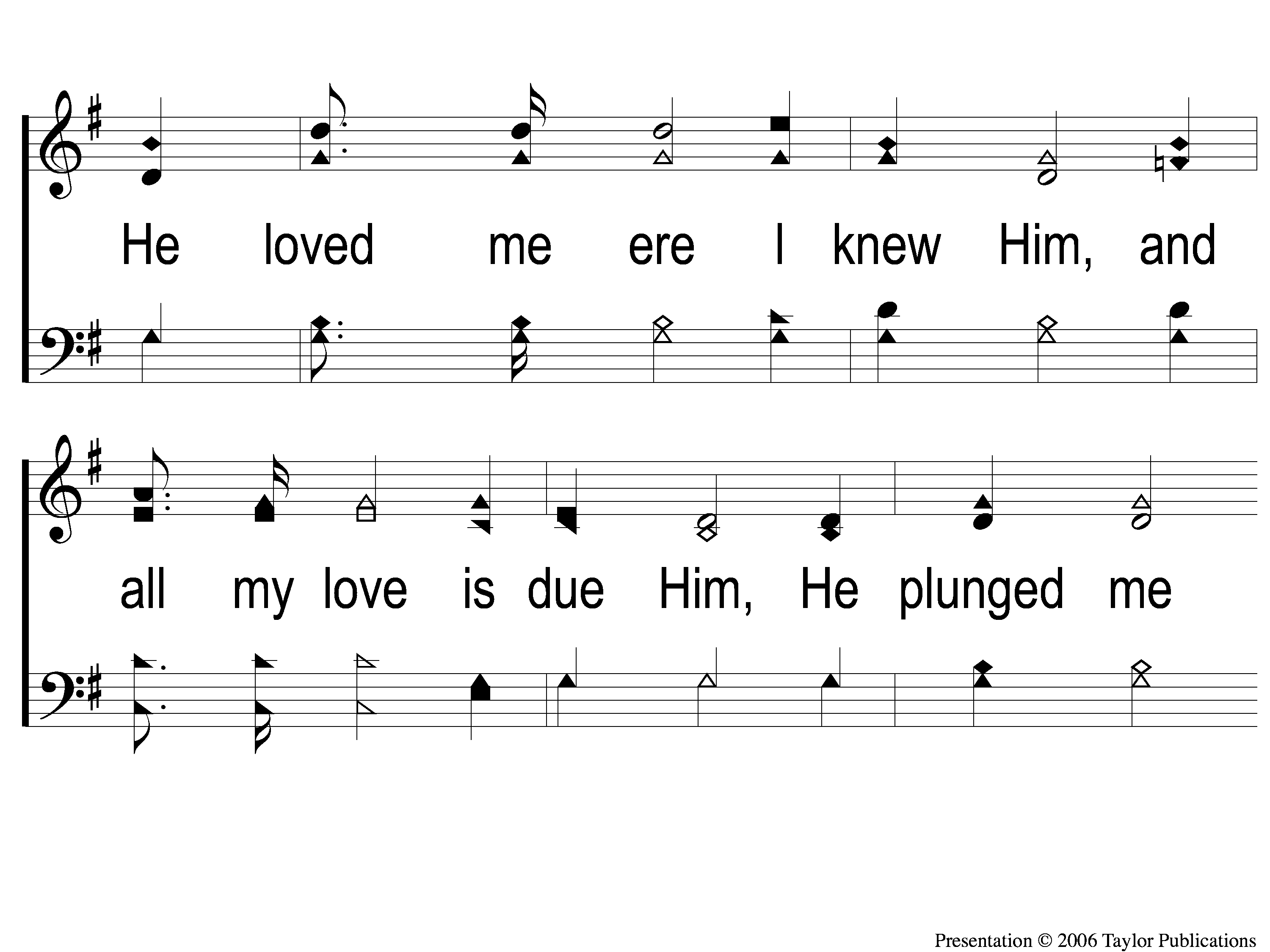 Victory in Jesus
470
C-2 Victory in Jesus
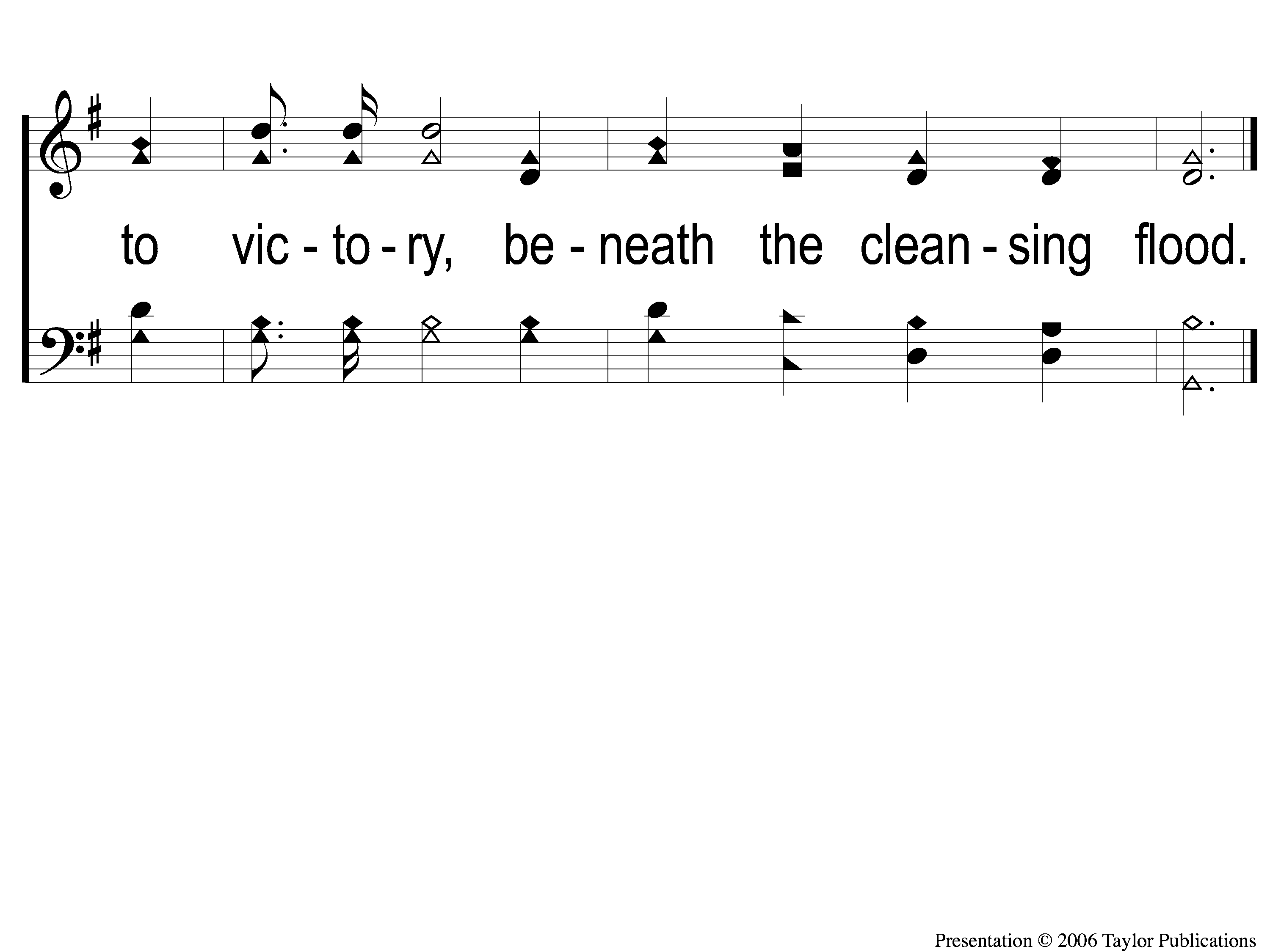 Victory in Jesus
470
C-3 Victory in Jesus
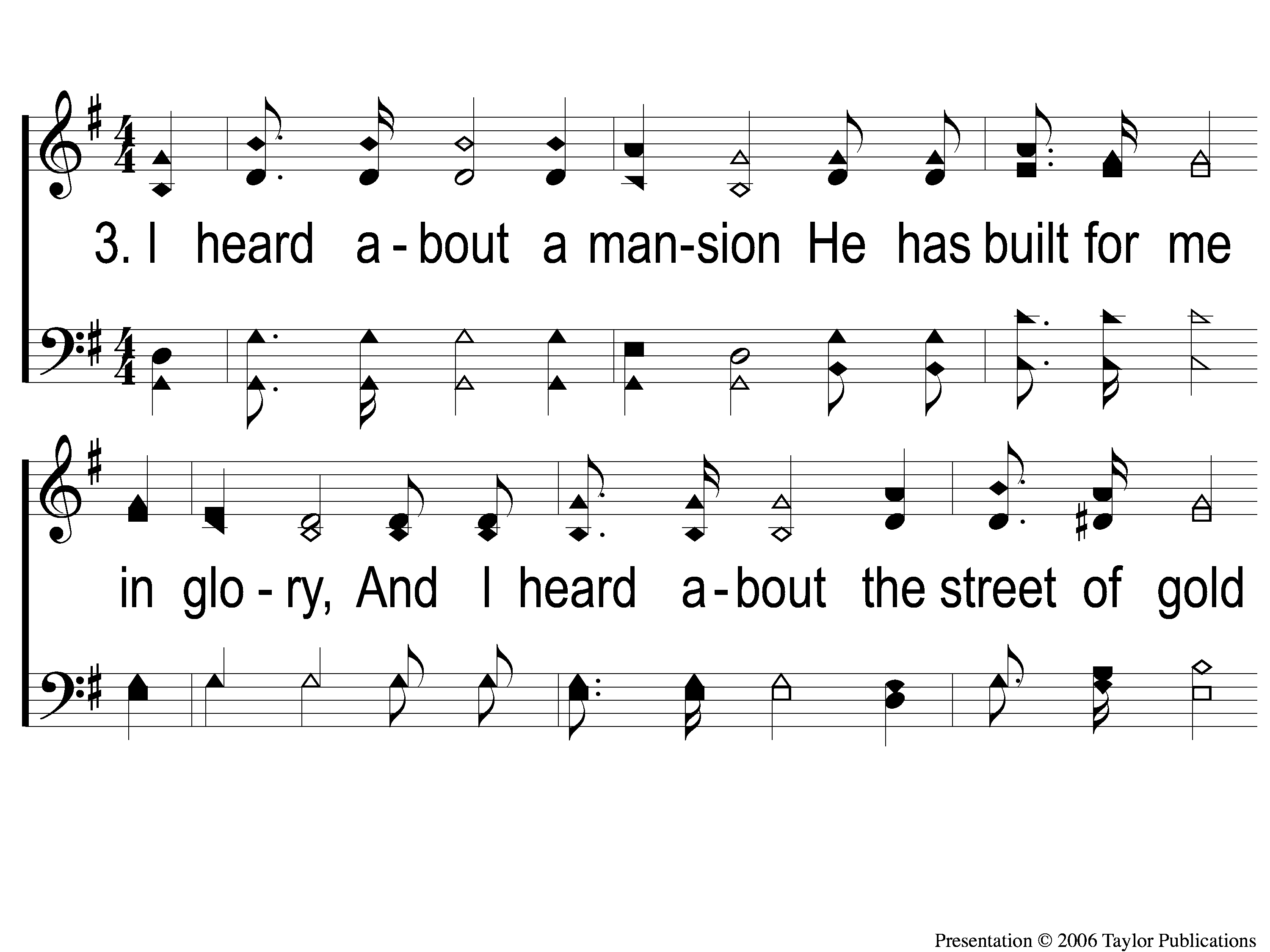 Victory in Jesus
470
3-1 Victory in Jesus
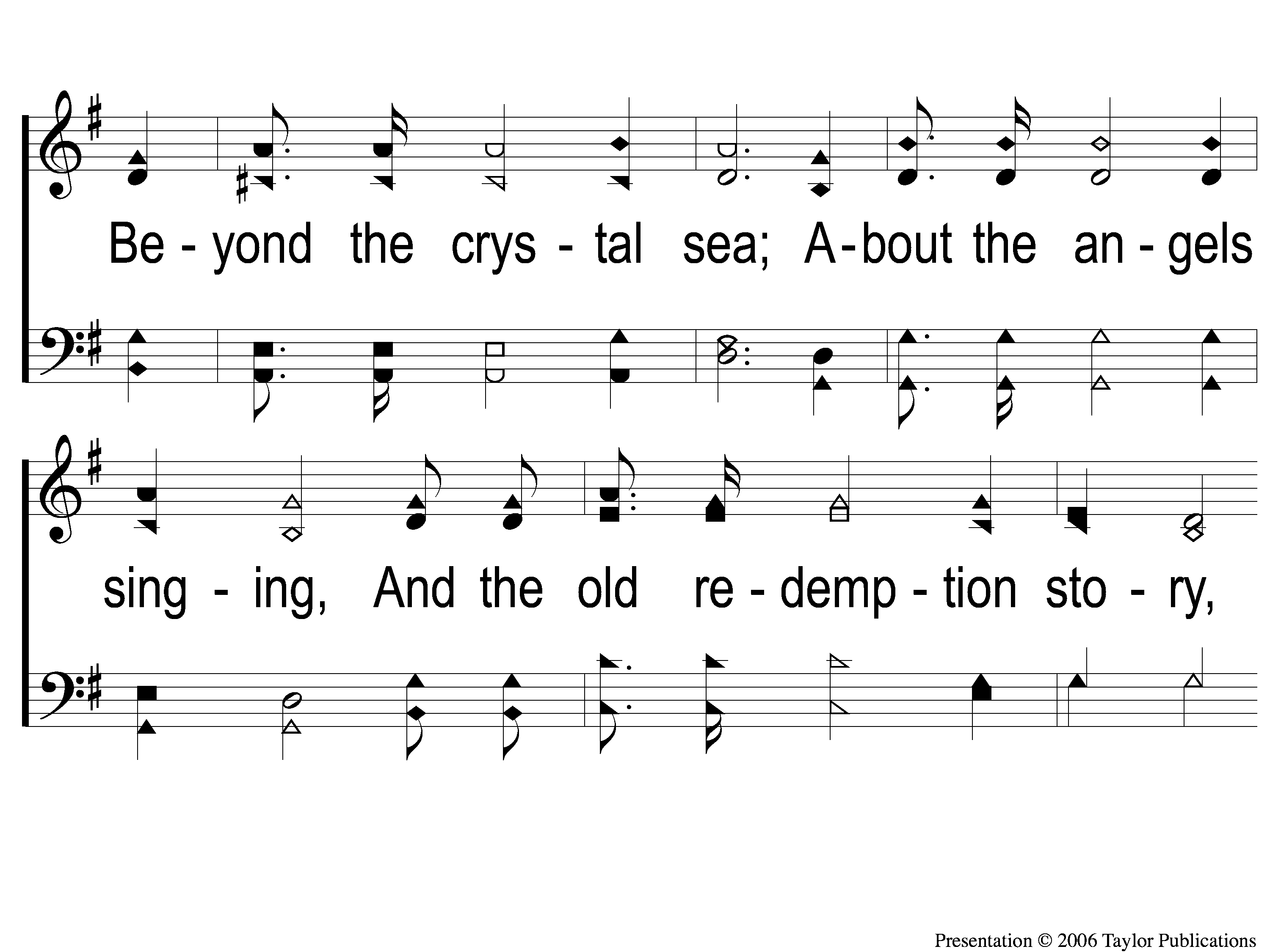 Victory in Jesus
470
3-2 Victory in Jesus
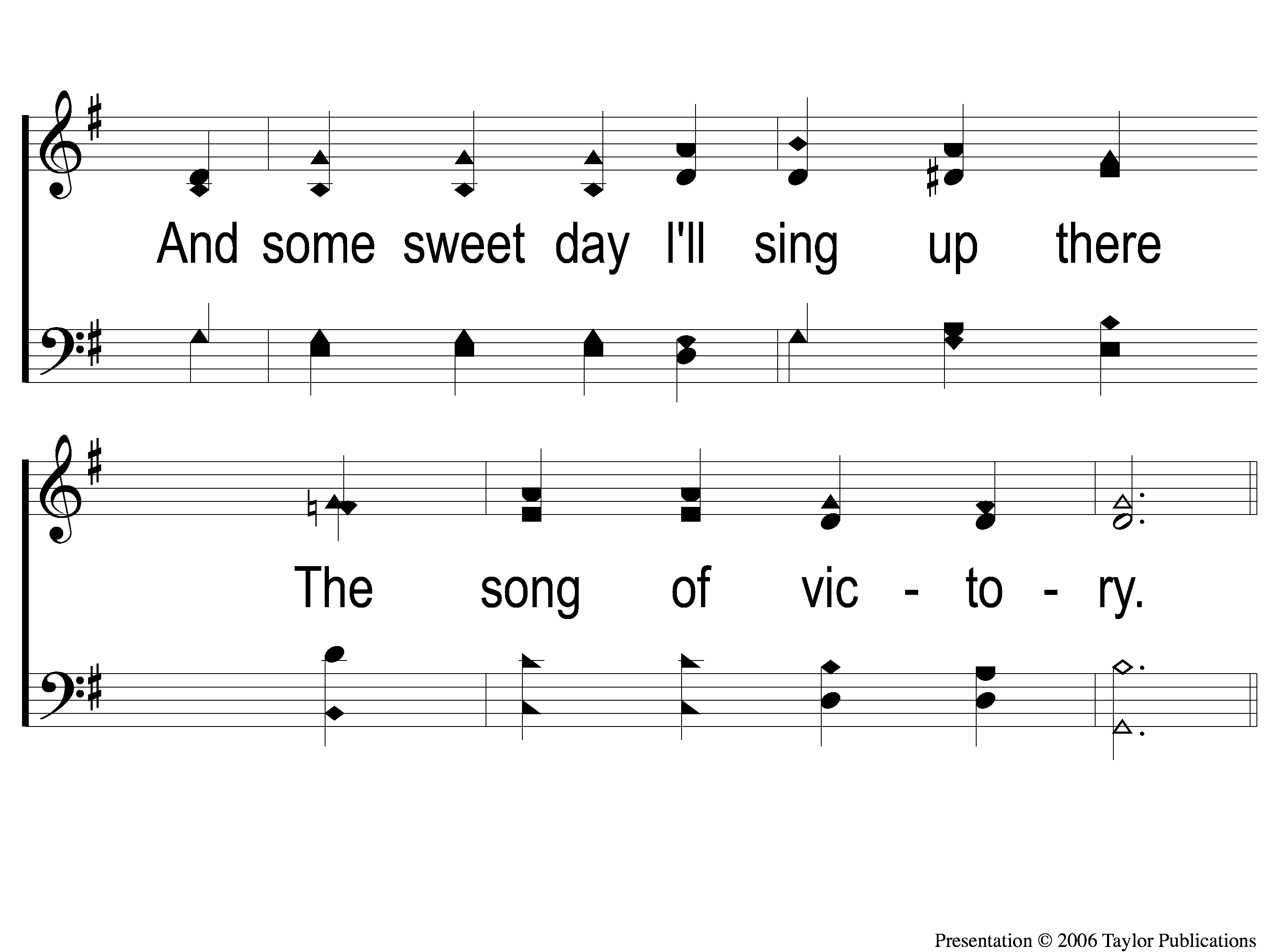 Victory in Jesus
470
3-3 Victory in Jesus
Victory in Jesus
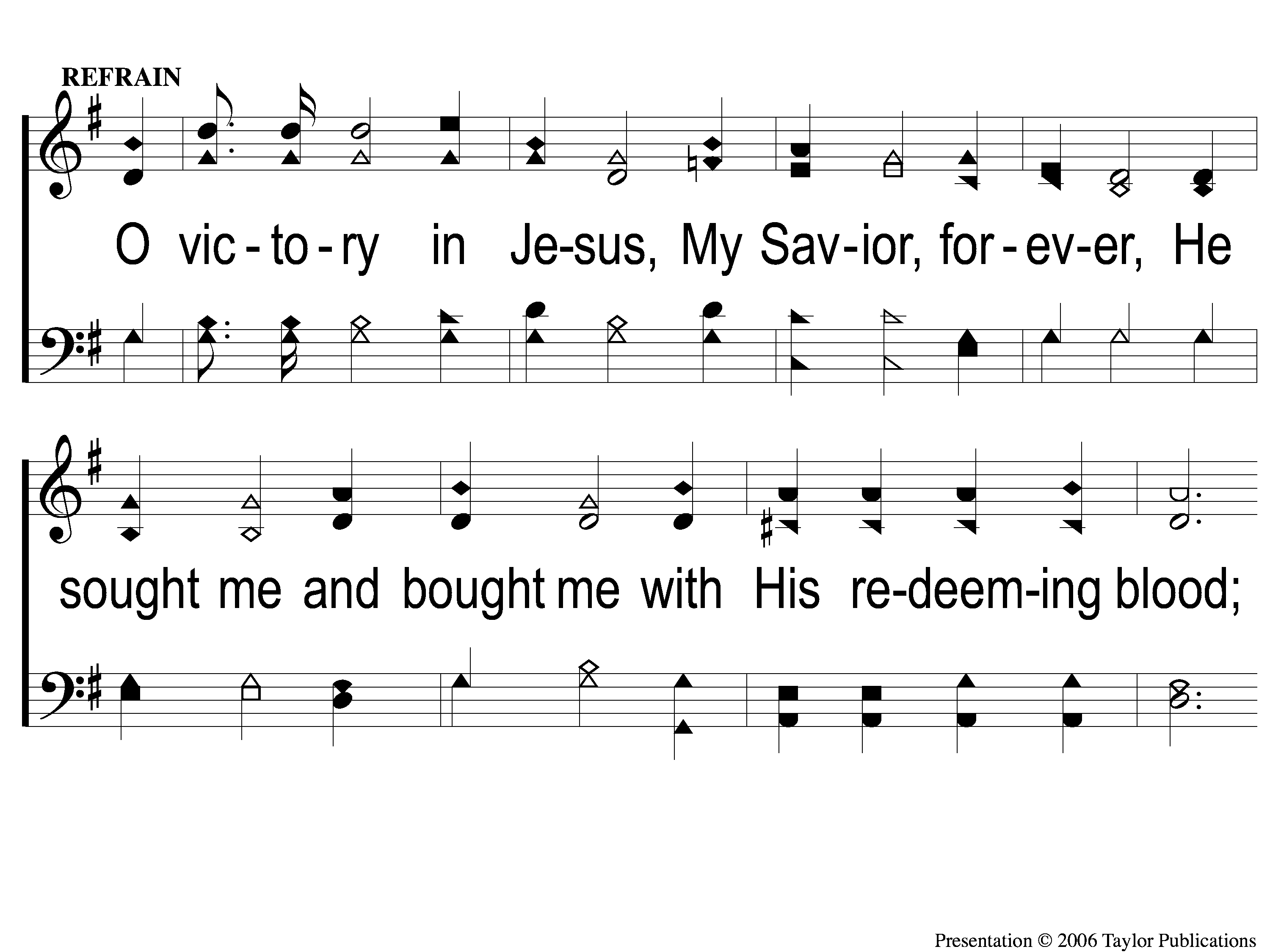 470
C-1 Victory in Jesus
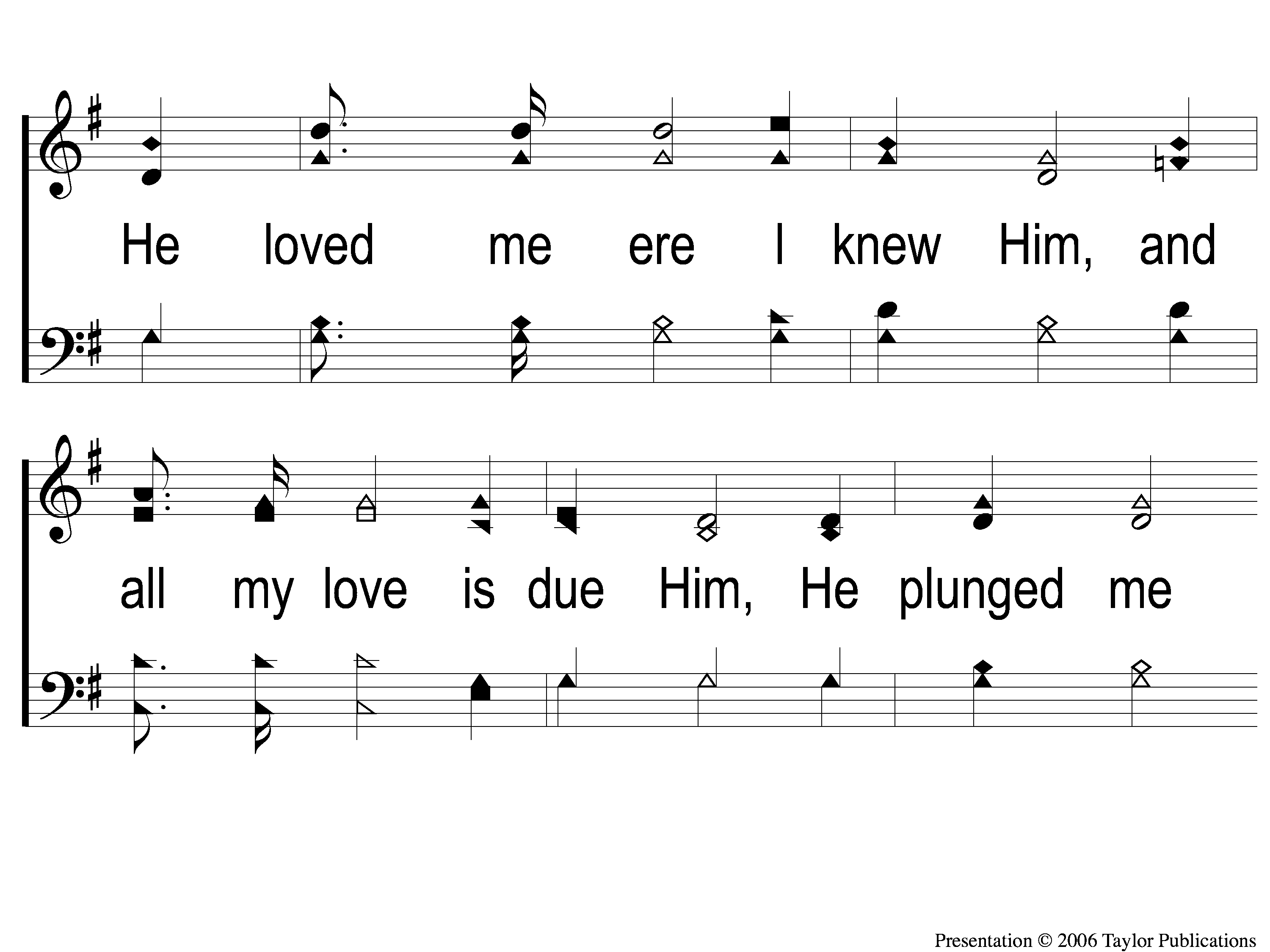 Victory in Jesus
470
C-2 Victory in Jesus
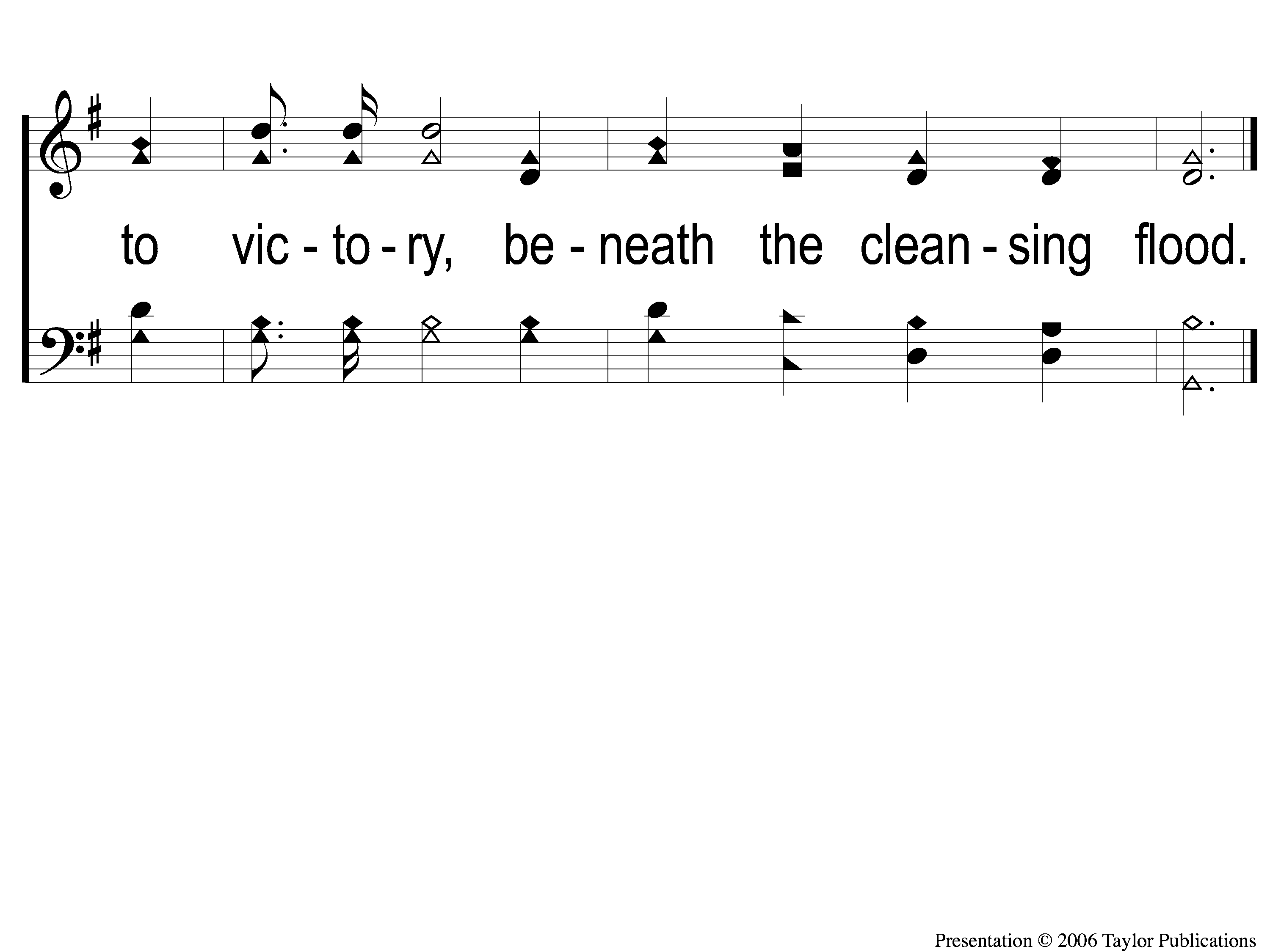 Victory in Jesus
470
C-3 Victory in Jesus
After Worship
Fellowship Meal @ 12:00 PM
Devo @ 1:00 PM
Camp Registration @ 2:00 PM
Wednesday
Worship/Classes @ 6:30 pm
RESTOREREBUILDRENEW
IN 2022
WHEELER
CHURCH
OF
CHRIST
Tonight
Worship @ 6:00 PM
Wednesday
Worship/Classes @ 6:30 pm
RESTOREREBUILDRENEW
IN 2022
WHEELER
CHURCH
OF
CHRIST